A New Class of Policies for Multiresource Job Scheduling
Zhongrui (reads John-Ray) Chen1, Isaac Grosof2, Benjamin Berg1
1University of North Carolina at Chapel Hill, 2Northwestern University
INFORMS APS 2025
Jul 1, 2025
1
A Wide Variety of Workloads Run in Data Centers
Multiresource Jobs
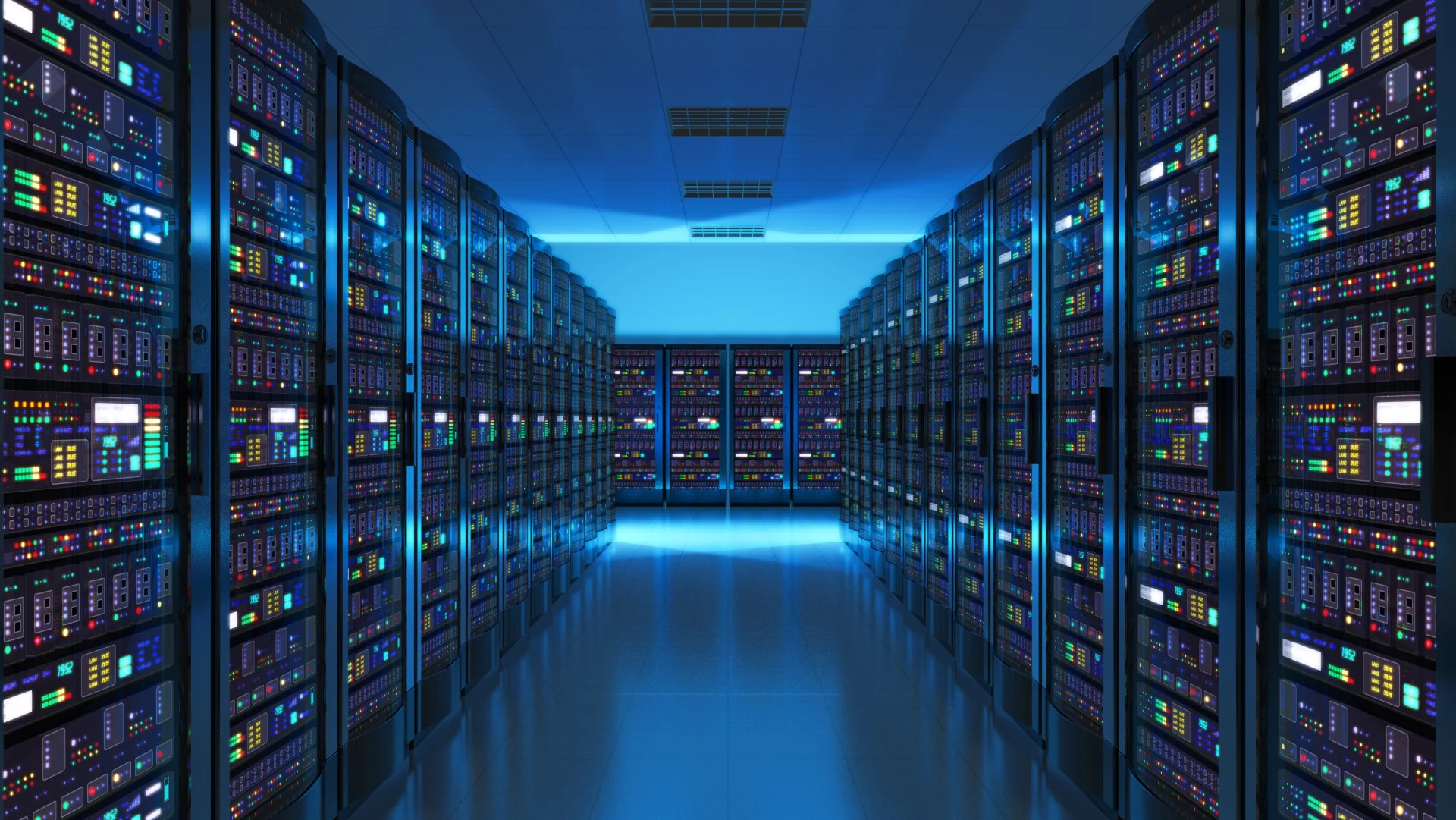 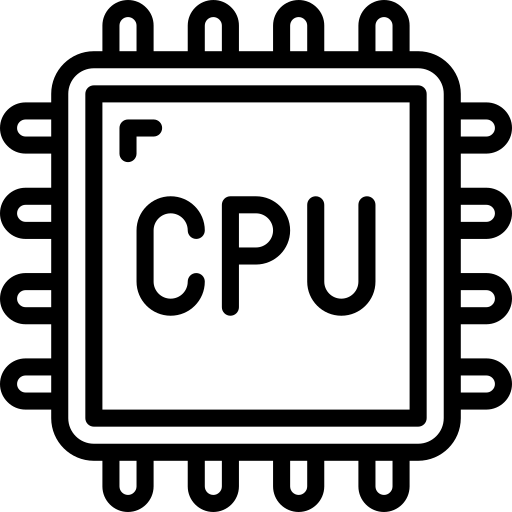 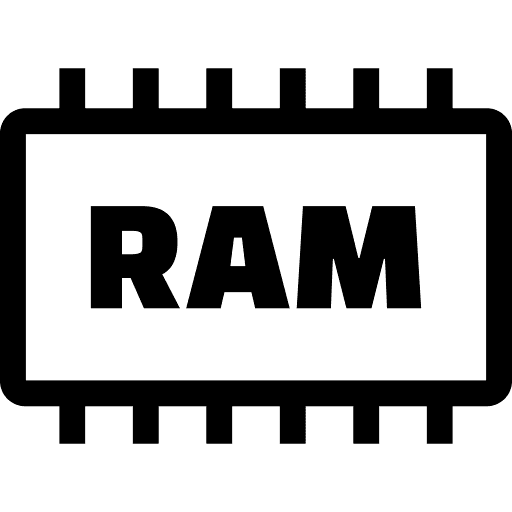 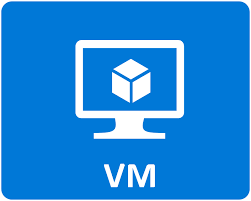 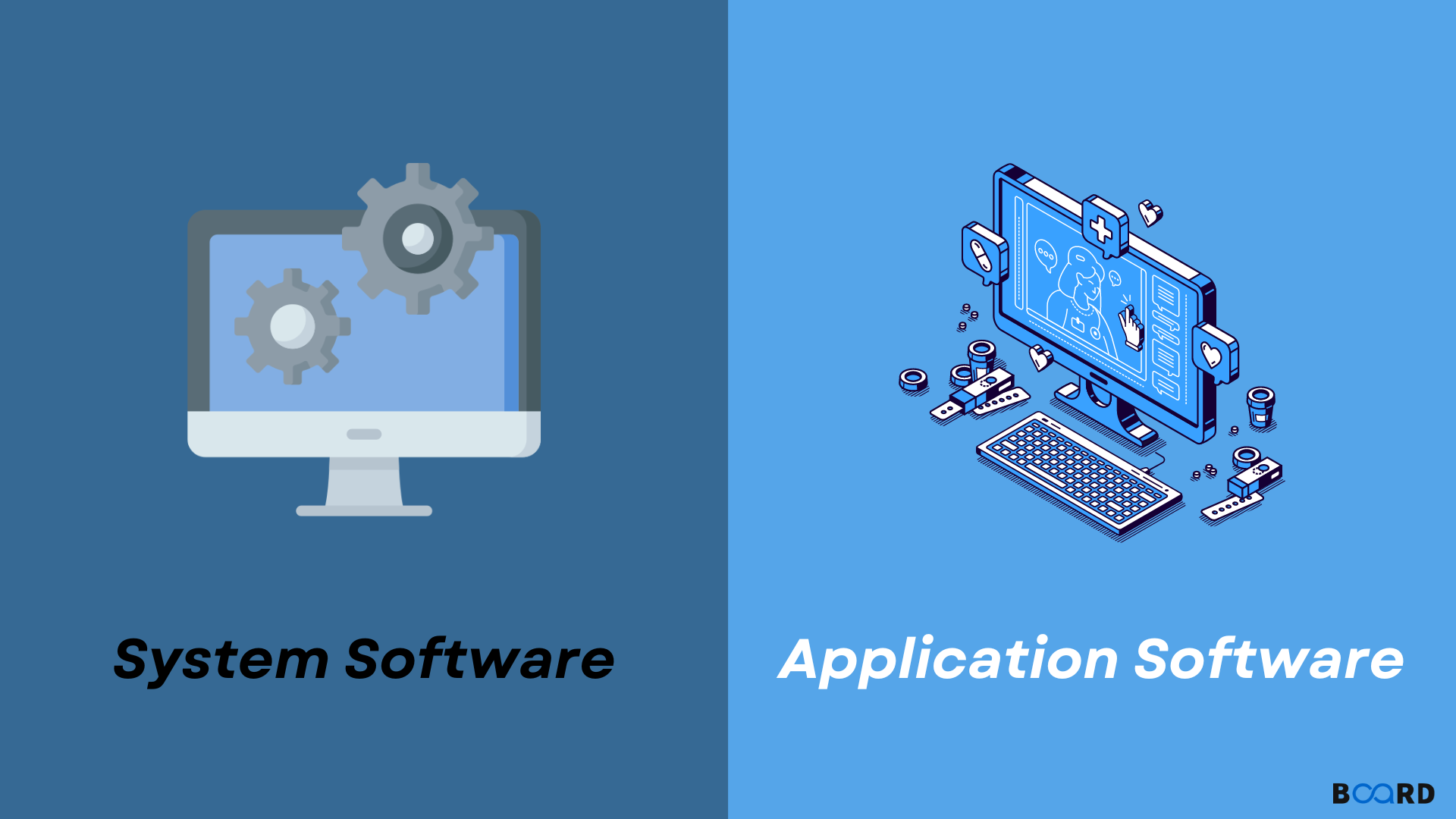 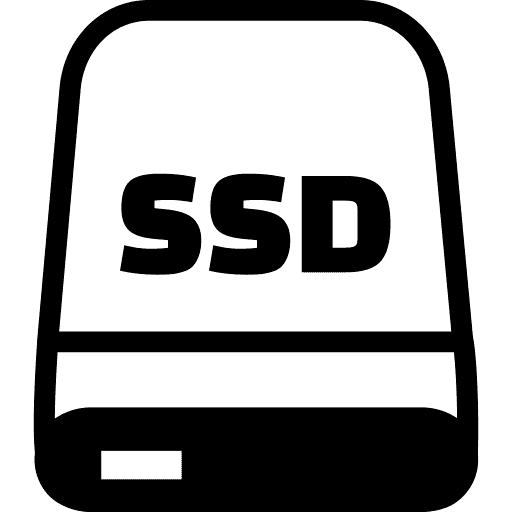 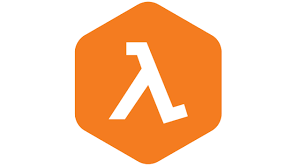 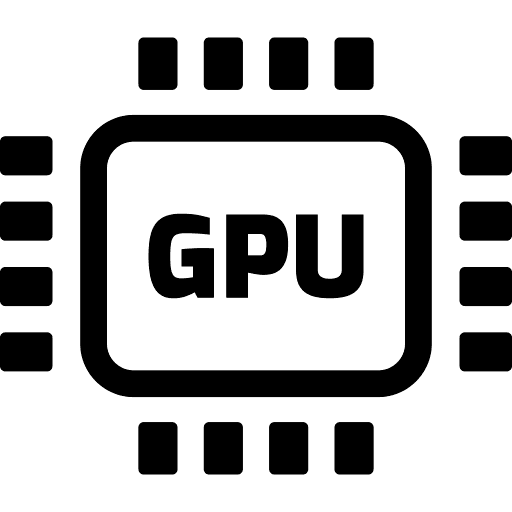 Cloud Instances (AWS, Azure, etc.)
Data Analytics
Serverless
2
[Speaker Notes: In general, a wide variety of workloads like serverless applications, cloud instances and HPC runs in data centers.
These workloads usually require a few CPU cores, some memory, some disk space and sometimes specialized hardware like GPUs in order to run.
We call these multiresource jobs.
A given server in the data center can run a set of these jobs in parallel, as long as it has enough resources to satisfy all jobs it is running.

Animation: Display multiresource jobs directly on the server, no sliding]
An example on multiresource scheduling
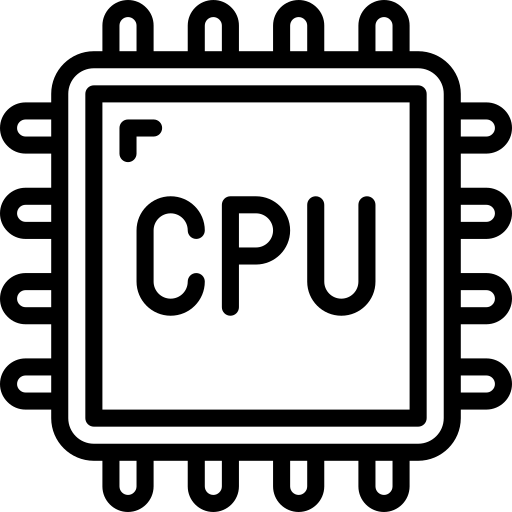 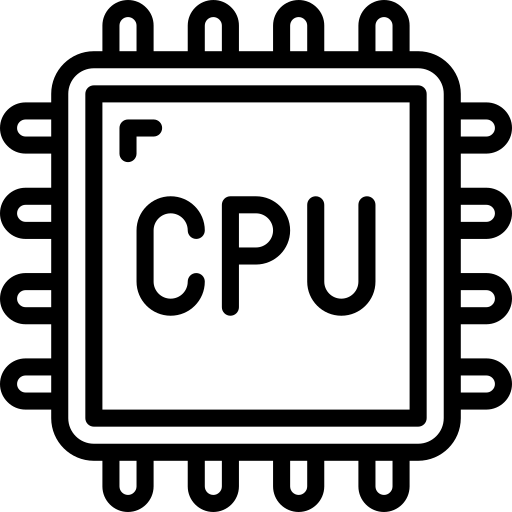 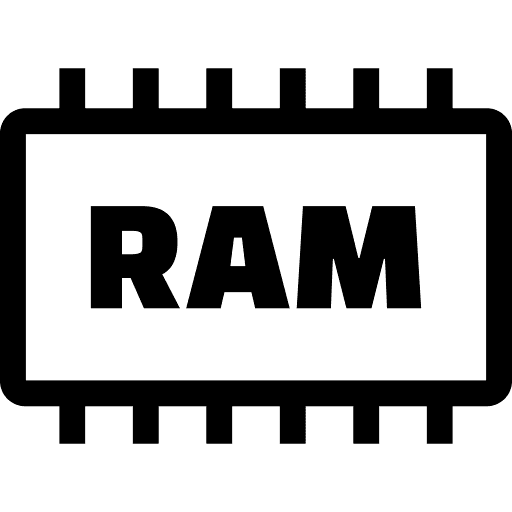 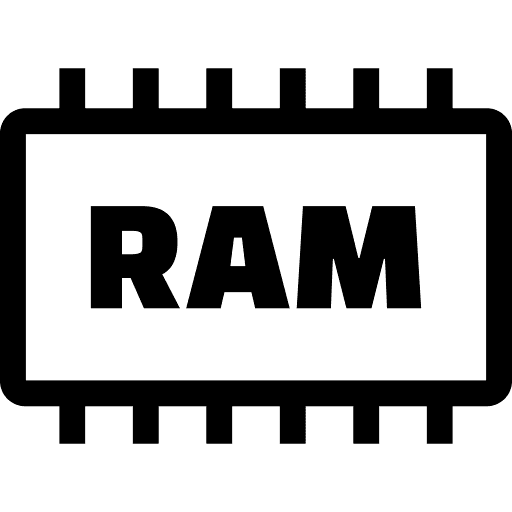 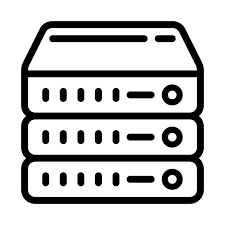 Job arrivals
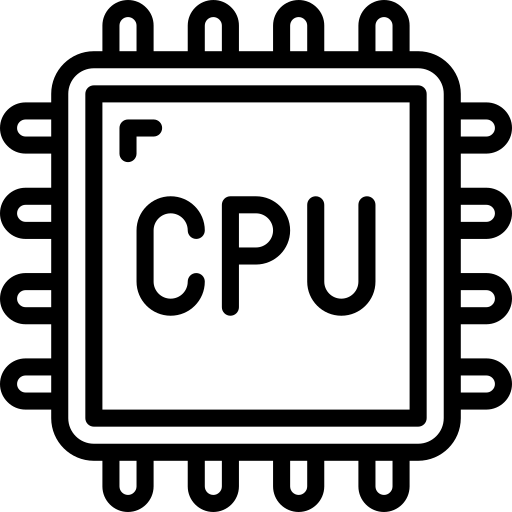 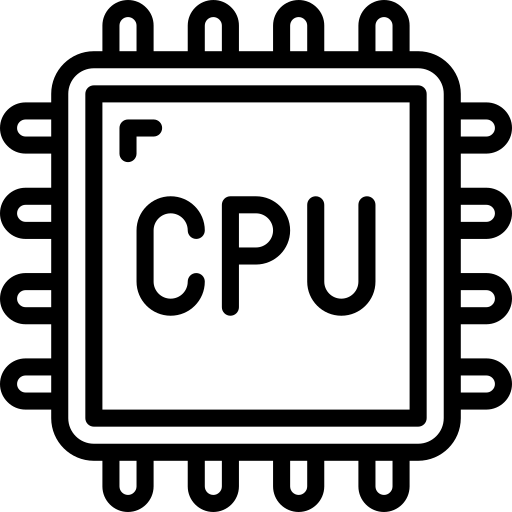 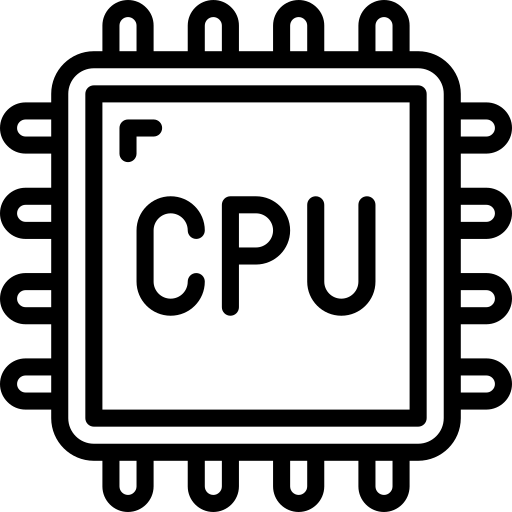 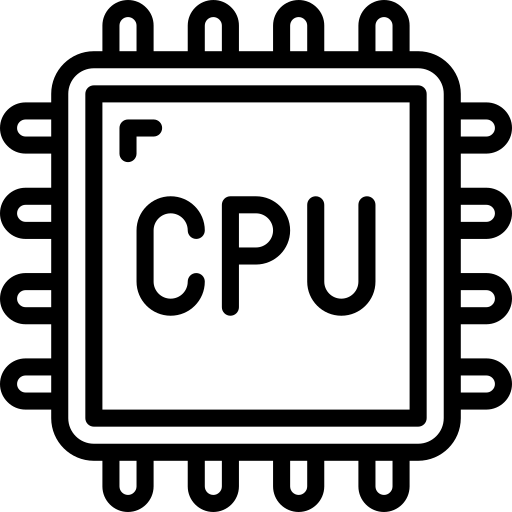 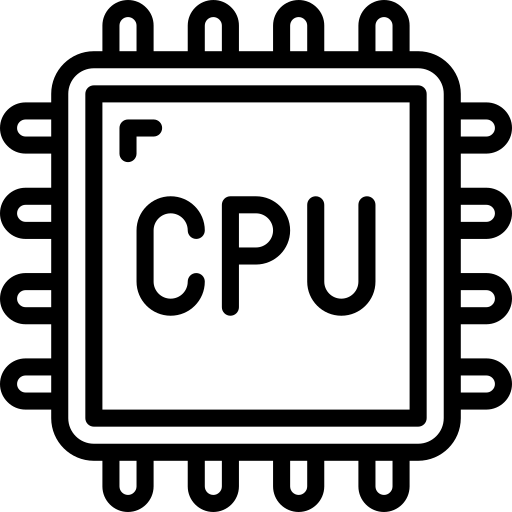 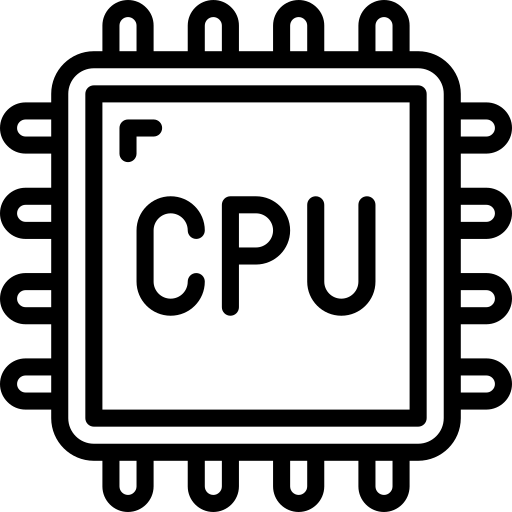 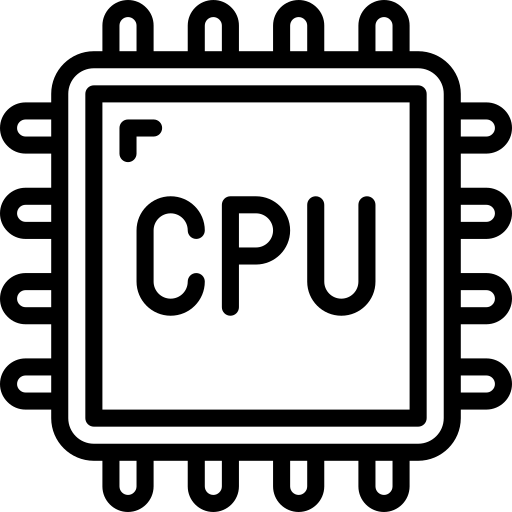 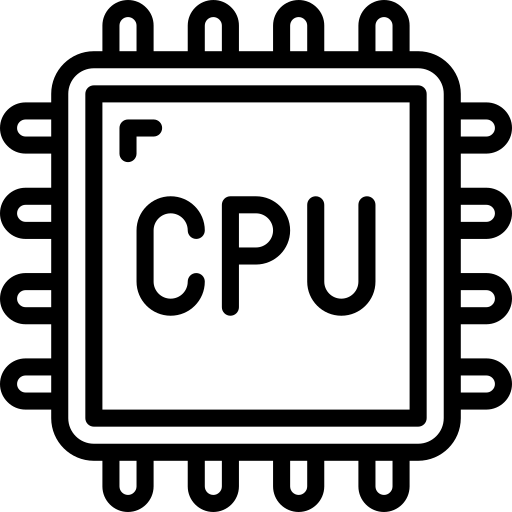 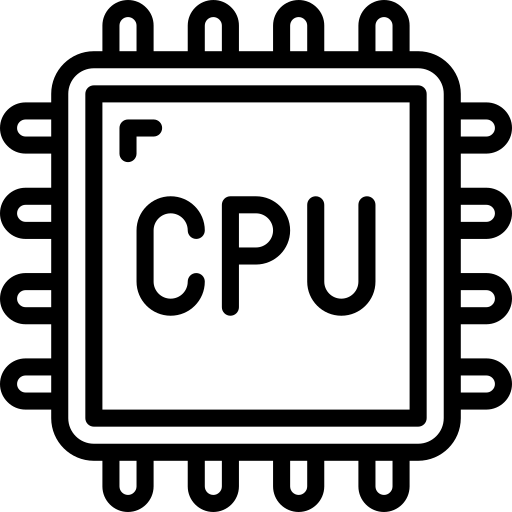 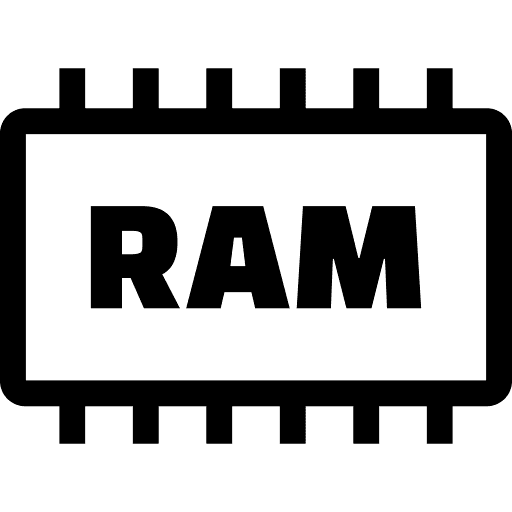 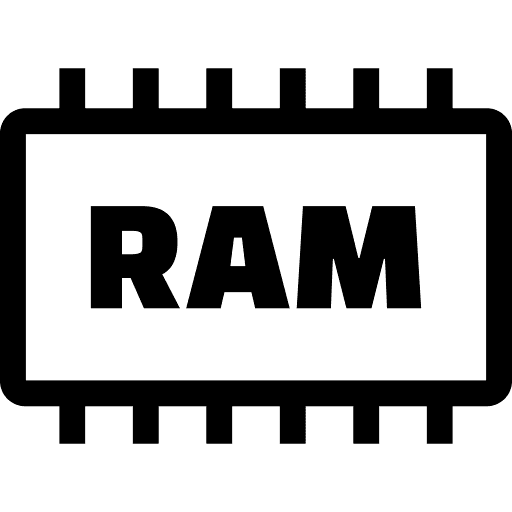 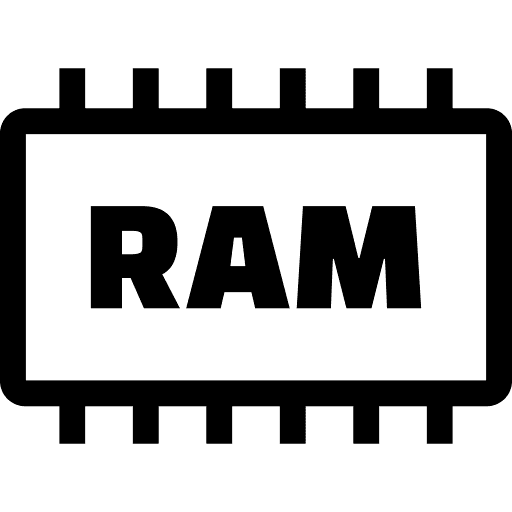 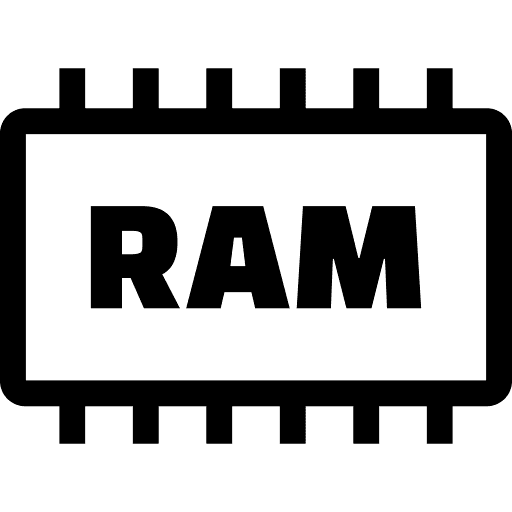 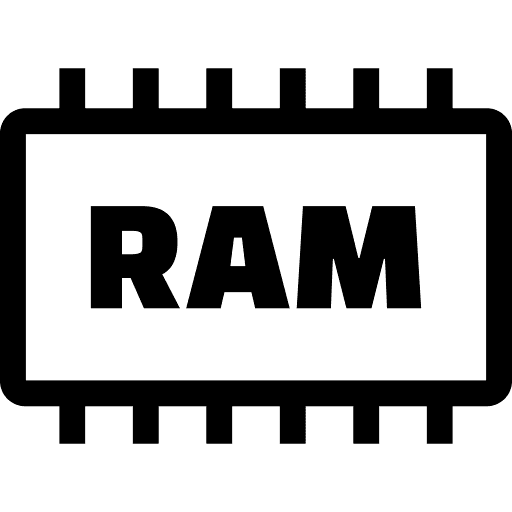 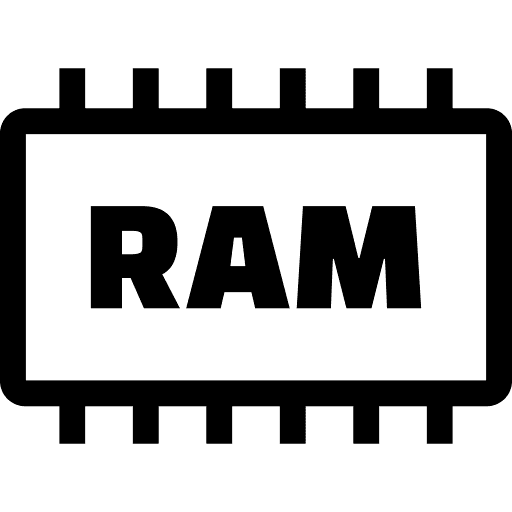 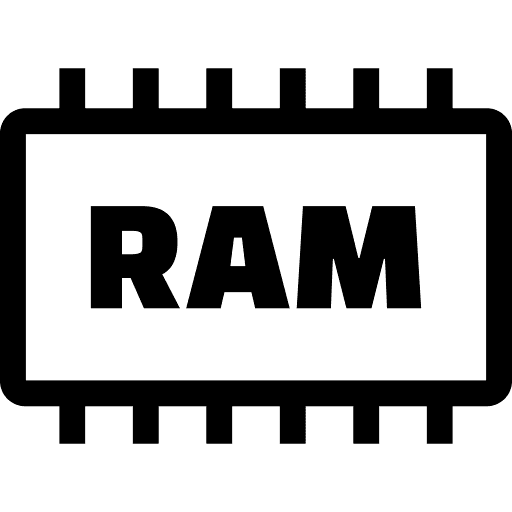 3
[Speaker Notes: For each job that arrives on the system, we can measure its mean response …In today’s talk, our question is xxx


Schedule (2, 0) (0, 3) (1, 1)
Resource demands (2, 2), (3, 1)

Language: Gigabytes of DRAMs instead of RAMs
How to schedule these jobs to reduce the long run average response time for an infinite stream of arriving jobs.

Animation: 2 blue jobs animation]
Why is data center scheduling hard?
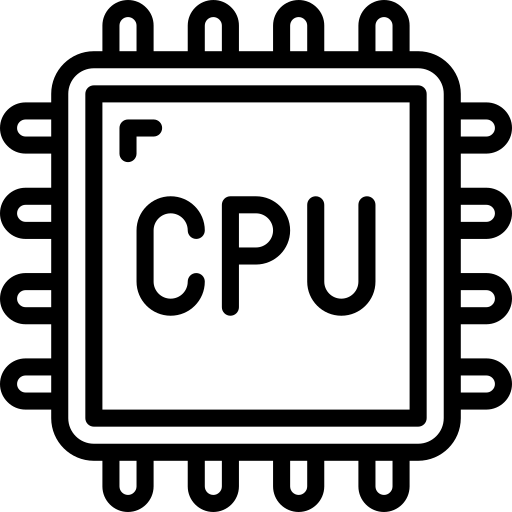 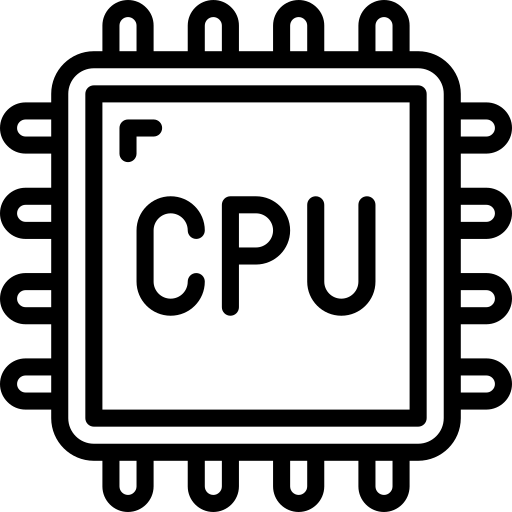 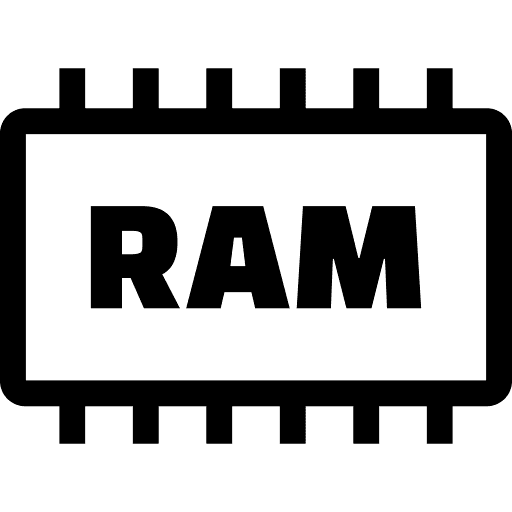 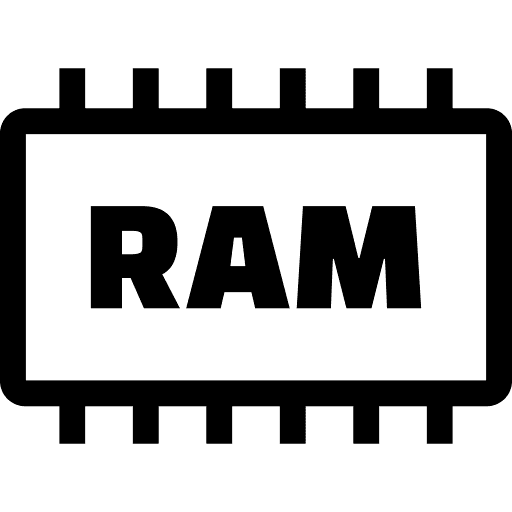 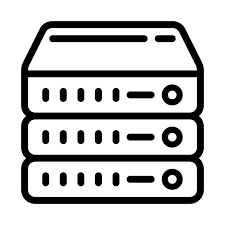 Job arrivals
Example: Each job takes 1 second
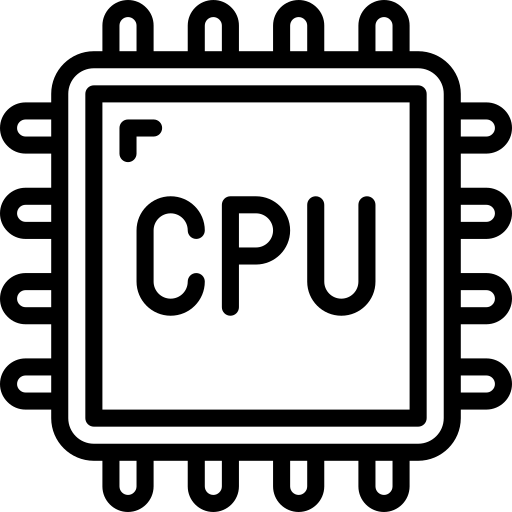 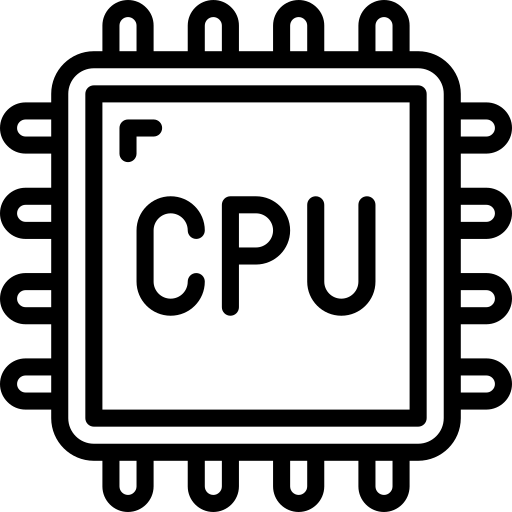 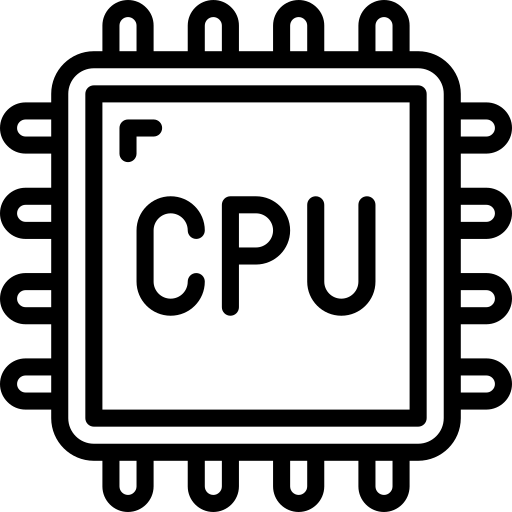 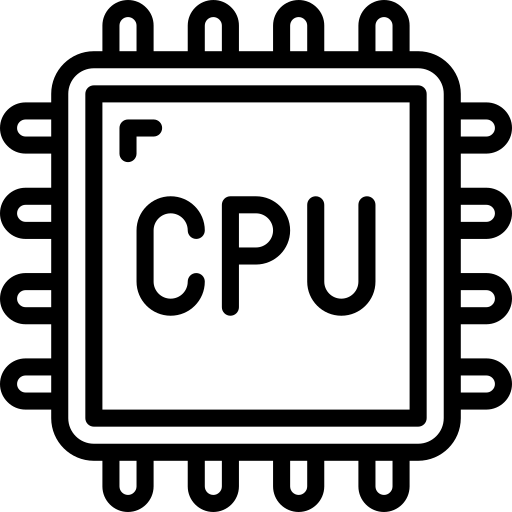 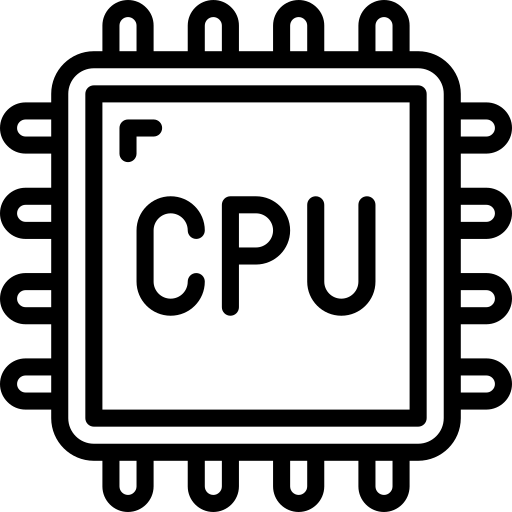 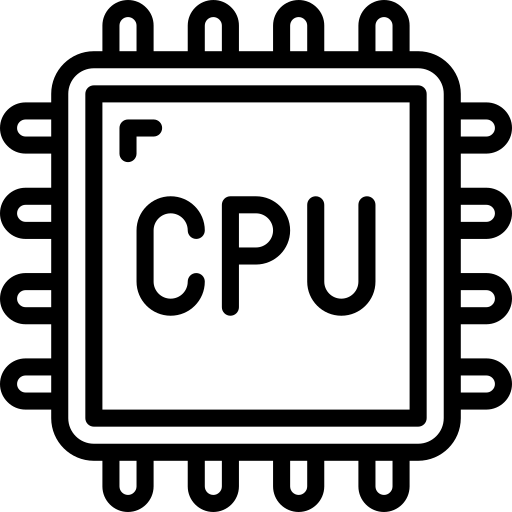 First-Come First Served (FCFS)
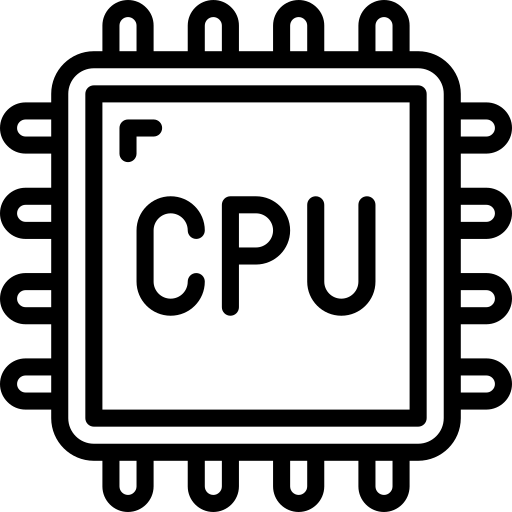 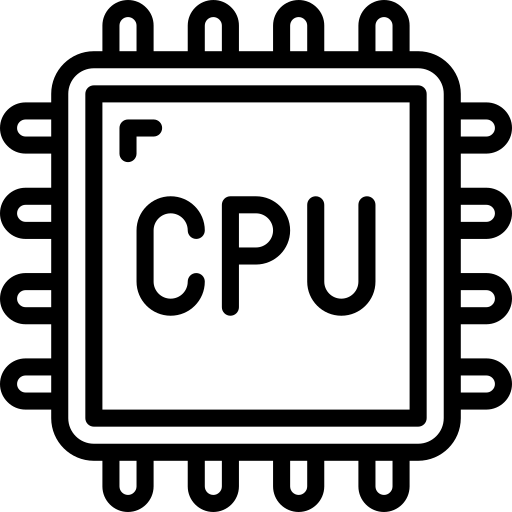 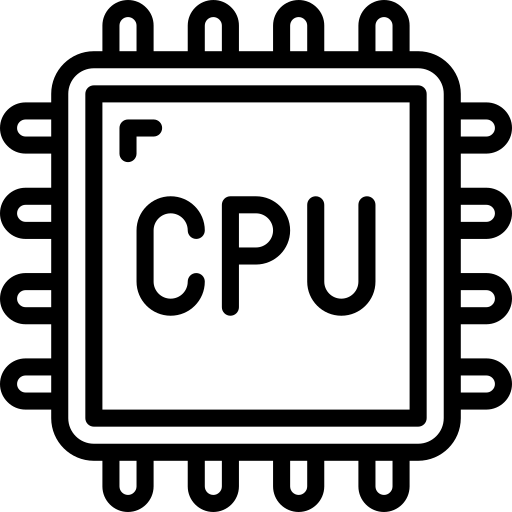 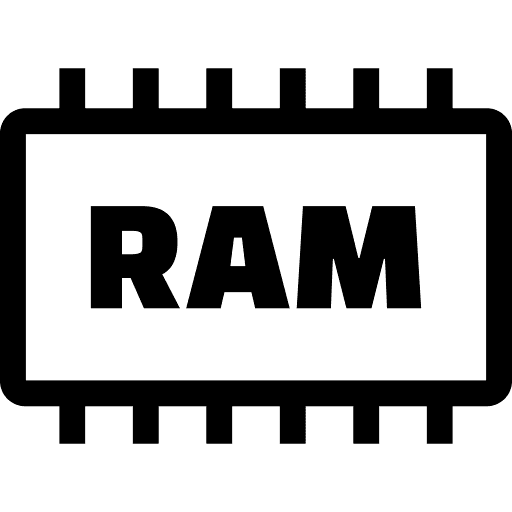 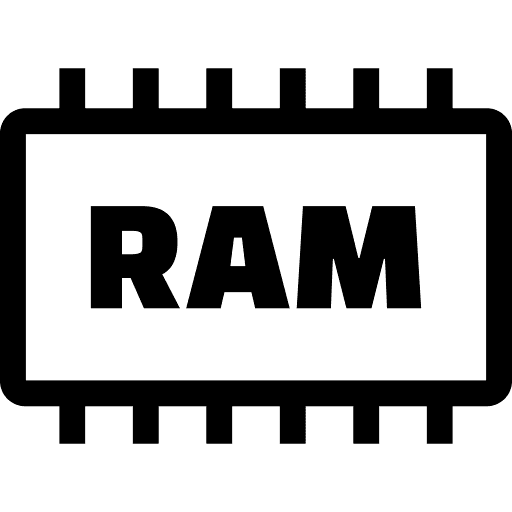 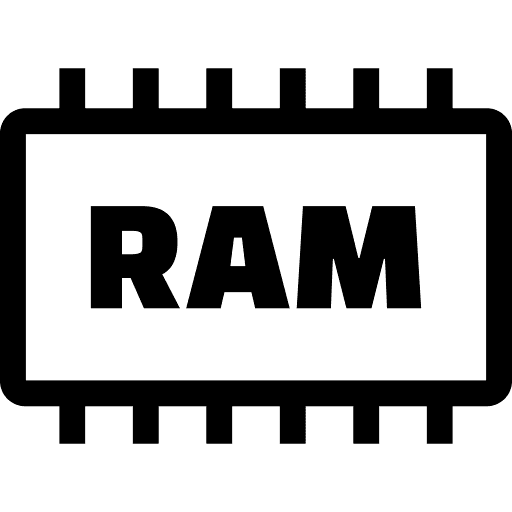 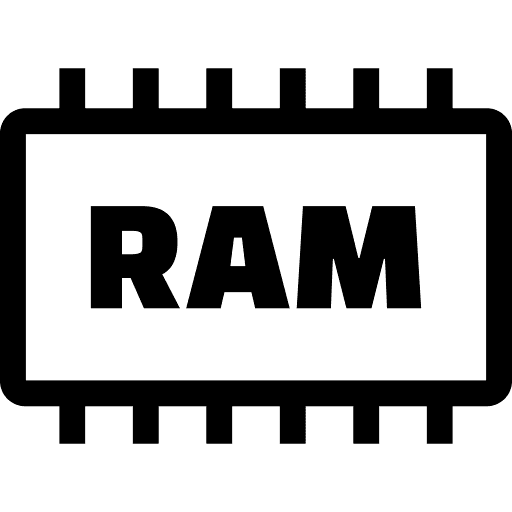 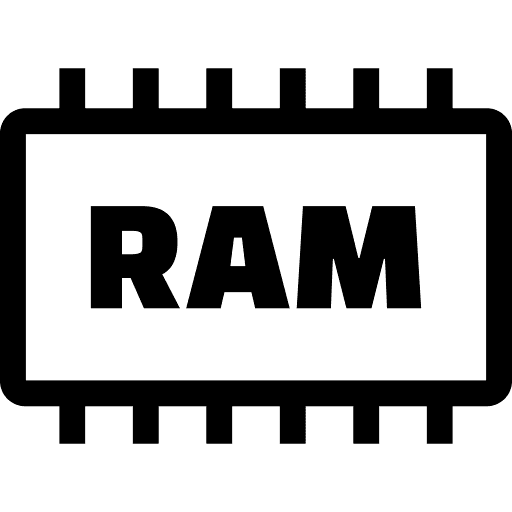 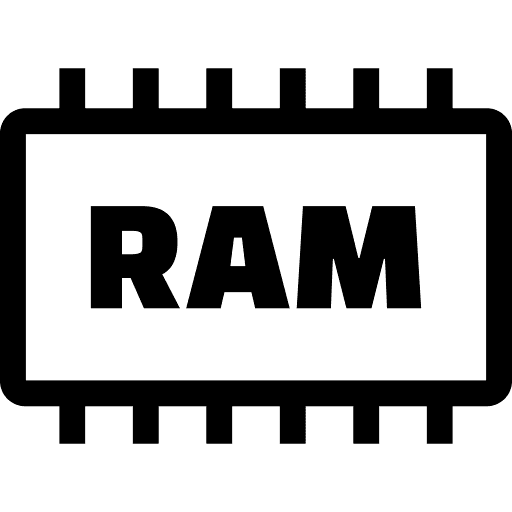 FCFS completes 2 jobs/sec
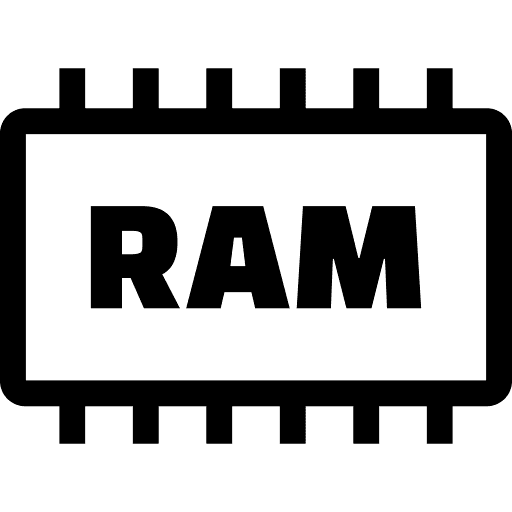 Can a smarter policy beat FCFS?
All blues: 3 jobs/sec
All oranges: 2 jobs/sec
Hard: Exponentially many schedules to choose from. Which schedules to choose? When do we switch?
4
[Speaker Notes: What smarter policy did was it chose a good set of schedules to run and switch
This is a simple example, but in general xxx]
Our goals
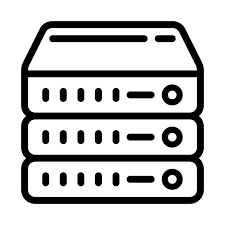 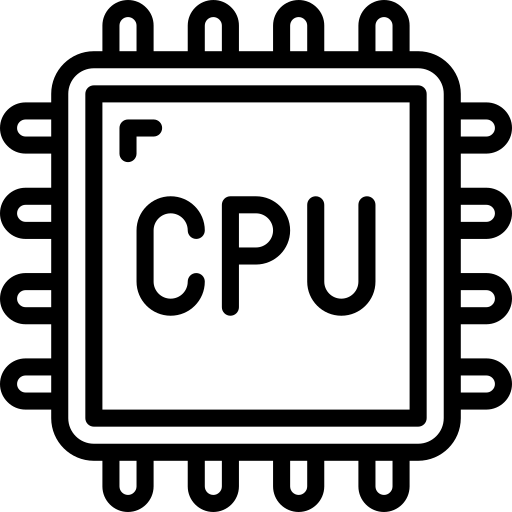 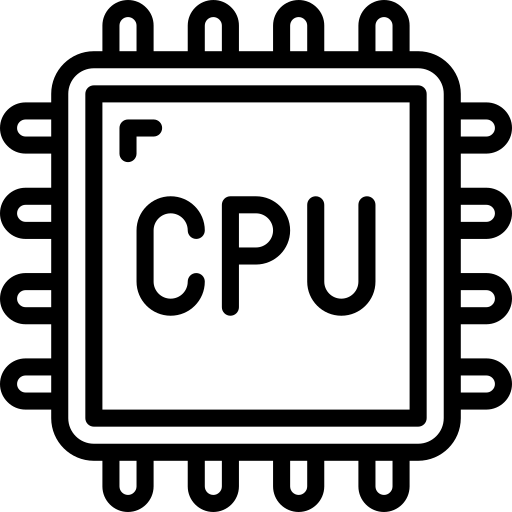 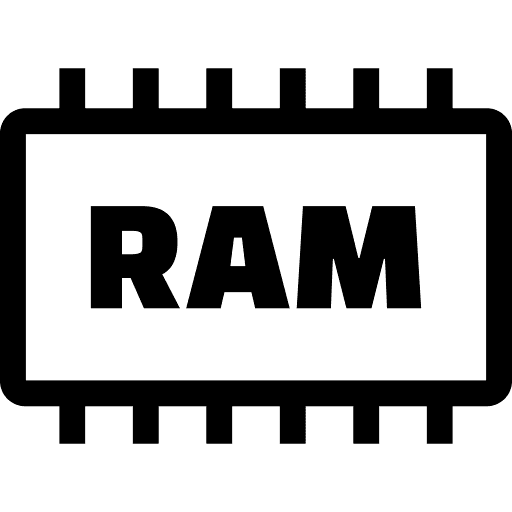 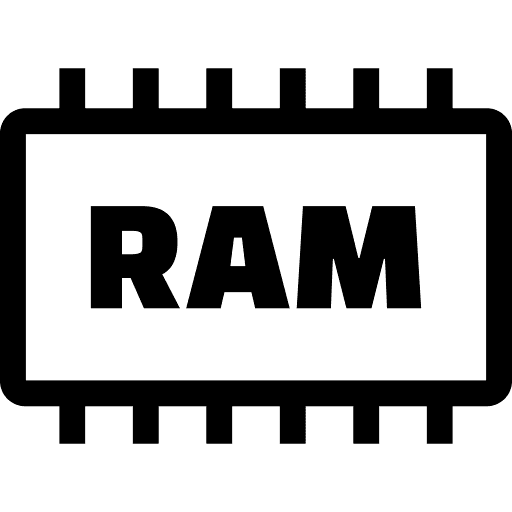 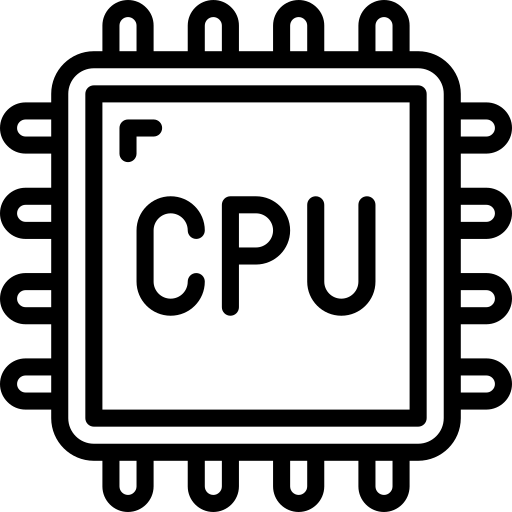 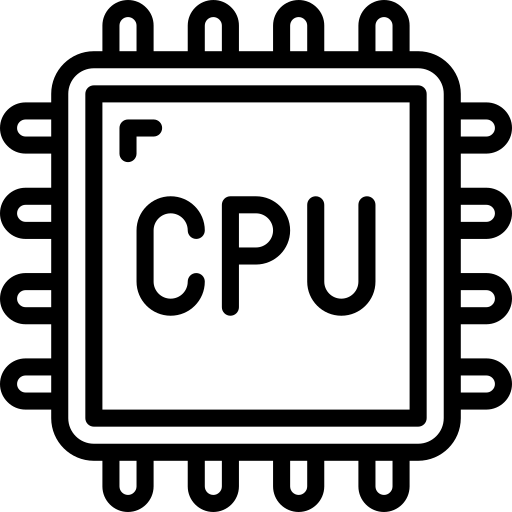 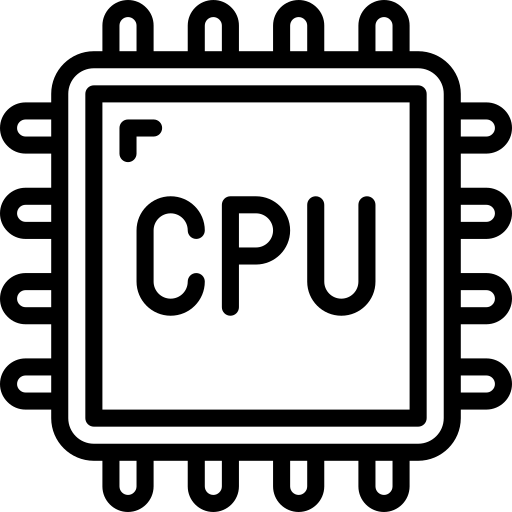 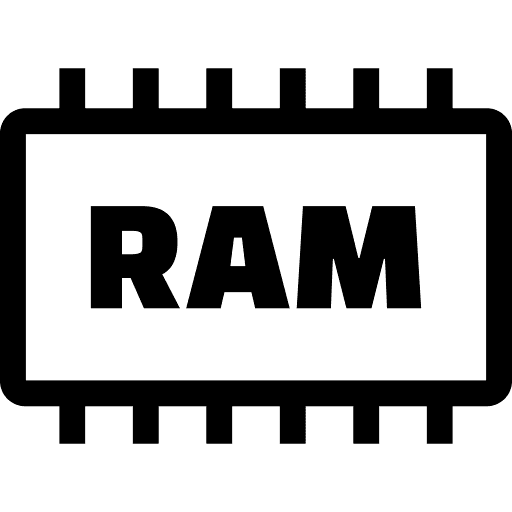 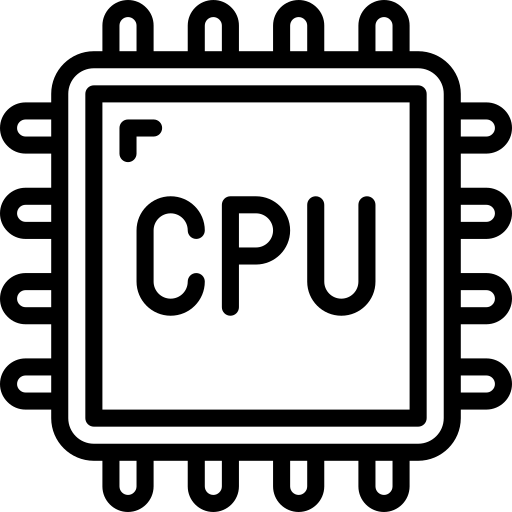 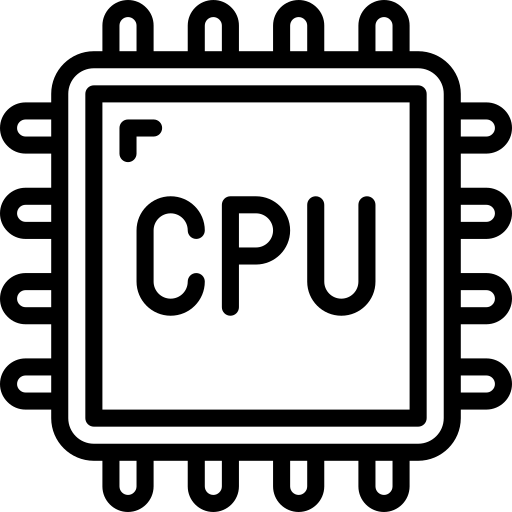 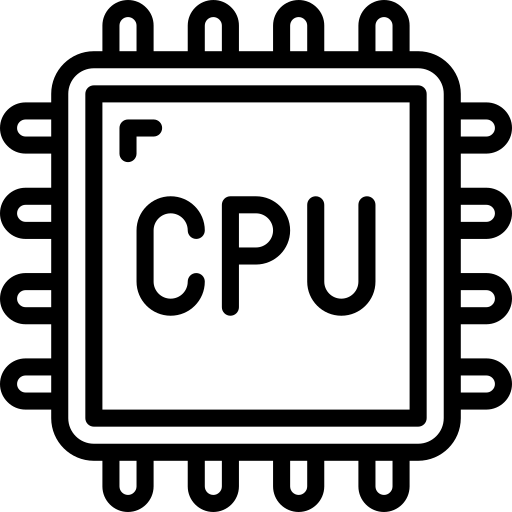 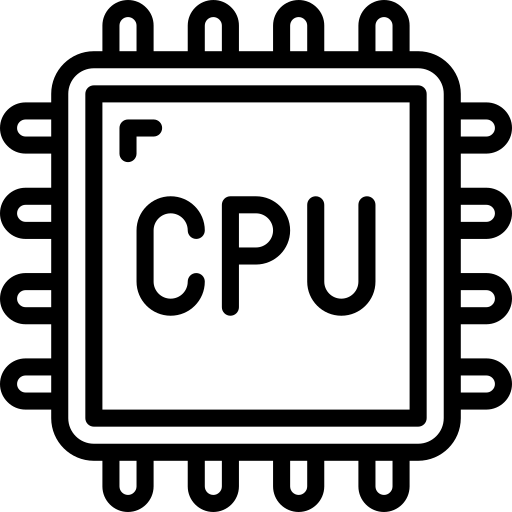 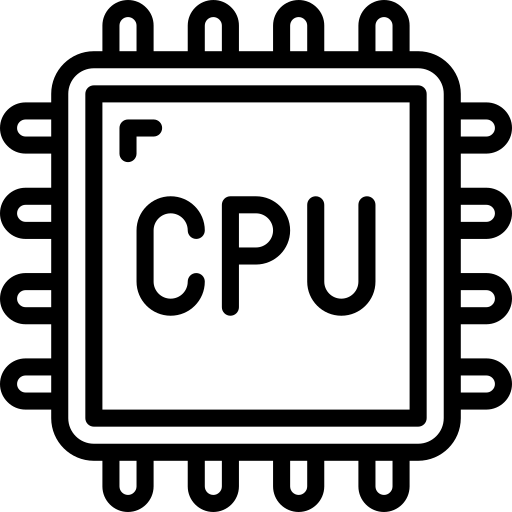 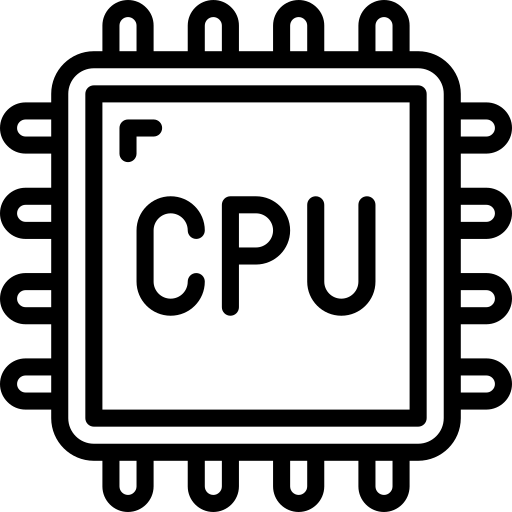 Job arrivals
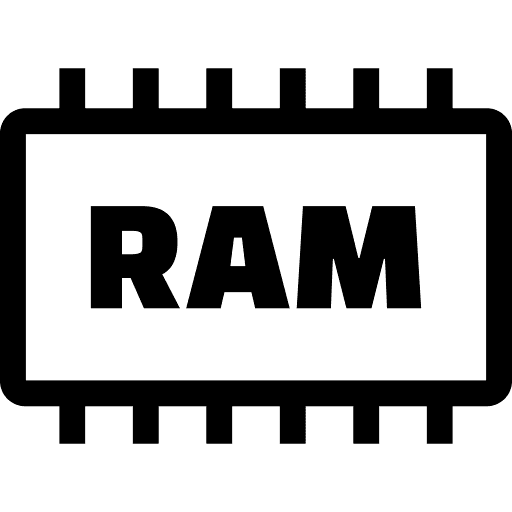 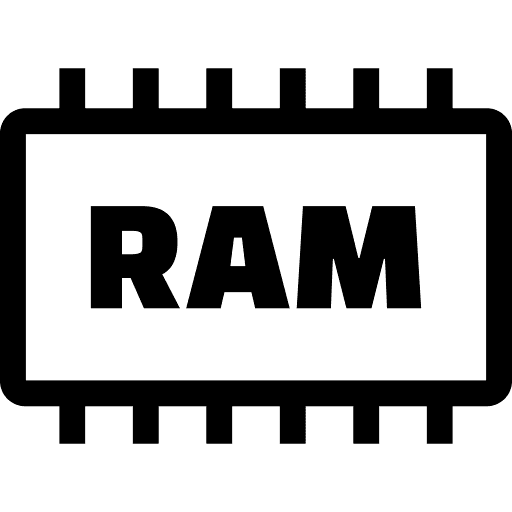 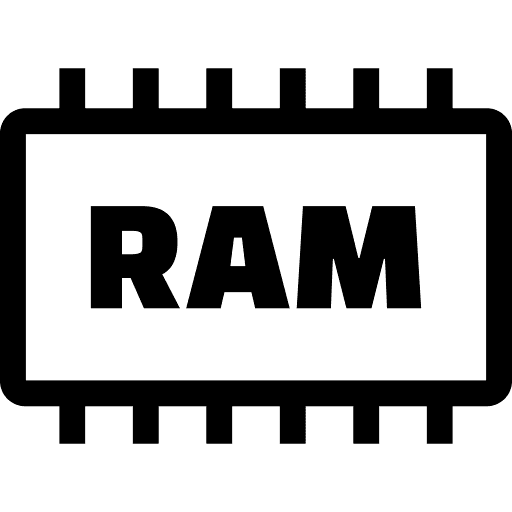 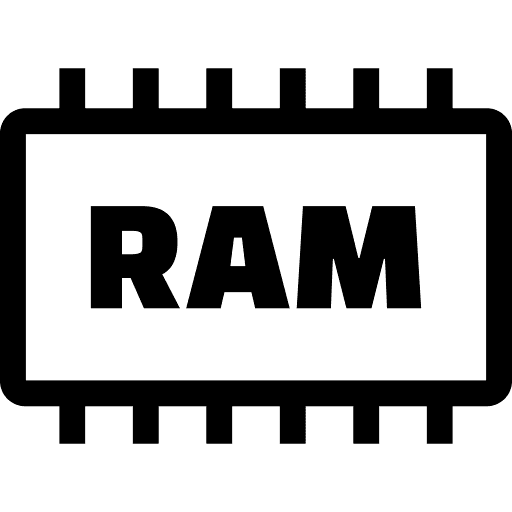 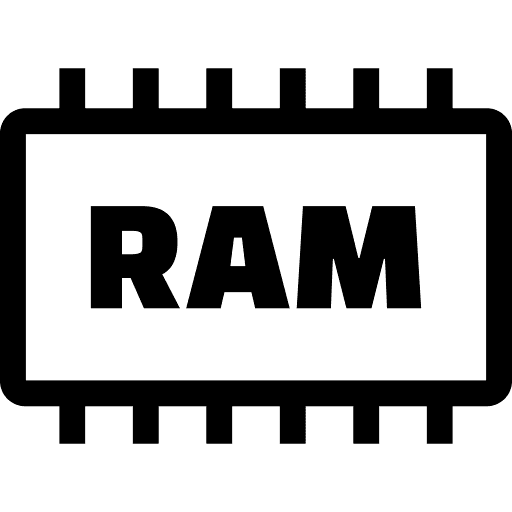 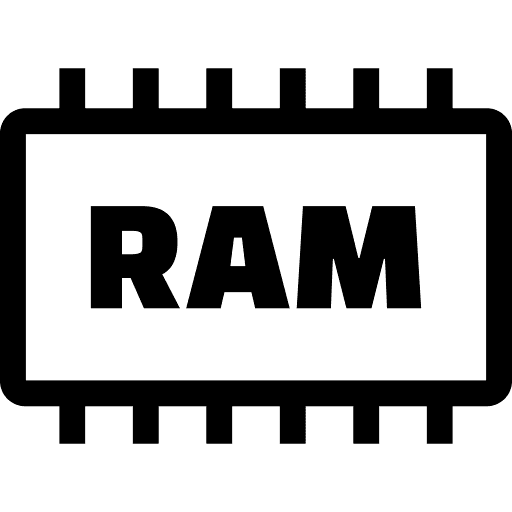 Goal 1: Find a throughput-optimal policy: stabilize the system whenever possible.
Goal 2: Handle limited or no preemptions.
5
[Speaker Notes: If jobs are fully preemptible, then we can switch at any time.
Unfortunately, preemptions are not always available ….]
Prior Works on Multiresource Scheduling
6
[Speaker Notes: Randomized Timers: 1. throughput-optimal and non-preemptive 2. we take gradient steps towards MaxWeight at random moments in time so that we don’t have to solve the complex knapsack problem in MaxWeight. 3. drawback: approximating MaxWeight, hard to predict schedules

MaxWeight: tries to solve a binpacking problem to find efficient packings. To avoid the pitfalls of serving some job but starving others, like the example we saw earlier, we need to serve green jobs if they are piling up in the system. MaxWeight tries to address this problem by putting more weights on greens if there are a lot of them. This makes the policy switch between different schedules depending on which jobs are in the system. As a result, the MaxWeight policy may switch the schedule every time there is an arrival or a completion. This requires preempting jobs that are already in service. Moreover, finding a solution to the binpacking problem here is complex and the schedules we are using cannot be known beforehand. This complicates the response time analysis. We only have results in heavy traffic.

FCFS is a simple, easy-to-implement, and non-preemptive policy that continuously admits jobs from the front of the queue until we run out of resources. As a result, we may run into inefficient packings, causing the system to become unstable. The switching process of FCFS is heavily dependent on the arrival order, therefore analyzing this policy is hard. Only recently, we have bounds on FCFS.

To avoid the computational complexity of MaxWeight, people developed a non-preemptive policy called Randomized Timers, a policy that approximates MaxWeight packing using probabilistic algorithms. Randomized Timers is throughput-optimal because it is finding similar packings to MaxWeight. However, analyzing its response times is even more difficult than MaxWeight because the packing it chooses is decided by random process and we have no idea that is going to look like.]
Our Multiresource Job Model
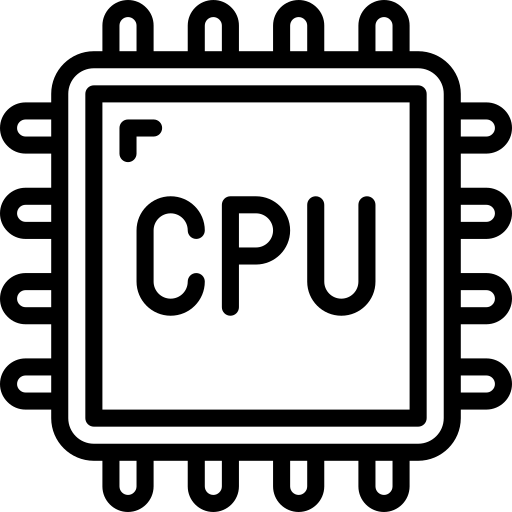 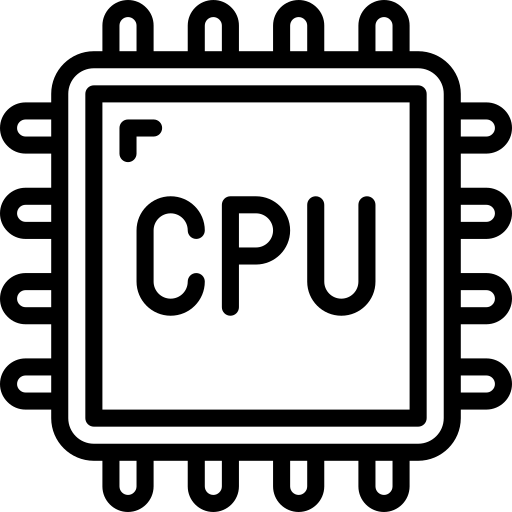 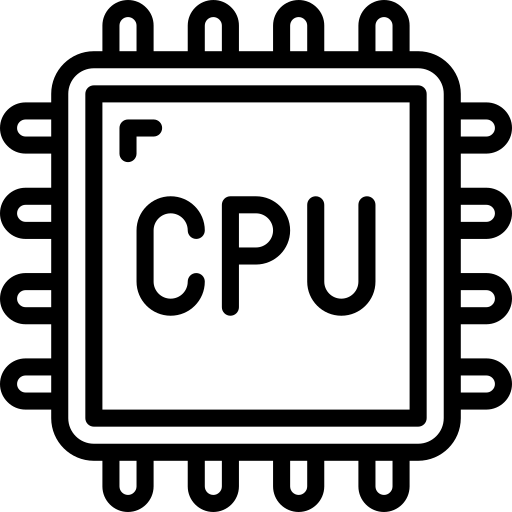 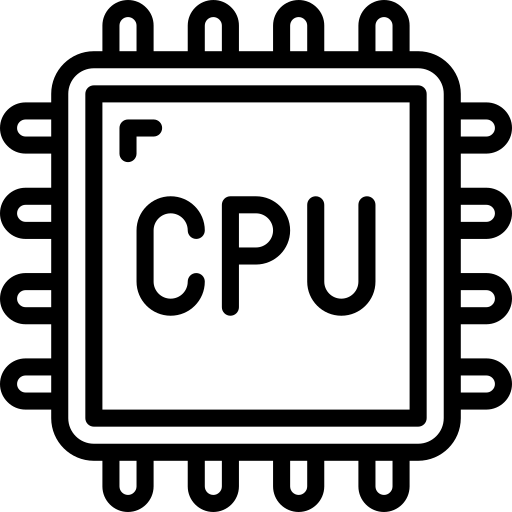 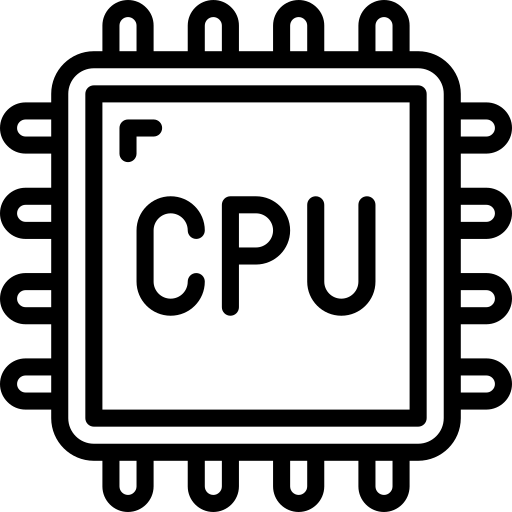 Type-1
Type-2
Type-1
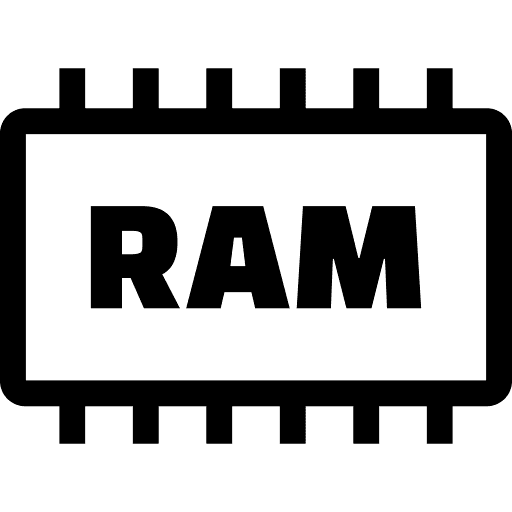 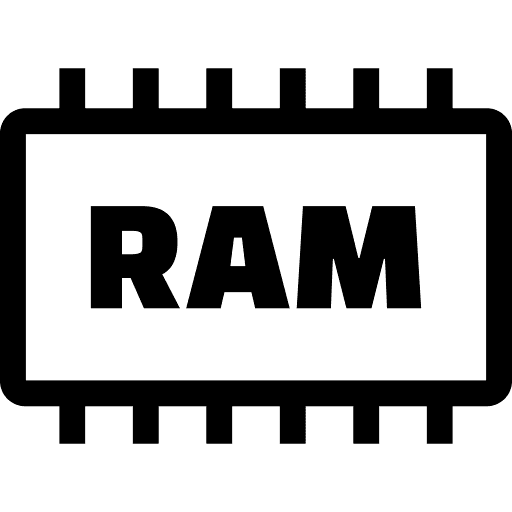 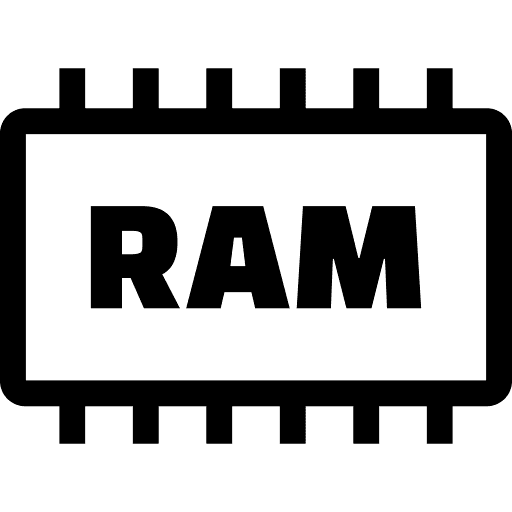 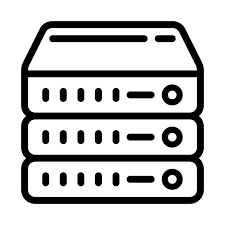 Type-2
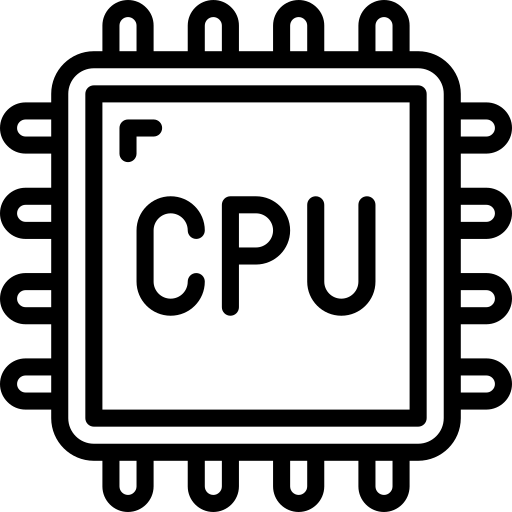 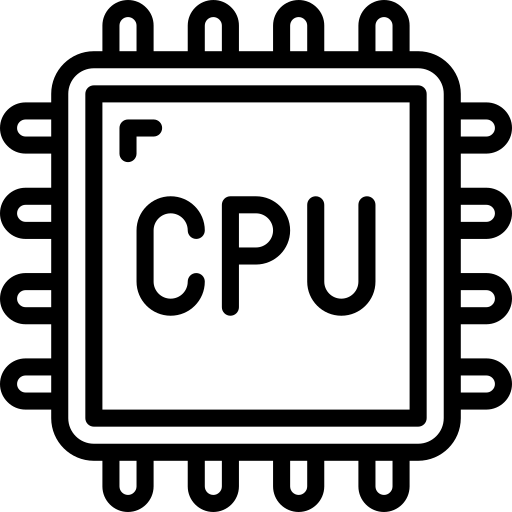 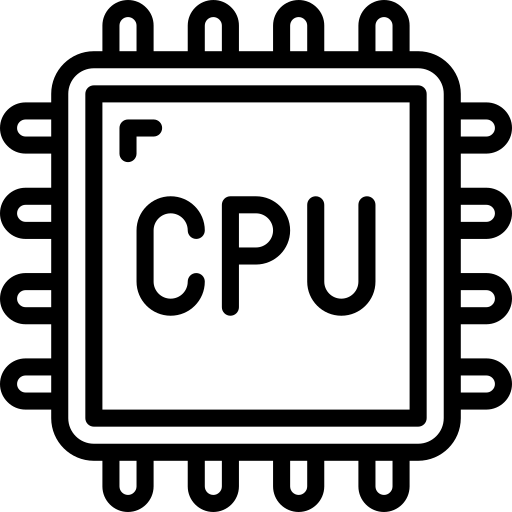 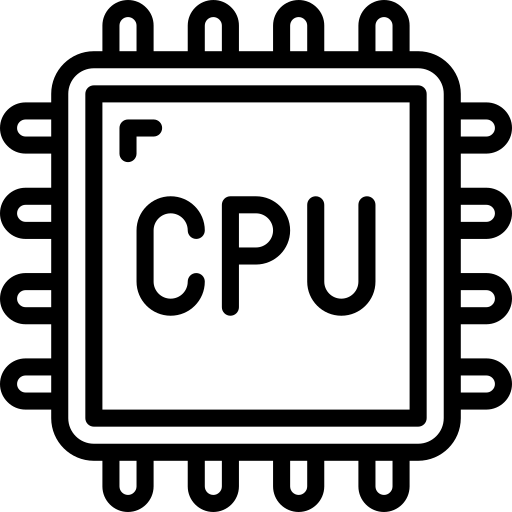 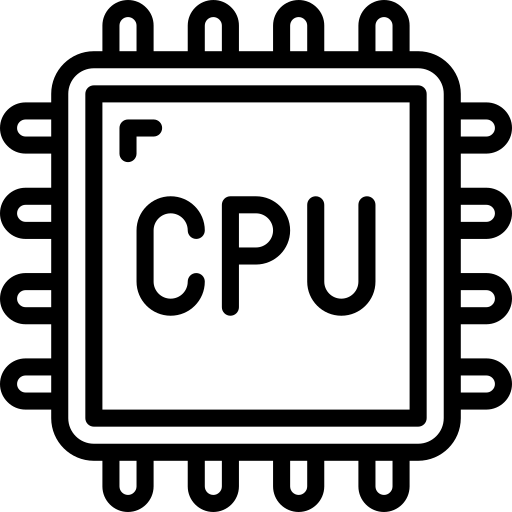 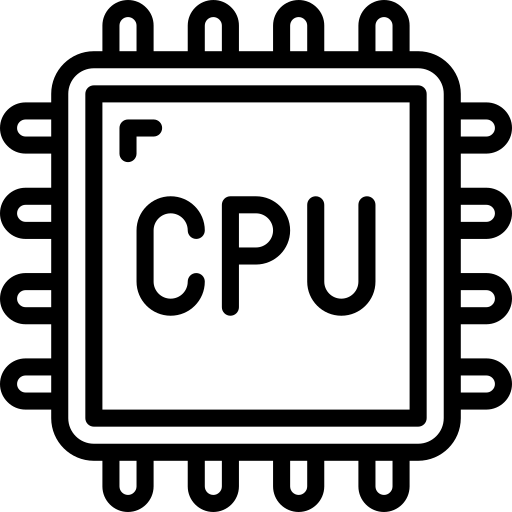 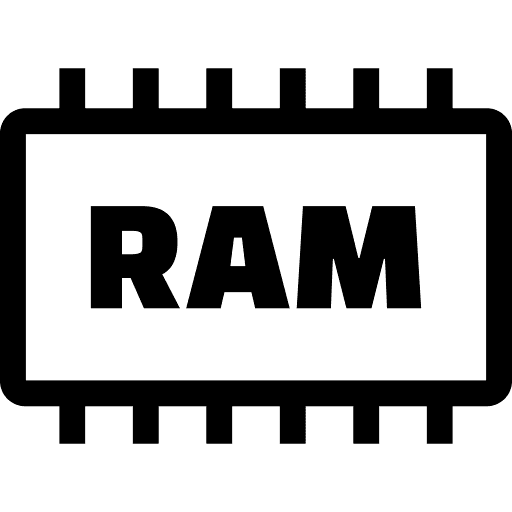 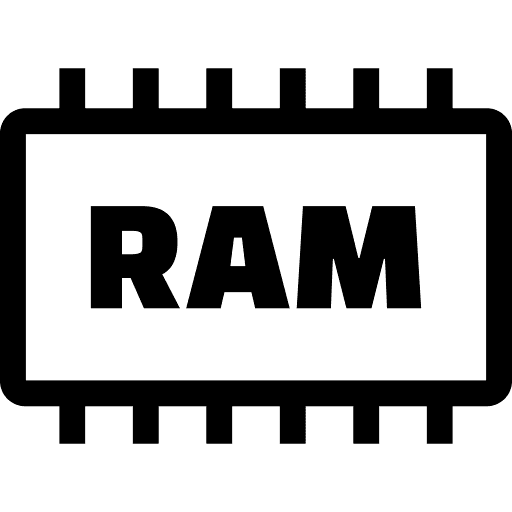 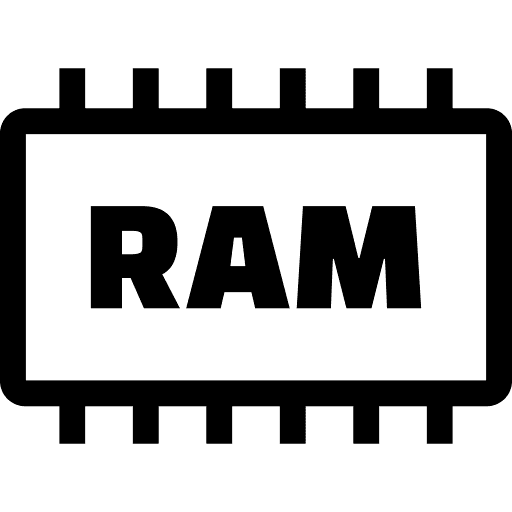 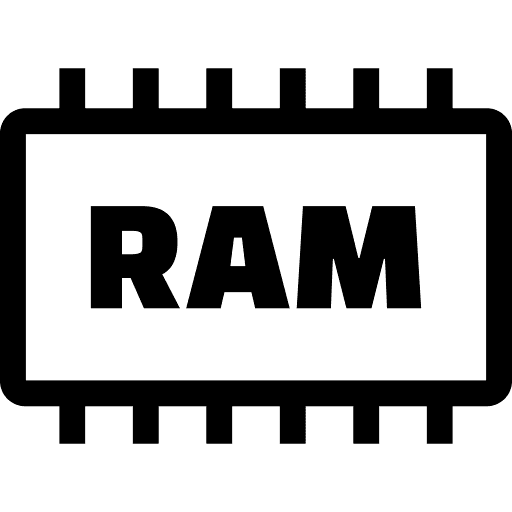 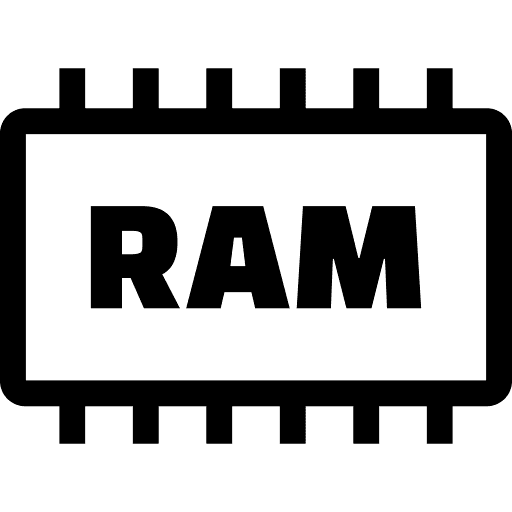 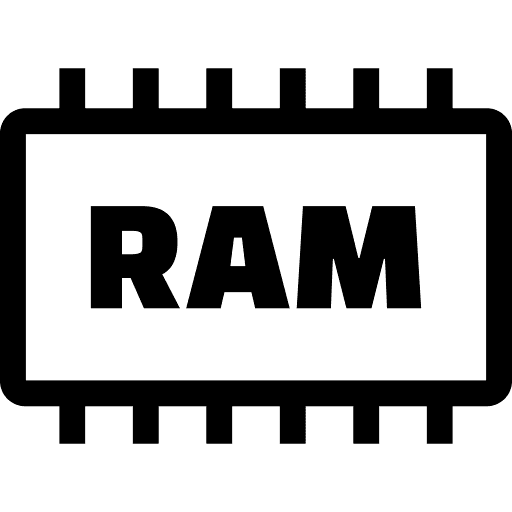 7
[Speaker Notes: In our multiresource job model, we care about this response time T, which is the time from when as job arrives until it completes.
Note that the orange jobs share the same resource demands, hence we group the jobs into types by resource demands.
We assume that there are K types of jobs in the system.
We assume type-I jobs arrive according to a Poisson process with rate lambda_i.
We also define the service requirements of type-I jobs as S_i, which is (repeat).
We assume this is i.i.d. exponentially distributed with rate mu_i.
Earlier, we said the system has wastage, therefore it is not work conversing.
In this case, it is hard to even characterize the stability region, which is the set of cases such that mean response time is bounded.
The stability region depends on how wasteful we are on resources.
Hence, our goal is to design a policy that reduces wastage to maximize the stability region while giving analyasis on its mean response time E[T].]
Our Multiresource Job Model
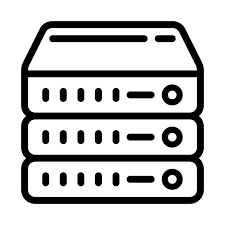 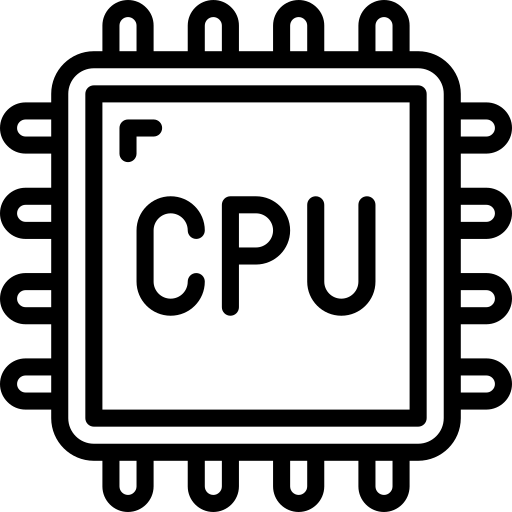 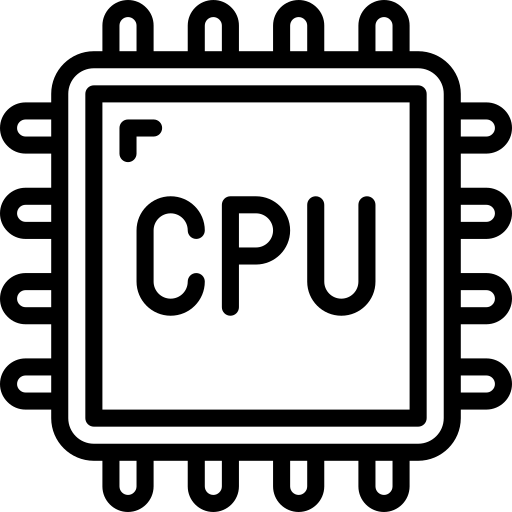 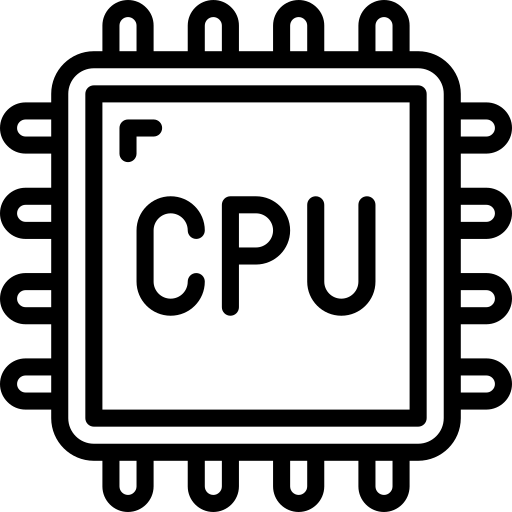 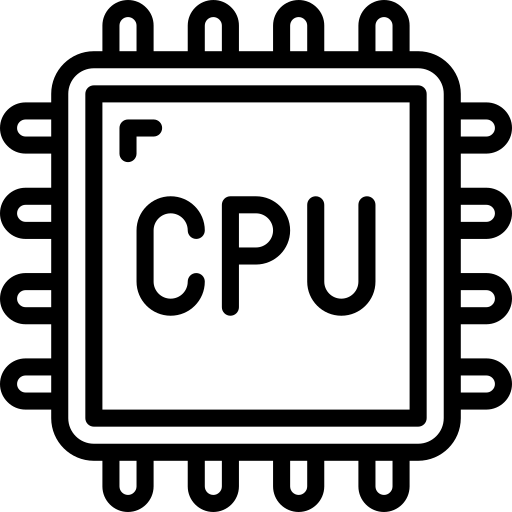 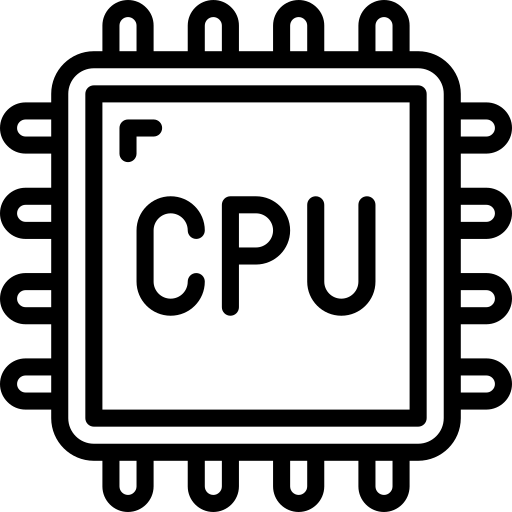 Type-1
Type-2
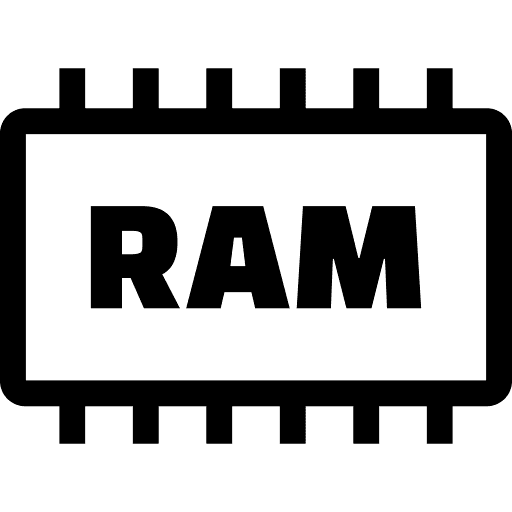 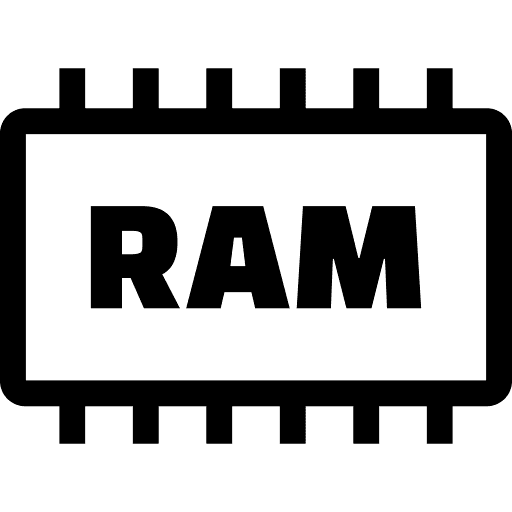 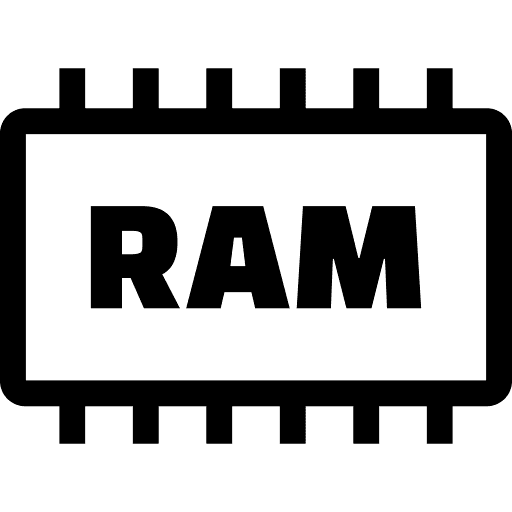 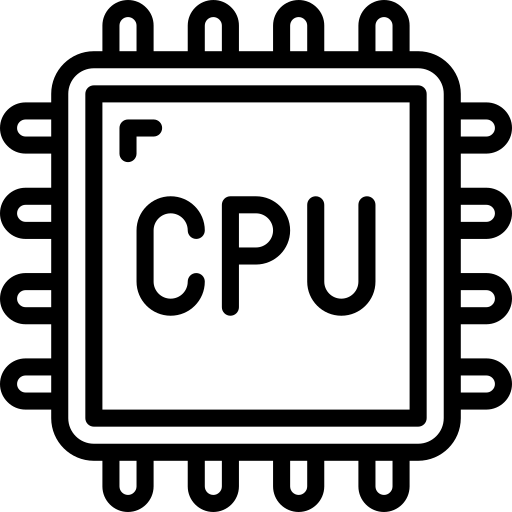 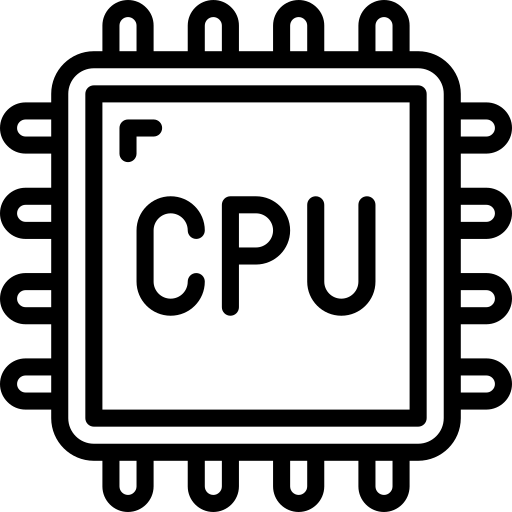 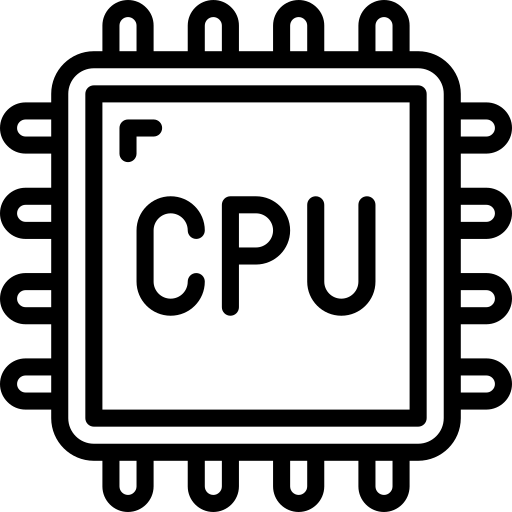 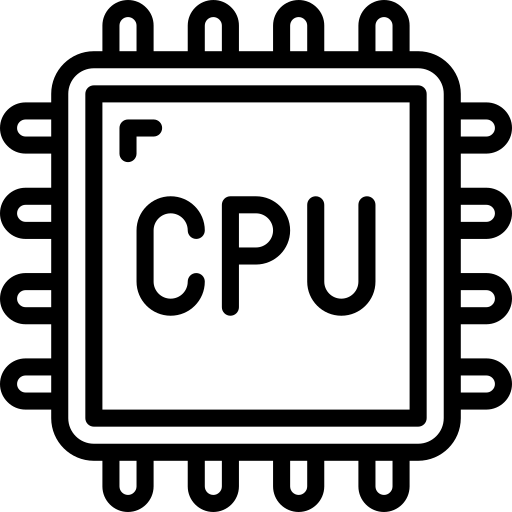 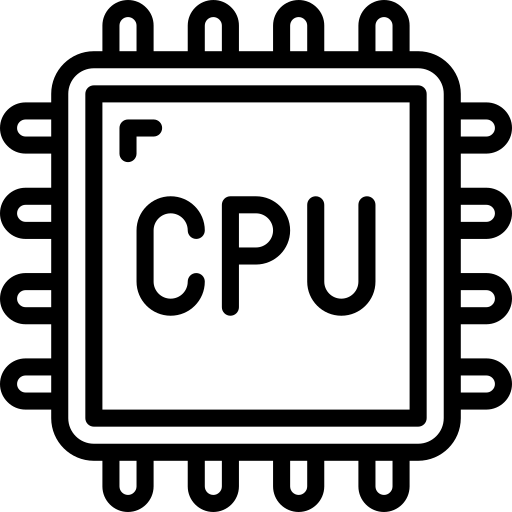 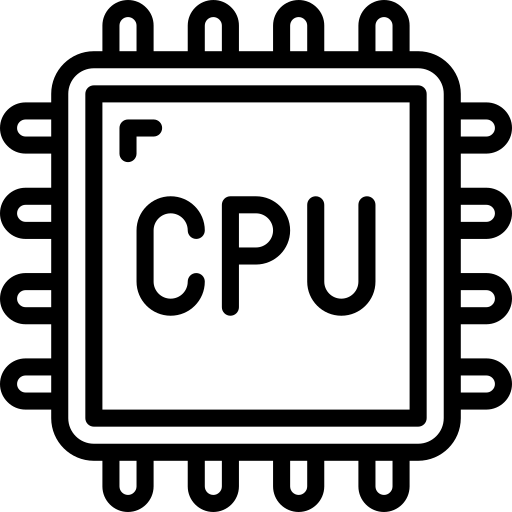 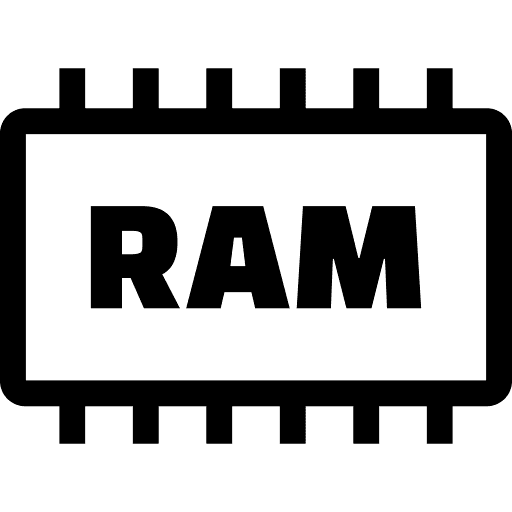 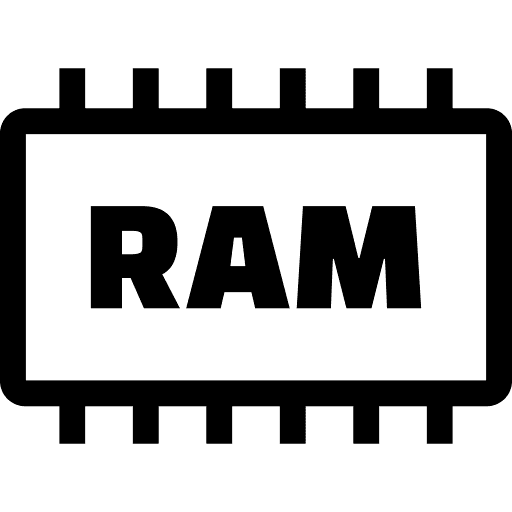 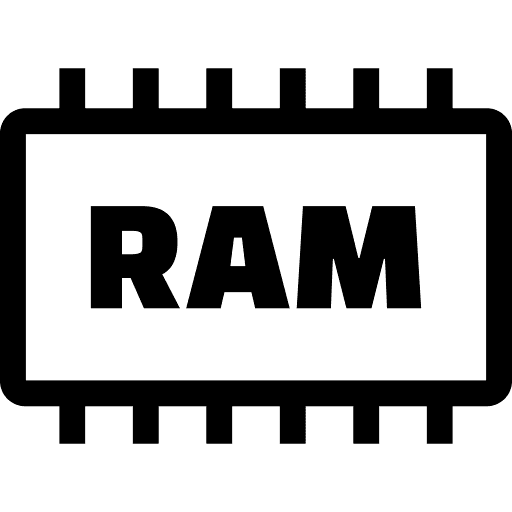 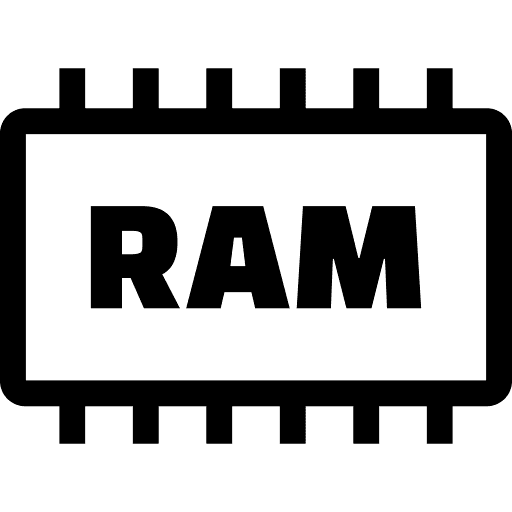 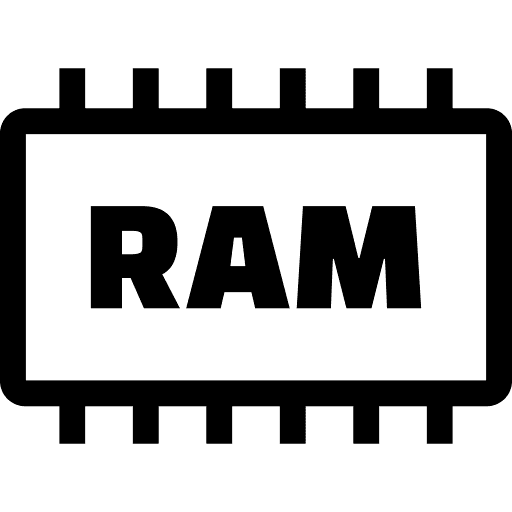 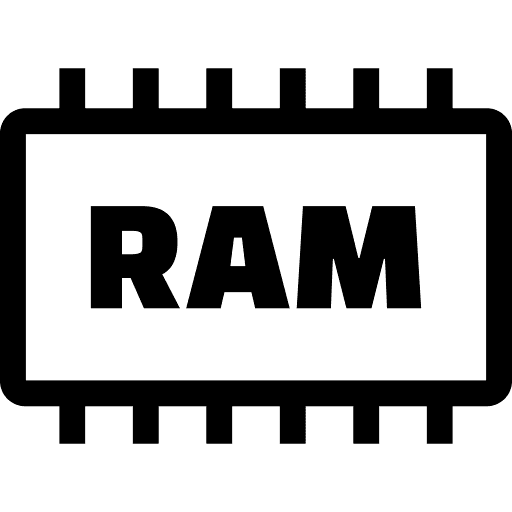 Actual completion rate might be lower!
Feasible schedule
8
[Speaker Notes: When I talk about C(t), I’m talking about the resources we are reserving for each type of jobs.
Therefore, we can view this C(t) as a potential completion rate of the system.
The actual completion rate might be lower, if we don’t have enough jobs of a particular type.
For example, if we want to run 3 blue jobs but only find 1 blue job in the system, we are getting a lower completion rate.
For most our talk, it suffices to argue about this potential completion rate.
We will come back to handle this discrepancy between the potential completion rate and actual completion rate when we talk about response time analysis.]
Markovian Service Rate (MSR) Policies
MSR: Switch schedules according to a Continuous-Time Markov Chain
Candidate schedules
Candidate schedules
Example: Preemptive MSR policy
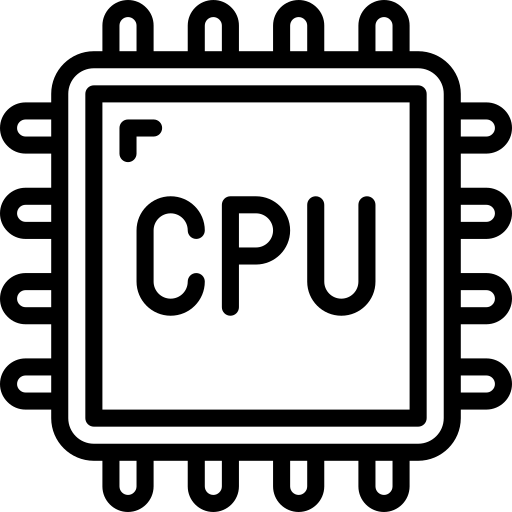 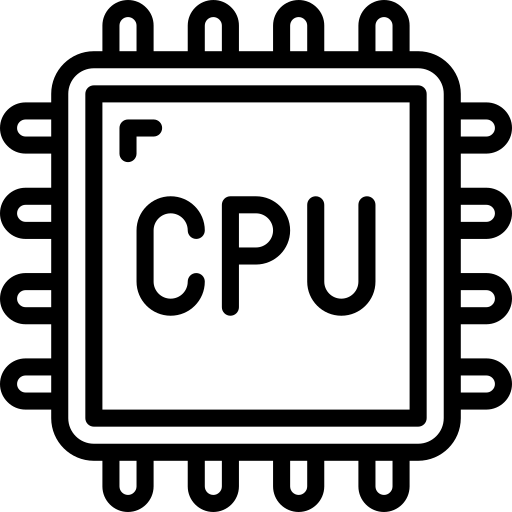 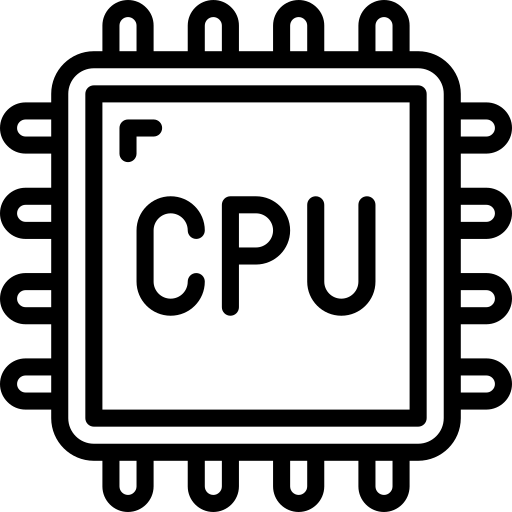 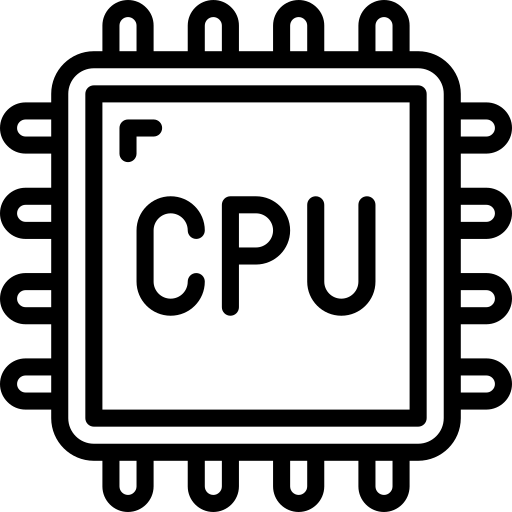 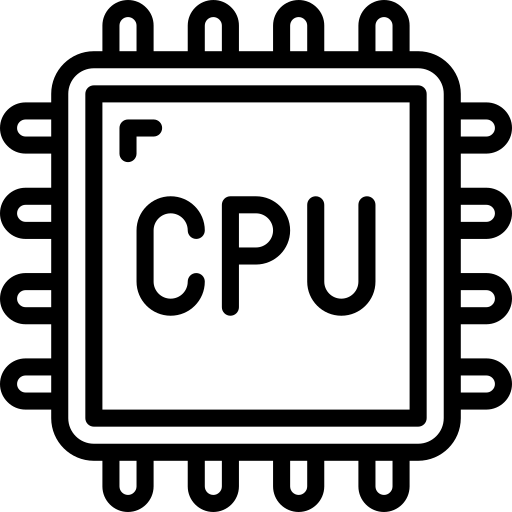 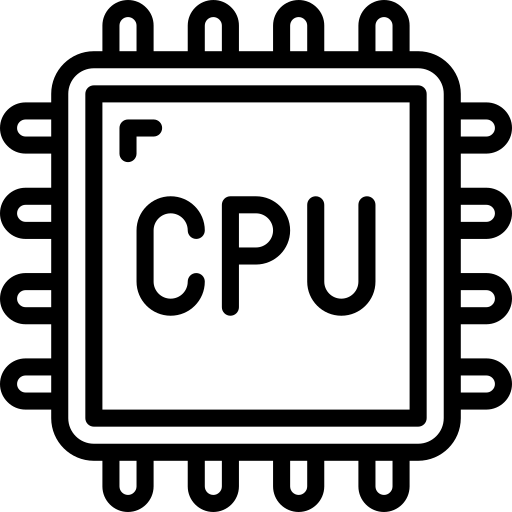 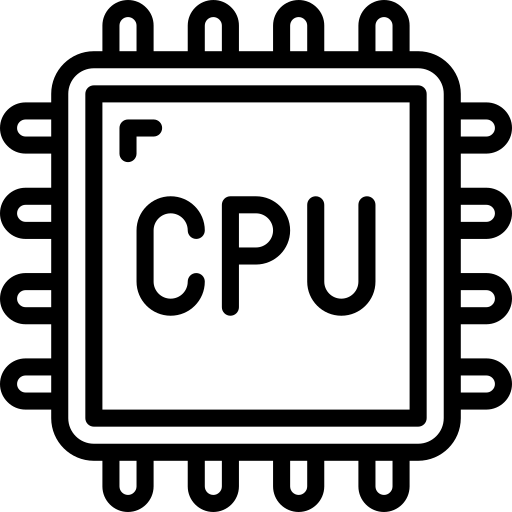 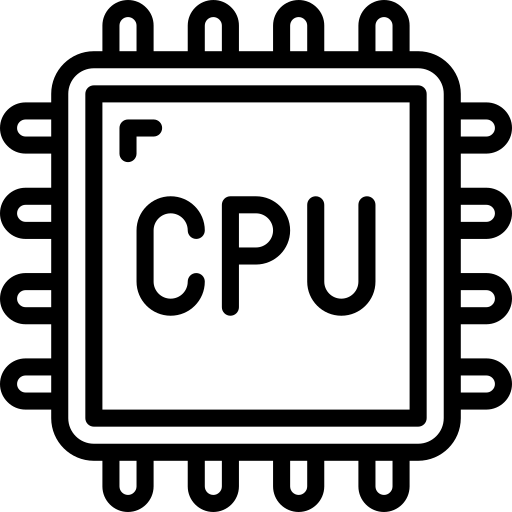 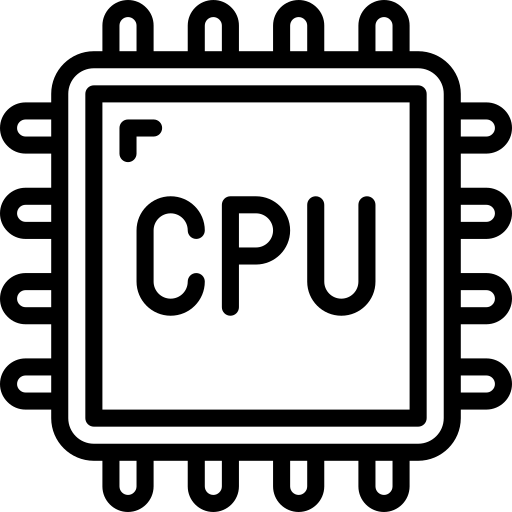 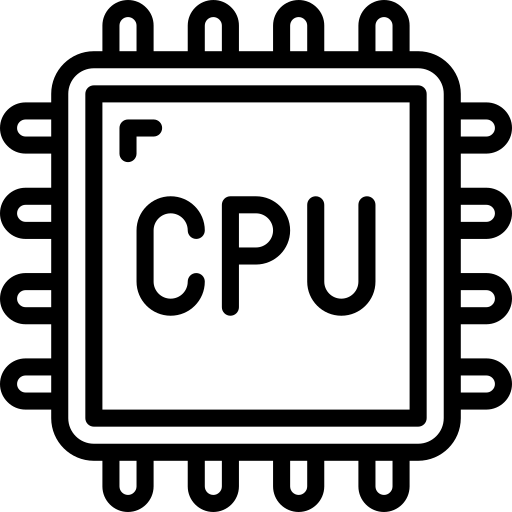 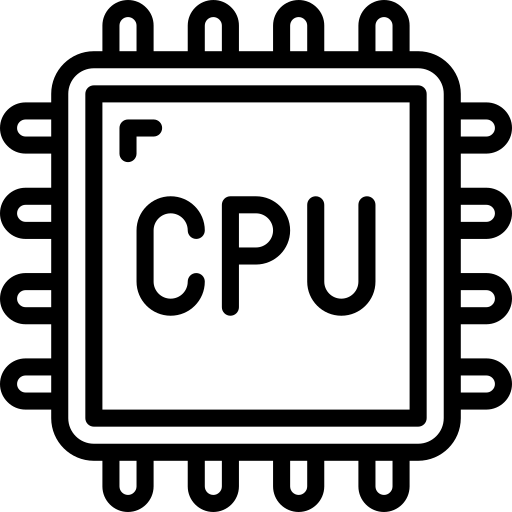 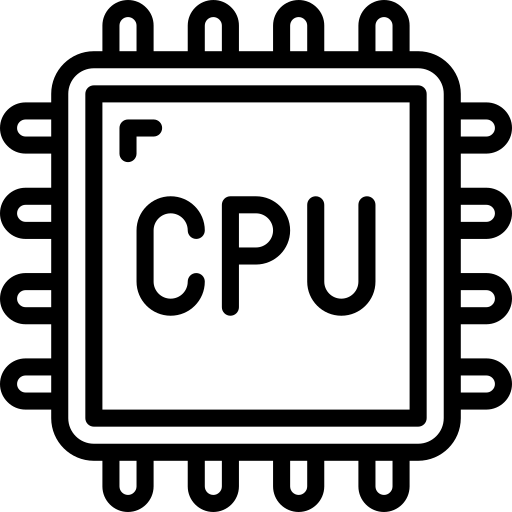 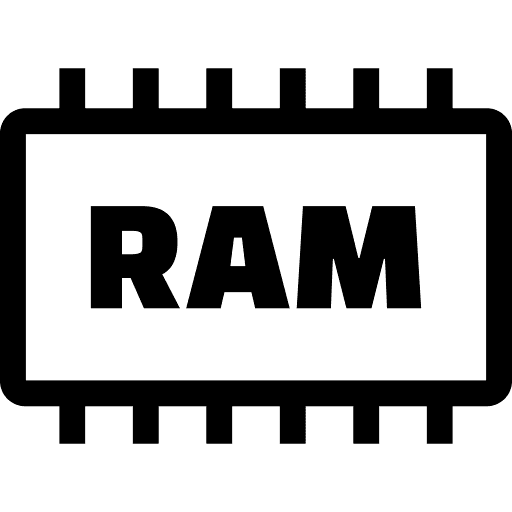 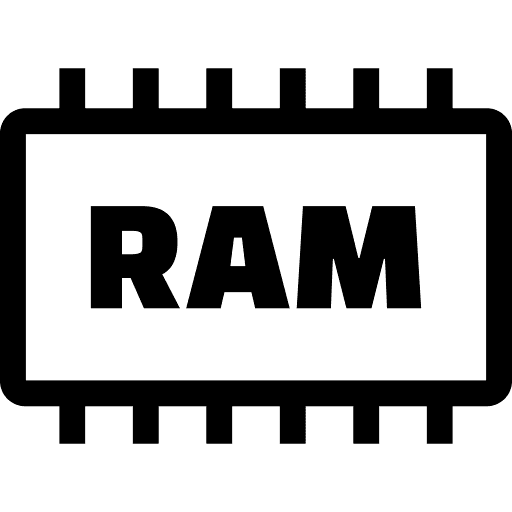 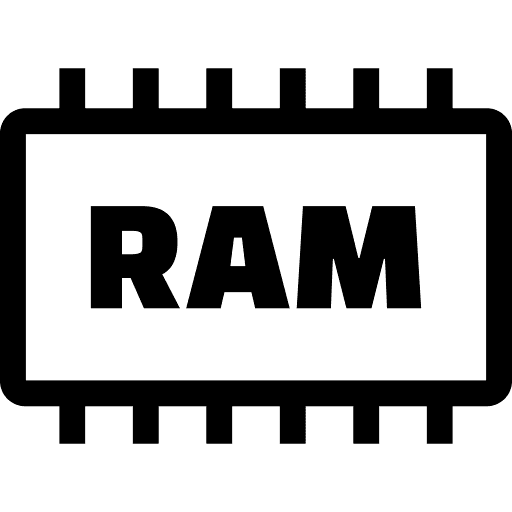 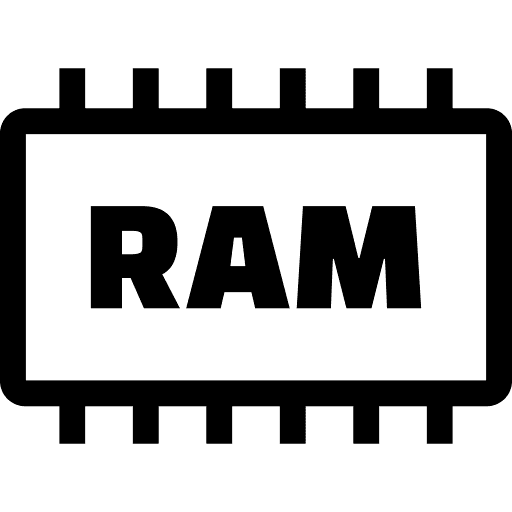 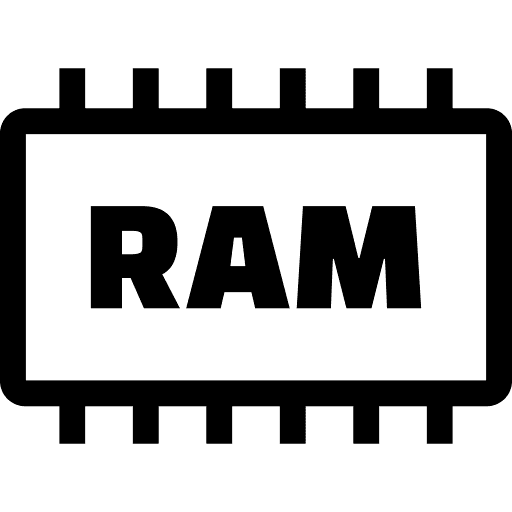 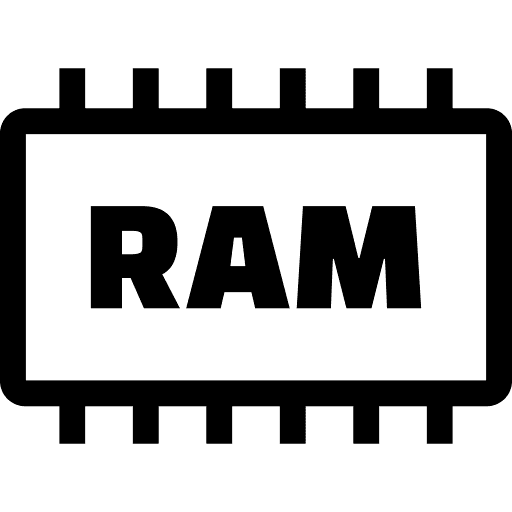 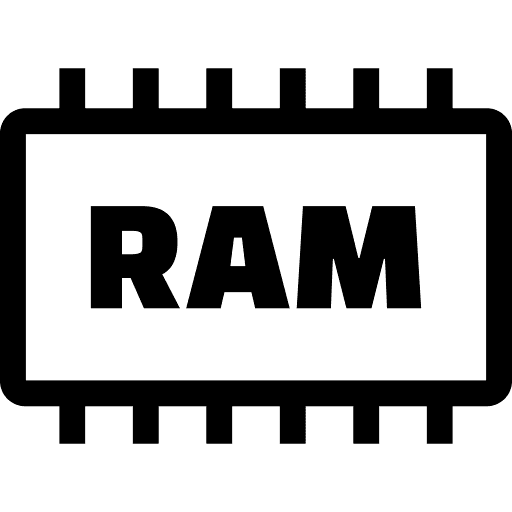 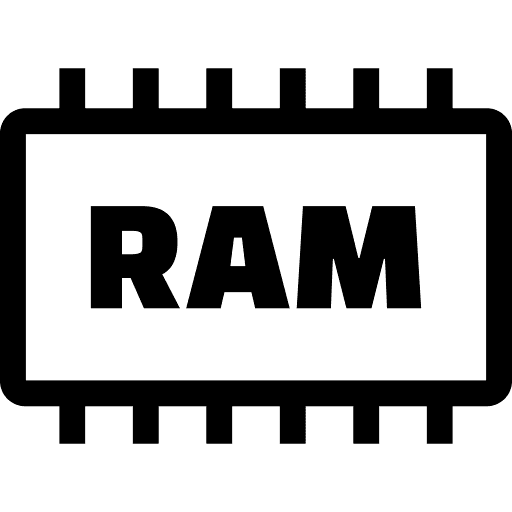 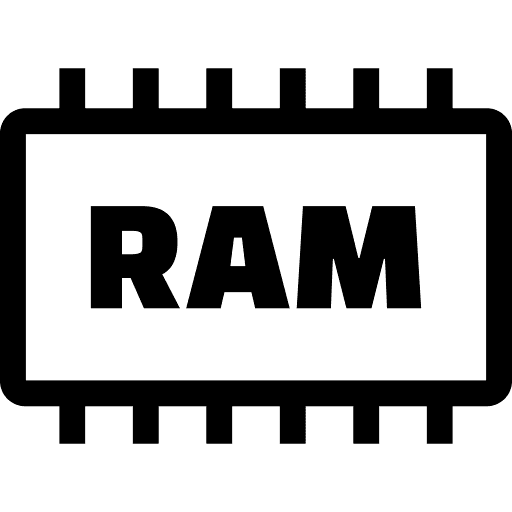 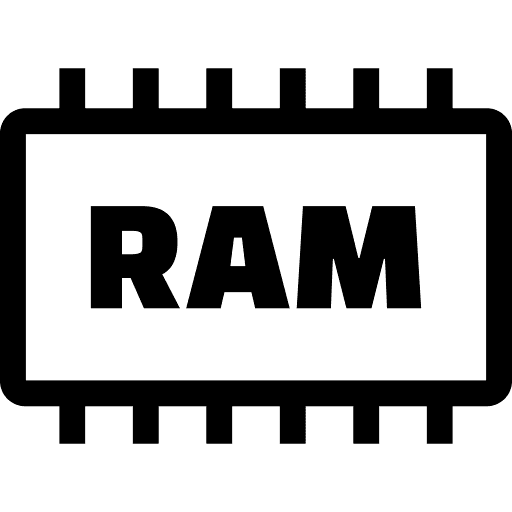 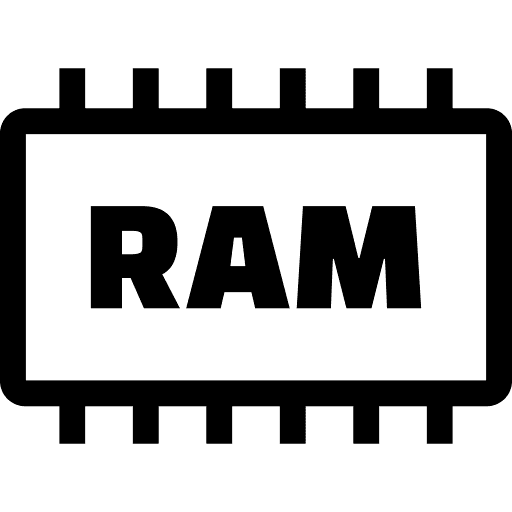 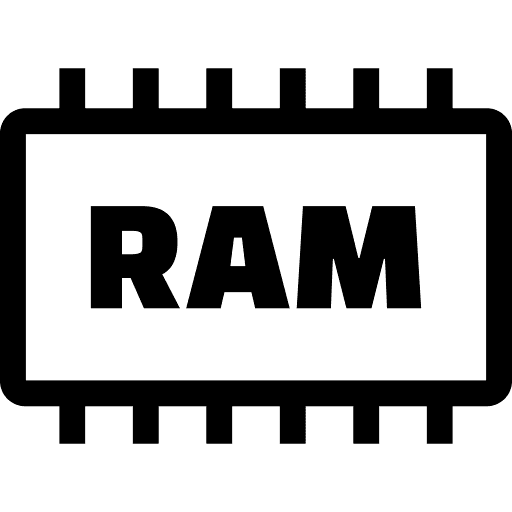 We call this CTMC the modulating process.
9
[Speaker Notes: Note: preemption / handle the non-preemptible case later]
Goal 1: Throughput-Optimality
10
[Speaker Notes: Now we understand what an MSR policy is. Let’s talk about our 3 goals.]
Stability Condition
Theorem 1 (Stability conditions)
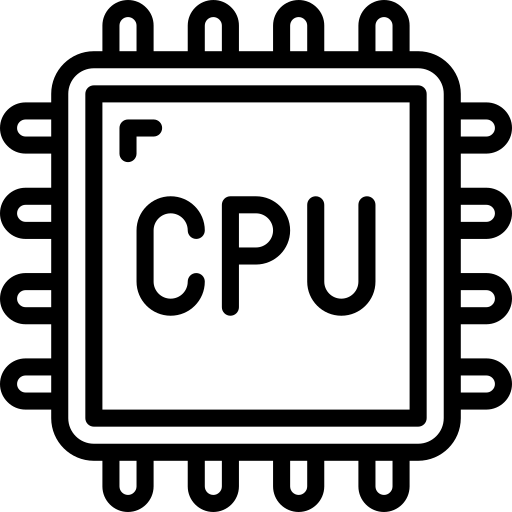 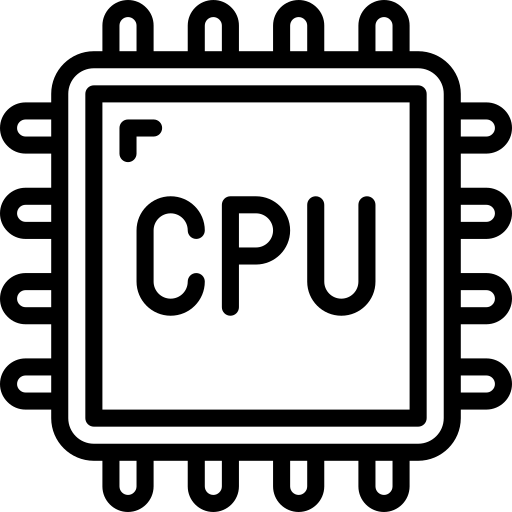 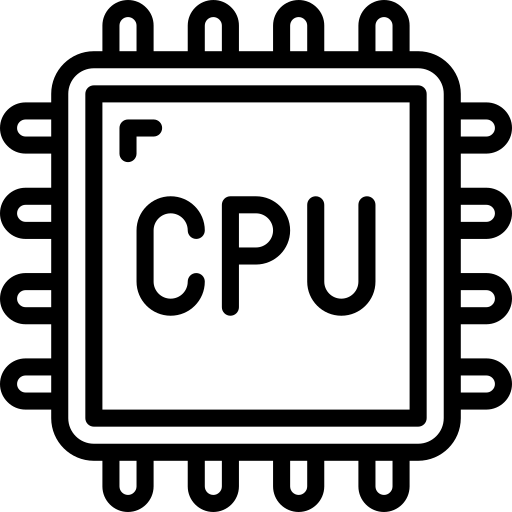 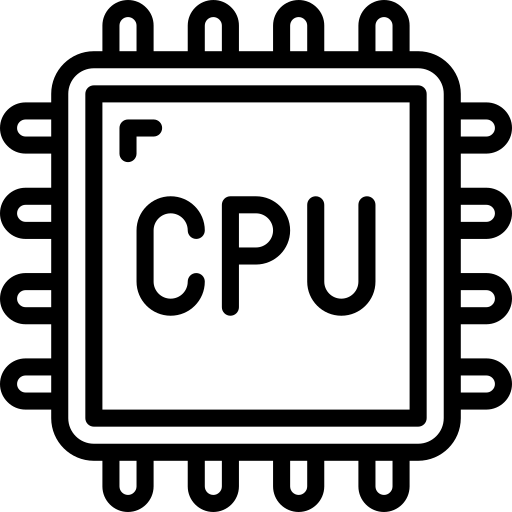 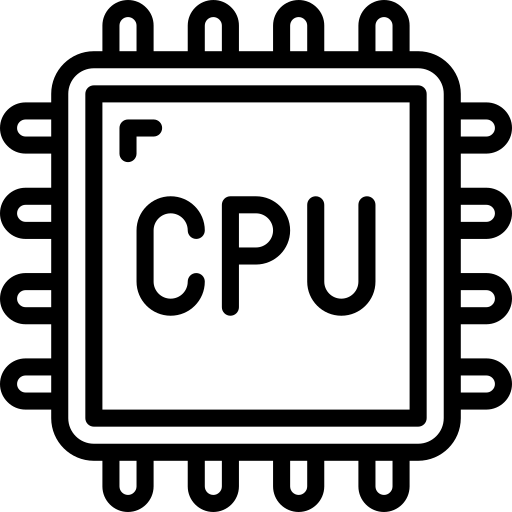 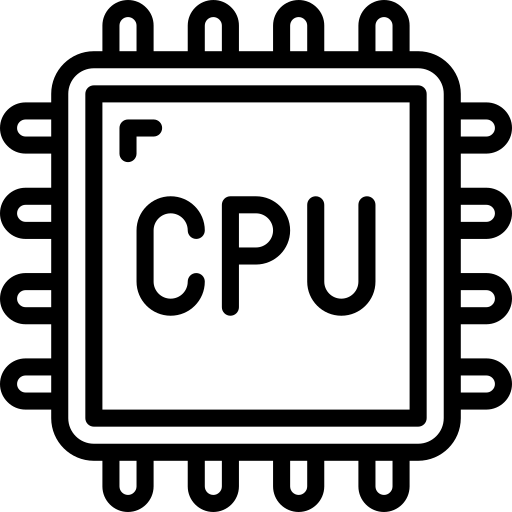 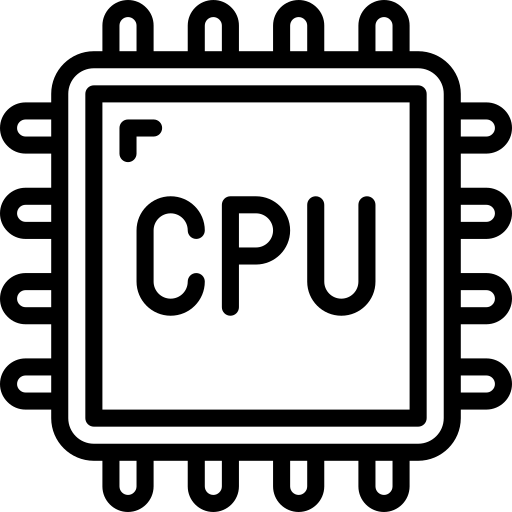 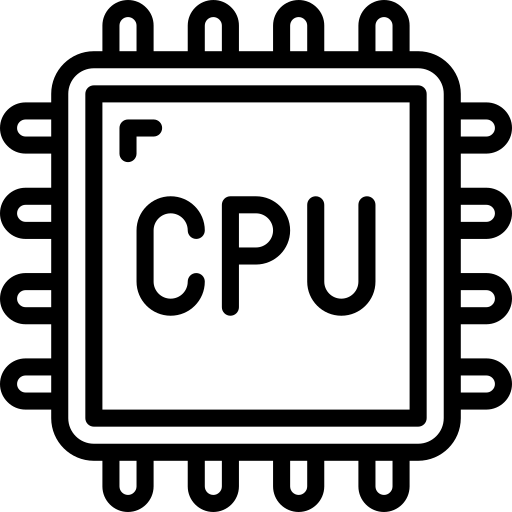 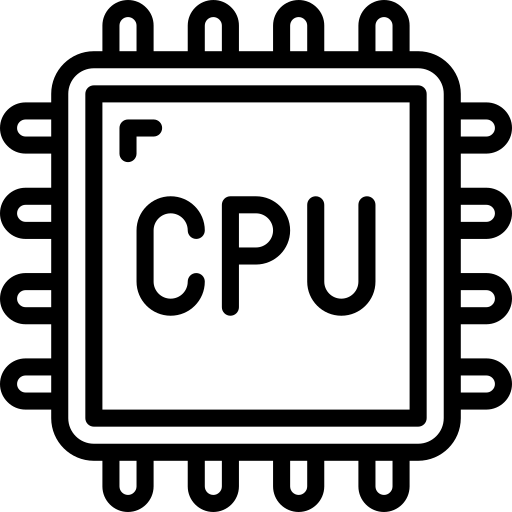 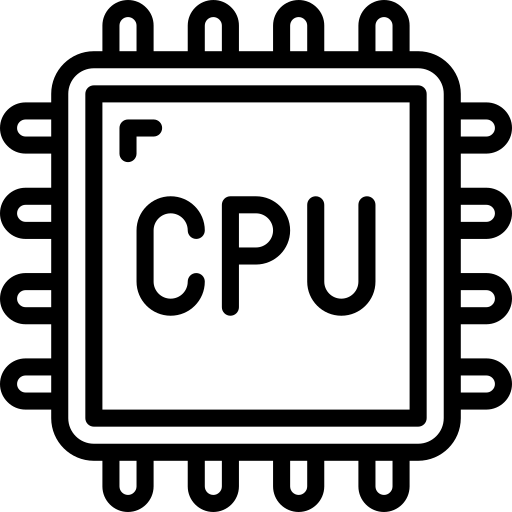 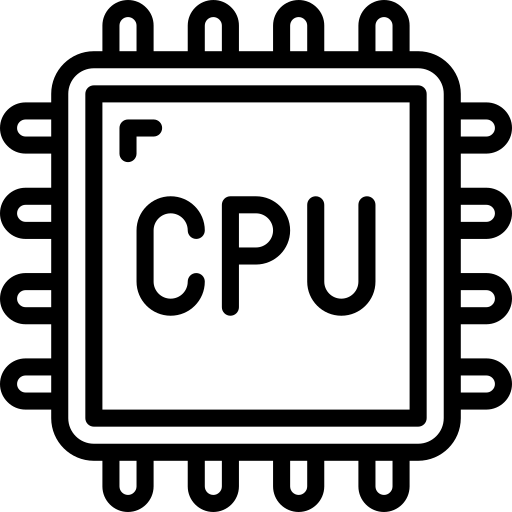 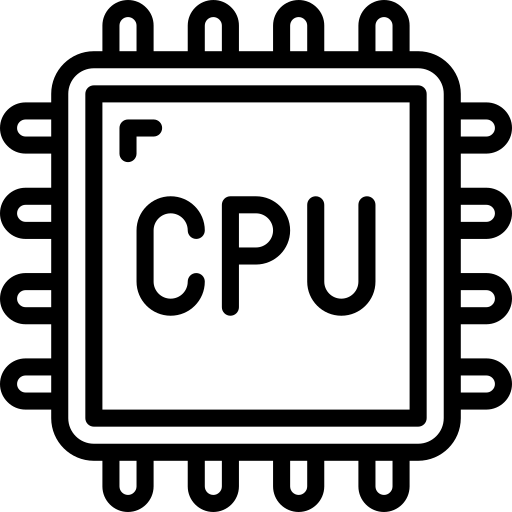 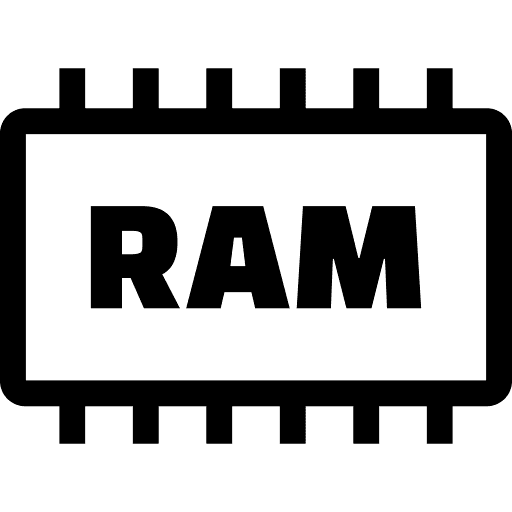 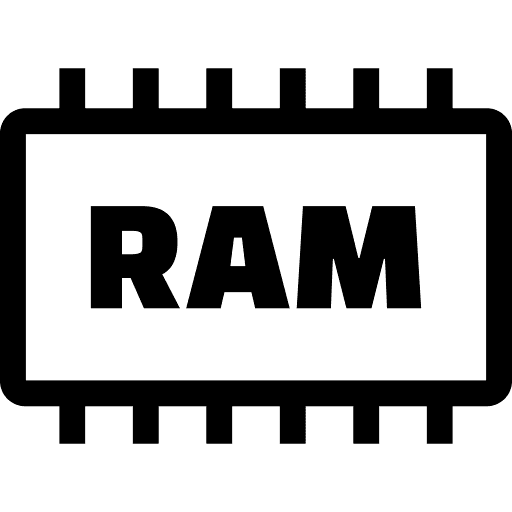 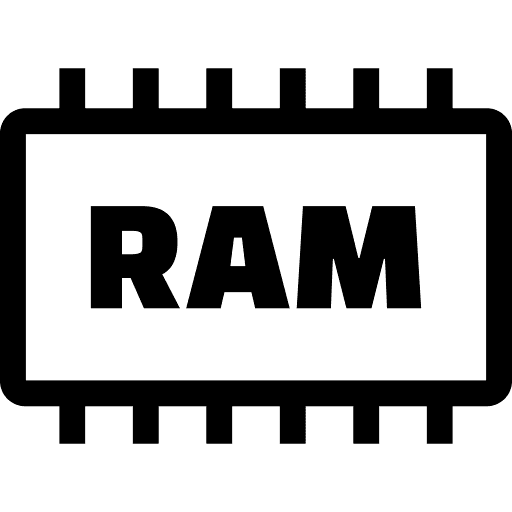 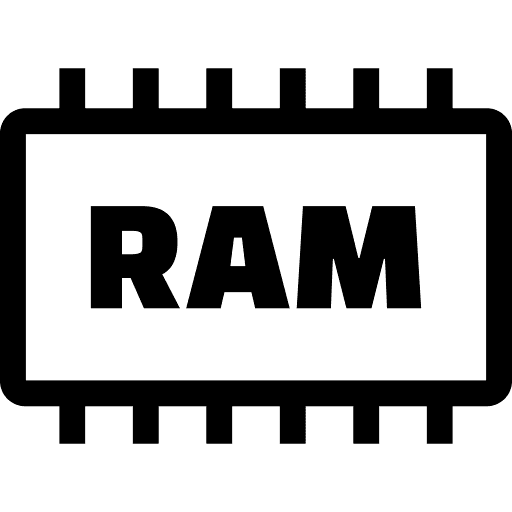 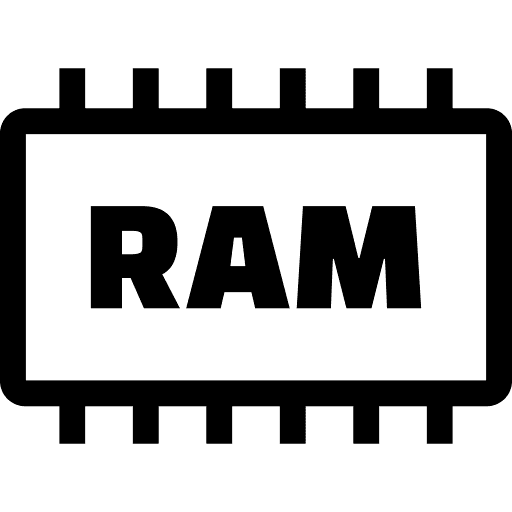 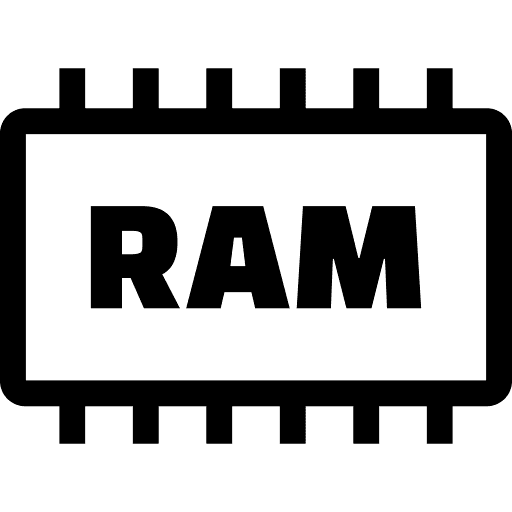 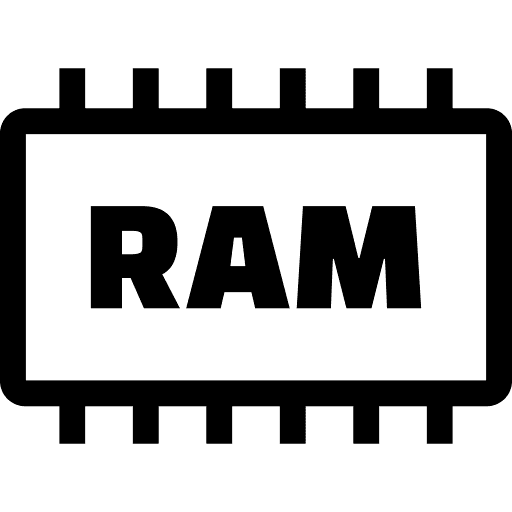 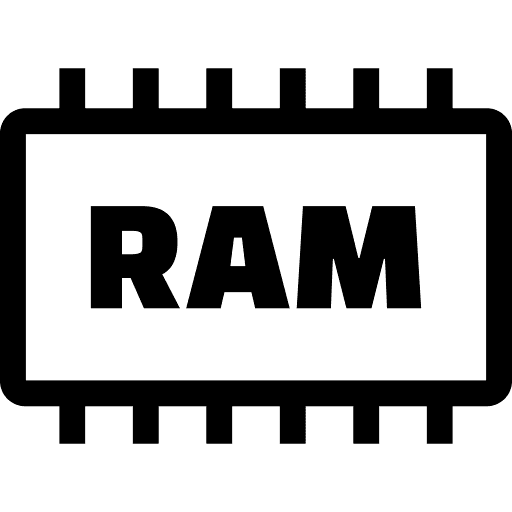 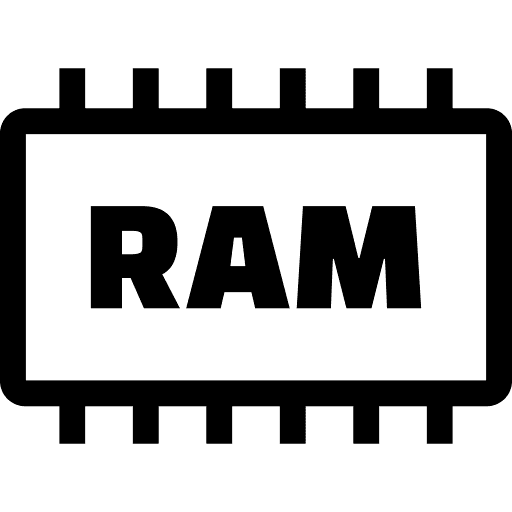 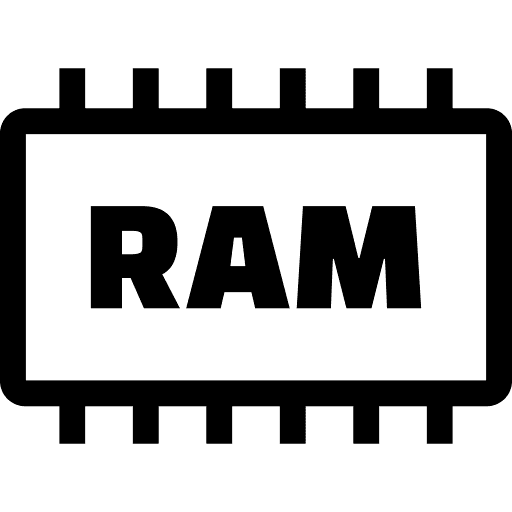 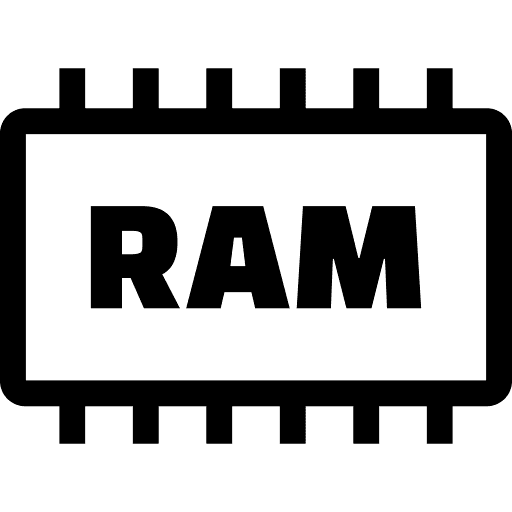 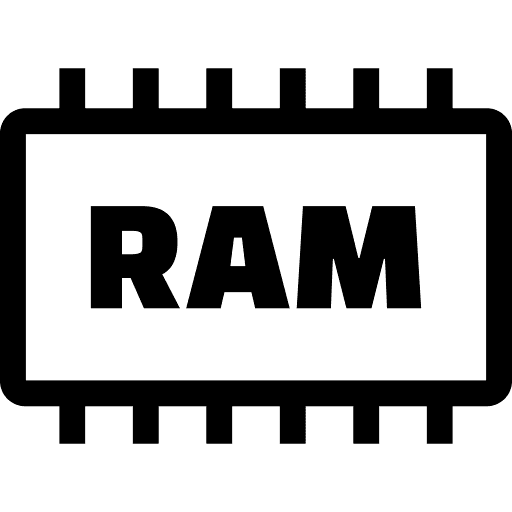 11
[Speaker Notes: TODO: record this slide
Component-wise larger

Expand the intuition of theorem 1.

Next, we investigate the case where an MSR policy can stabilize the system.
We formalize the intuition that jobs need to complete faster than they arrive to stabilize the system in Theorem 1, which says the system is stable whenever mu^*>lambda.
Since the units agree, we can put the arrival vector lambda on this plot as well.
That is, mu^* needs to lie in this shaded region for the system to be stable.
We prove theorem 1 following a Lyapunov drift style argument.]
Preemptive MSR is Throughput-optimal
Proof Sketch:
Theorem 2 (Preemptive)
Theorem 1 (Stability conditions)
The class of preemptive MSR policies is throughput-optimal.
Convex hull [Maguluri 2013] of all feasible schedules
Exists CTMC with corresponding schedules and limiting distribution
12
[Speaker Notes: Say preemption twice.

We will see this thru an example. Here, the red dot represents an arrival rate vector. We want an MSR policy that produces an average schedule that lies above this lambda. If we extend lambda to intersect with the boundary and take this intersection point as mu^*, it suffices to show that exists an MSR policy that can produce this average schedule to finish the proof.

TODO: record this slide
For a convex combination of points, we can construct a modulating process that corresponds to this set of points and the respective weights.

`Now, let’s investigate the case that jobs are preemptible.
We know from earlier that the system is stable whenever mu^*>lambda.
We can therefore show that whenever possible, there exists an MSR policy that can stabilize the system.
Here is our constructive proof.
From Maguluri 2013, lambda has to be in this convex hull of the feasible schedules in order to stabilize the system.
(Added) Intuitively this makes sense by theorem 1 because this is the set of points where we can find a set of schedules such that the mu^* is larger than lambda.
As a construction, we pick the intersection between the direction of the arrival rate vector of the convex hull to find a mu^* that lies above lambda.
Next, we find a convex combination of feasible schedules that produces this mu^*.
We can therefore build a modulating process by picking these feasible schedules and setting the corresponding transition rates so that mu^* is the intersection point.
Note that there is an alpha in the transition rates because the stationary distribution does not change when we vary alpha.
Consequently, we can set alpha to whatever value we want without moving mu^*.
This is saying that we can choose to preempt however frequent we want.]
How to Construct a Stable Preemptive MSR Policy?
Offline Optimization Problem
Variables: candidate schedules, 
limiting distribution of the modulating process
Objective function: see full paper
Constraint 1: Feasible candidate schedules (green dots)
Constraint 2: Pick a limiting distribution (probabilities sum to 1)
Corollary 3 (Preemptive)
13
[Speaker Notes: Add the cone and move the points

Theorem 1 and 2 gave us an existence proof, but did not tell us how to pick a modulating process that stabilizes the system.
Modern integer program solvers are very good at solving MIQCPs

To construct a modulating process, we set up an offline optimization problem.
We need to solve for the feasible schedules we are using, as well as the limiting distribution of the modulating process.
Luckily, Caratheodory’s theorem suggests that we only need as many feasible schedules as the number of job types to produce an average of mu^*.
Therefore, the number of variables in this optimization problem only scales linearly as the number job types.
To ensure that the modulating process we build produces mu^* at this intersection point, we put 4 constraints on this optimization problem.
First, we need to make sure we only pick from feasible schedules. Next, the limiting probability needs to sum to 1.
Thirdly, mu^* needs to lie above lambda for stability. Finally, mu^* needs to lie in the direction of lambda.
Therefore, we can show in Corollary 7 that we can construct an MSR by solving this MIQCP.

The policy Corollary 3 spits out <=K]
Goal 2: Handling Non-preemptive Jobs
14
Non-preemptive MSR is throughput-optimal
Problem: Non-preemptive MSR needs to wait for job completions
Claim: Can limit the time waiting for completions
Theorem 4
The class of non-preemptive MSR policies is throughput-optimal.
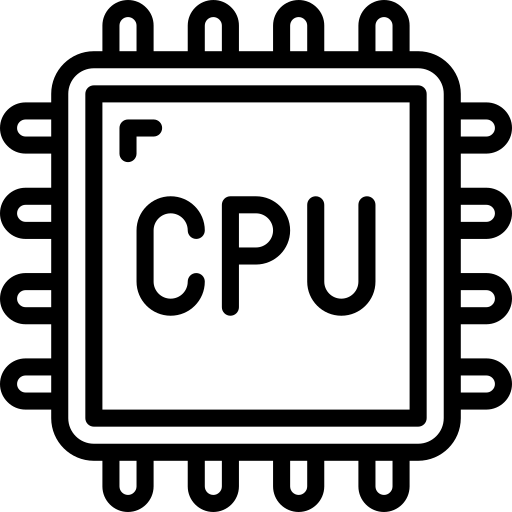 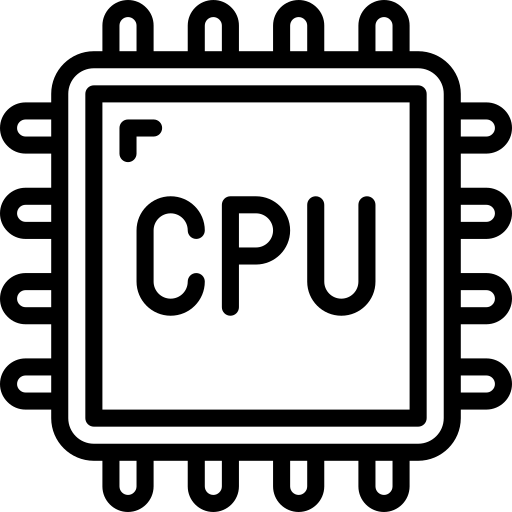 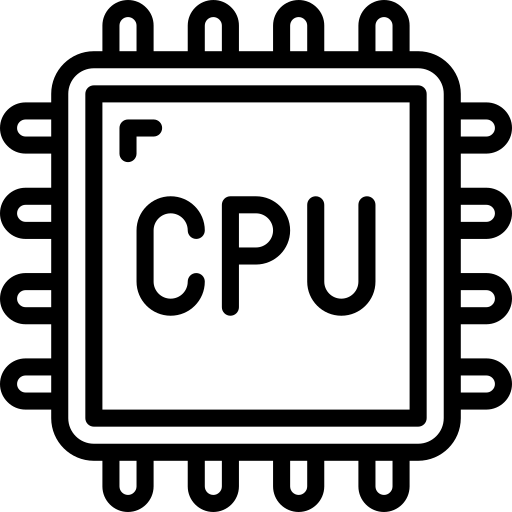 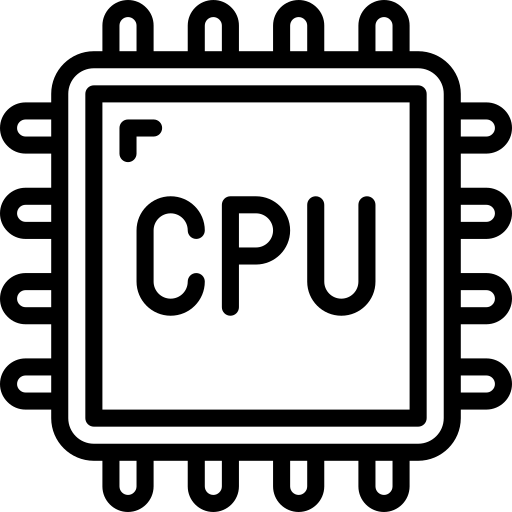 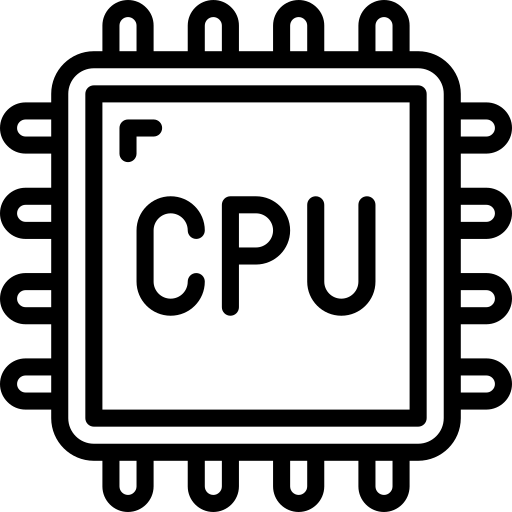 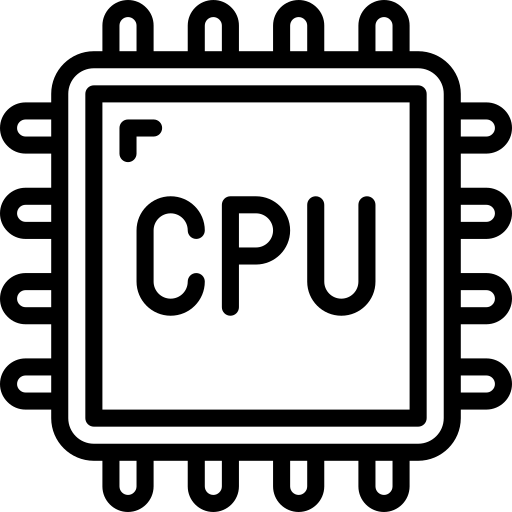 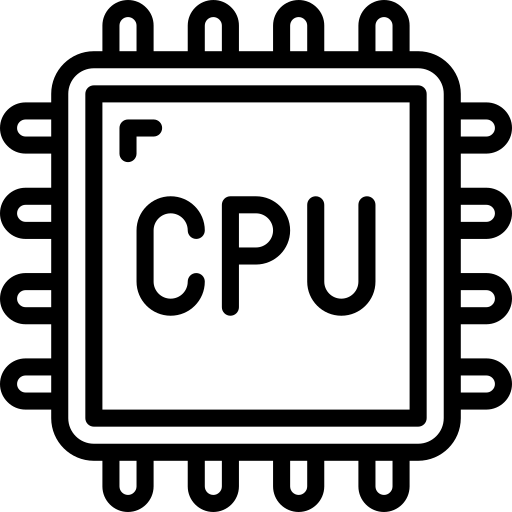 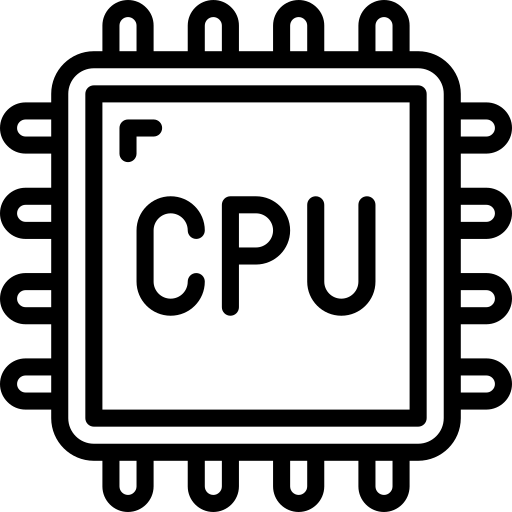 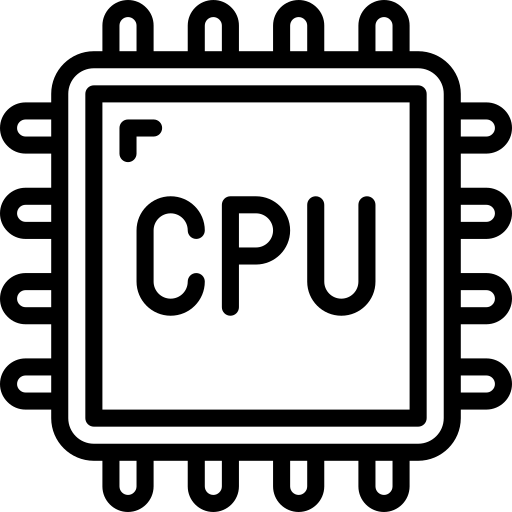 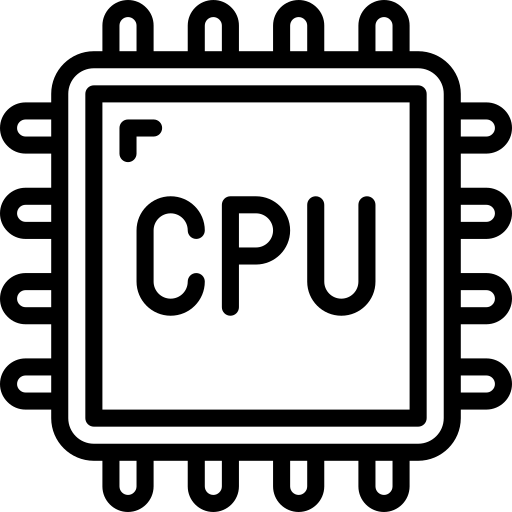 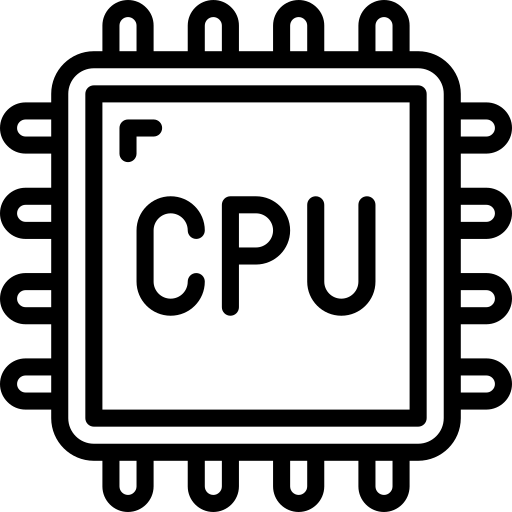 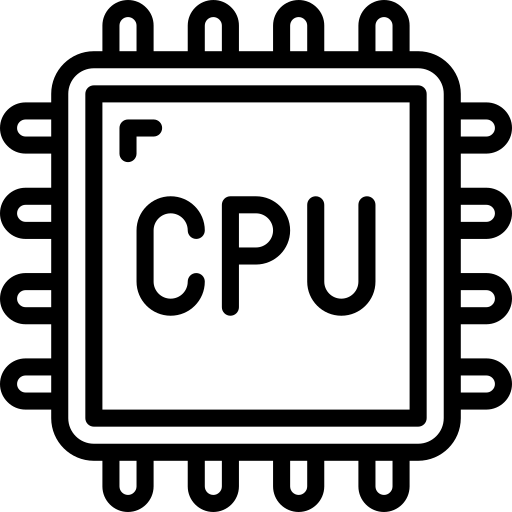 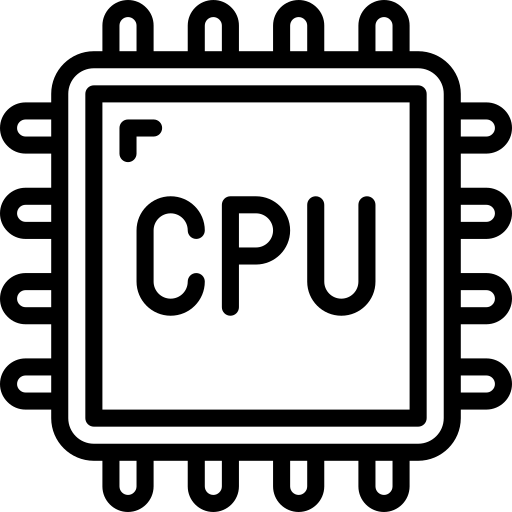 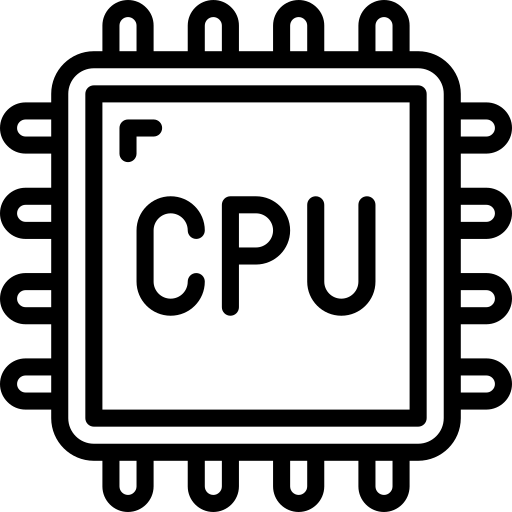 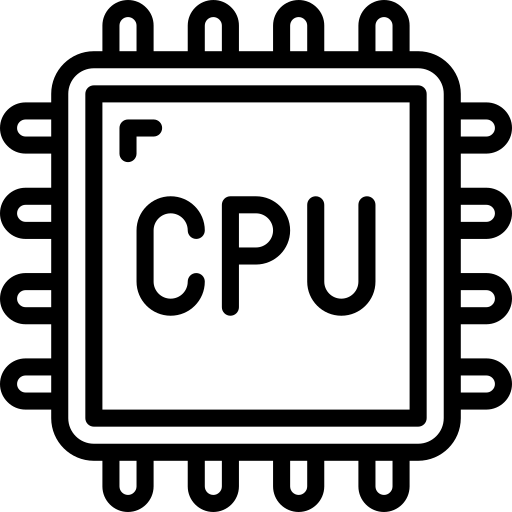 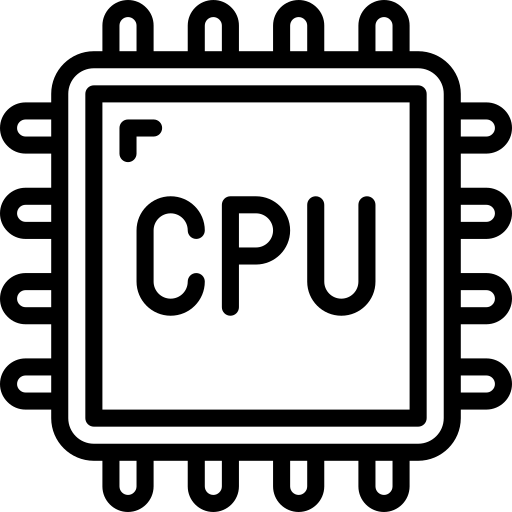 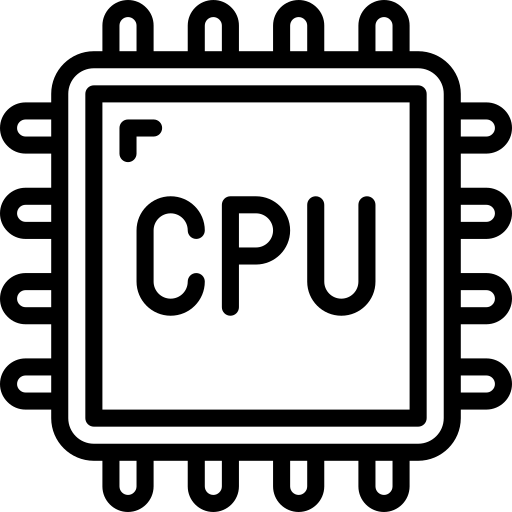 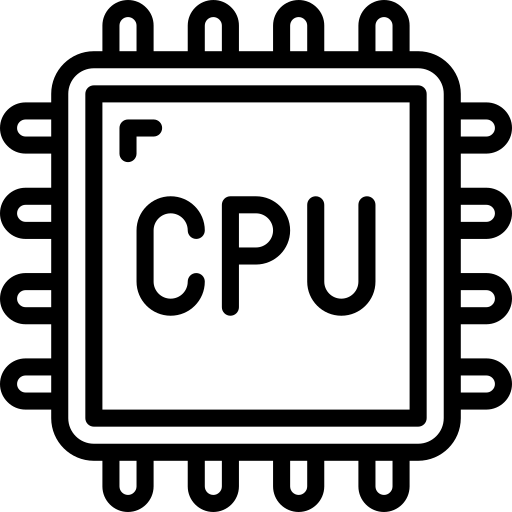 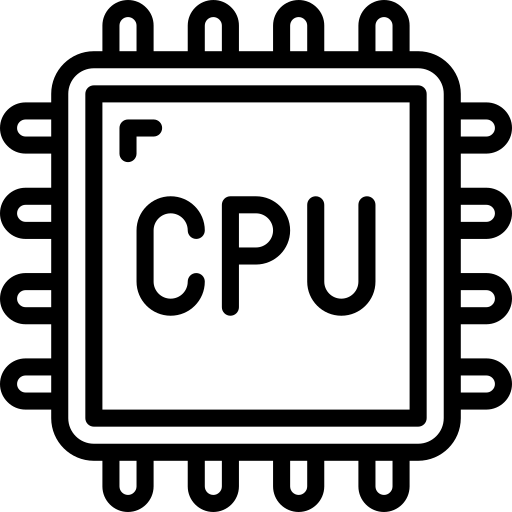 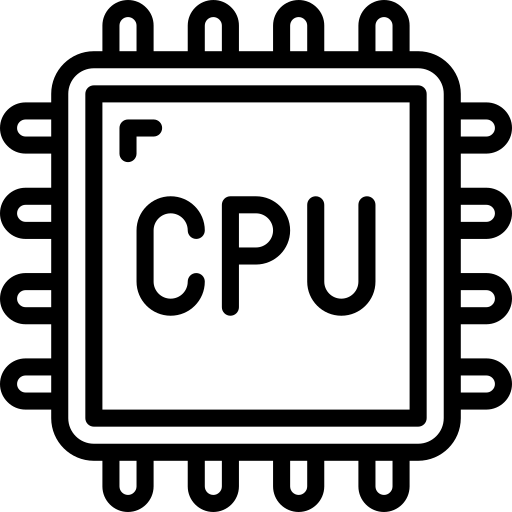 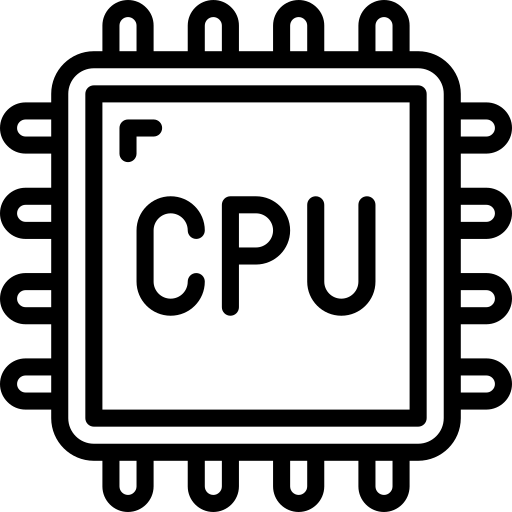 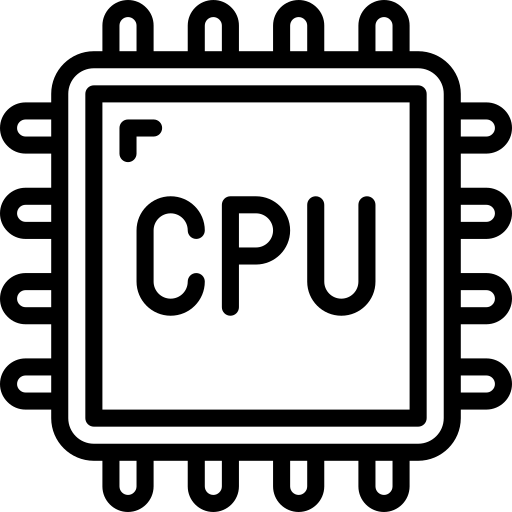 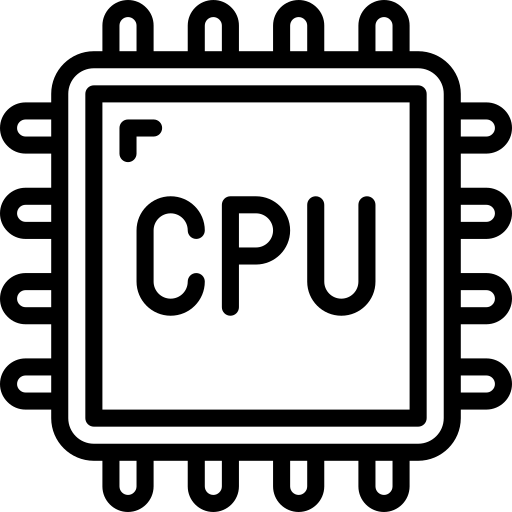 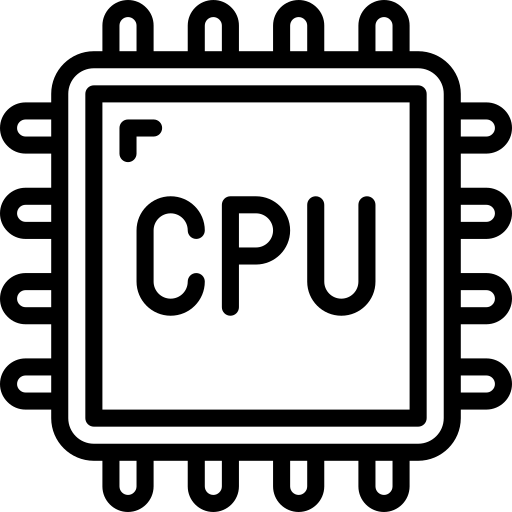 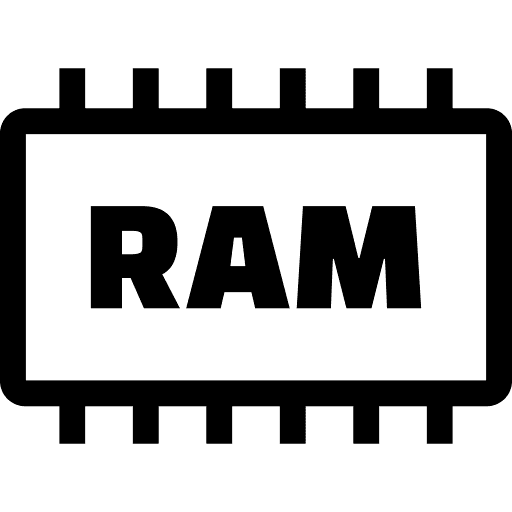 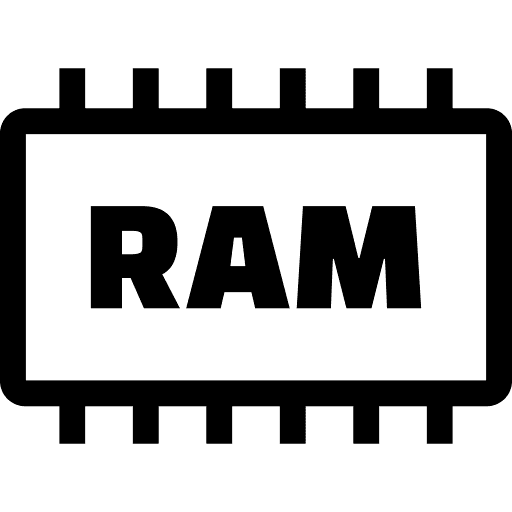 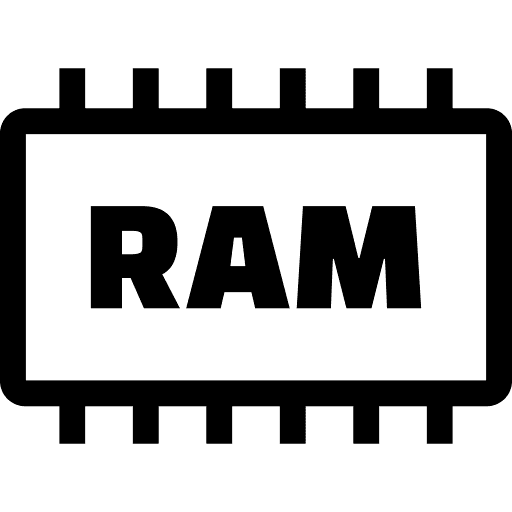 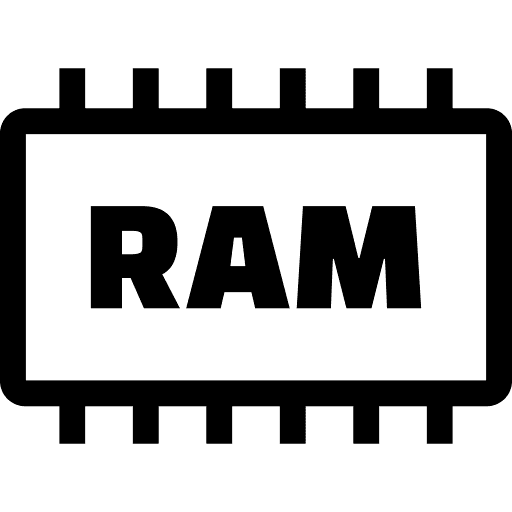 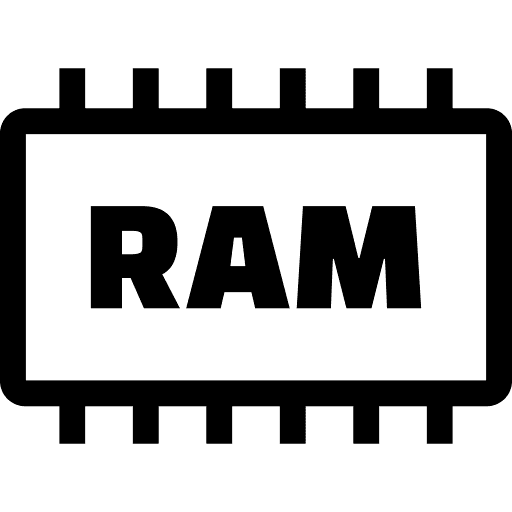 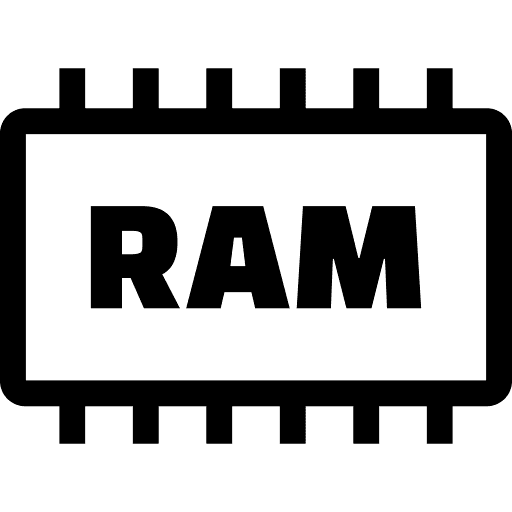 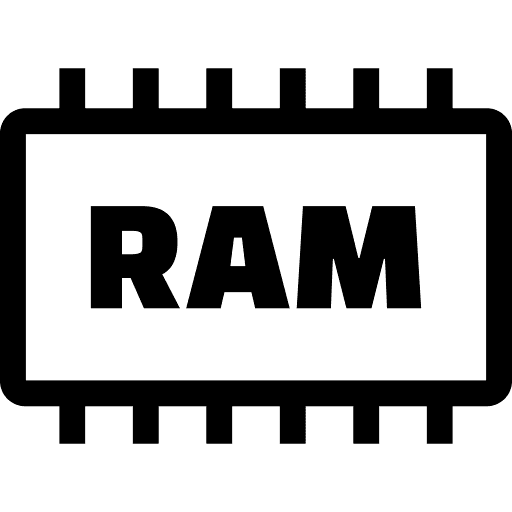 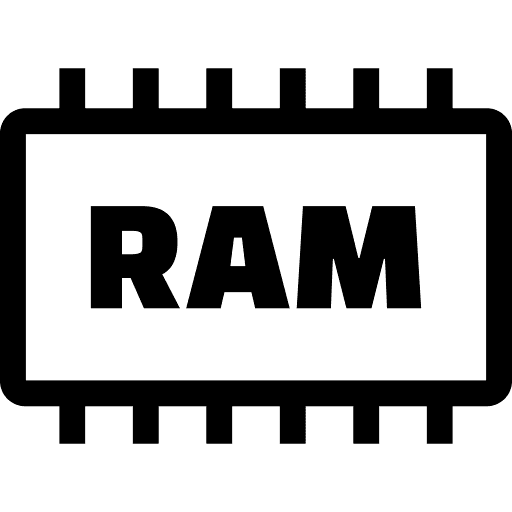 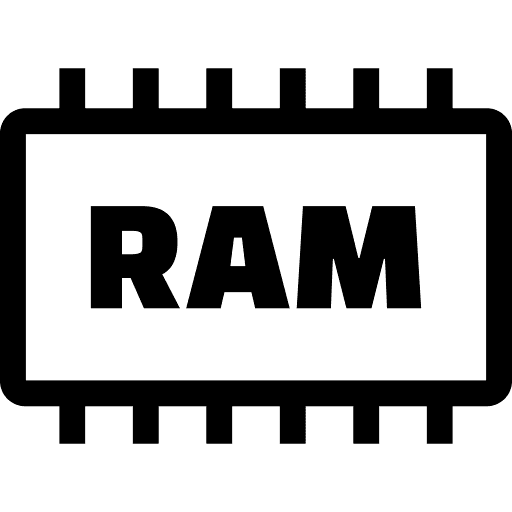 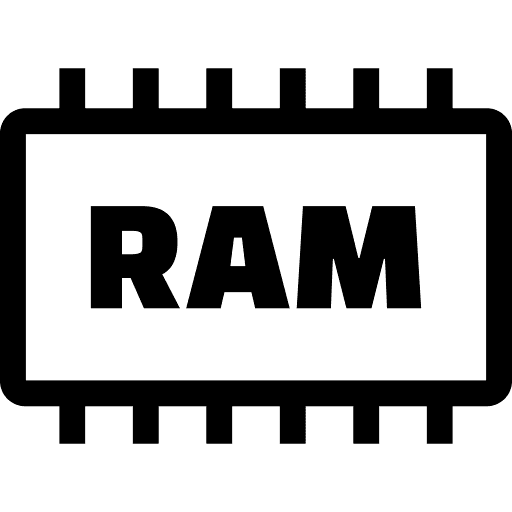 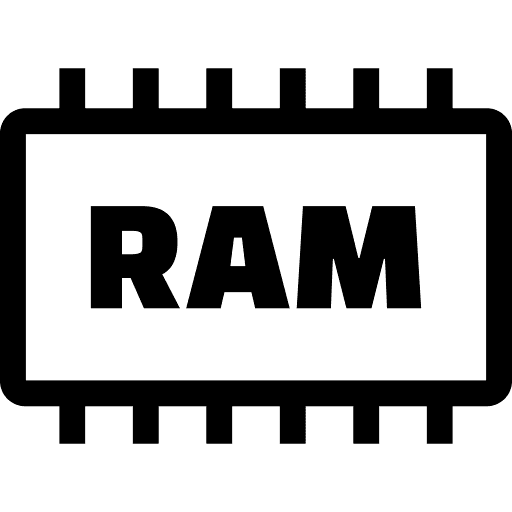 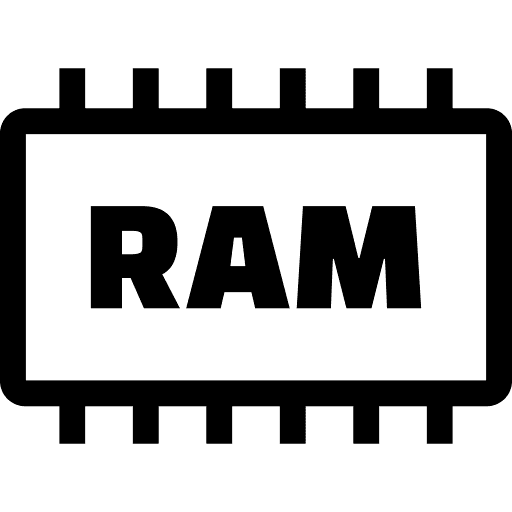 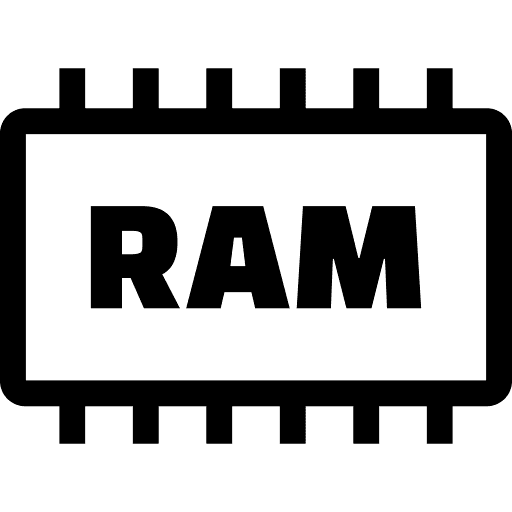 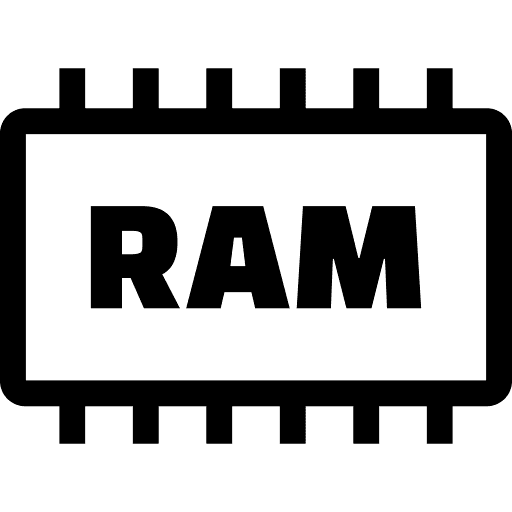 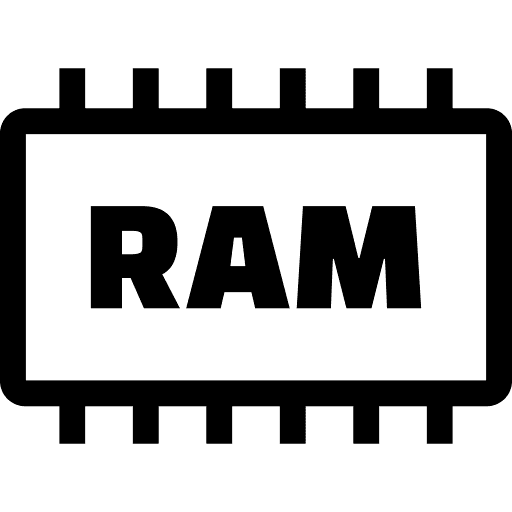 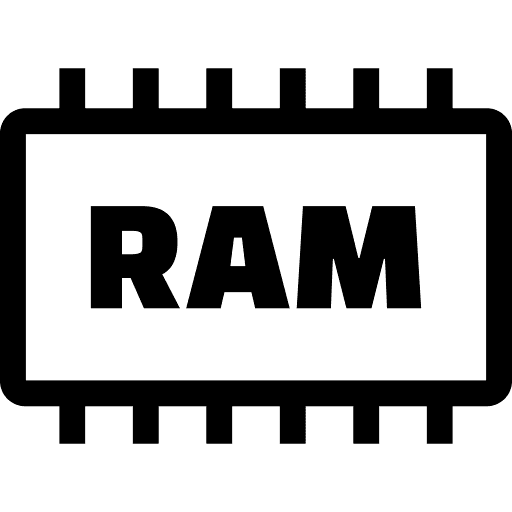 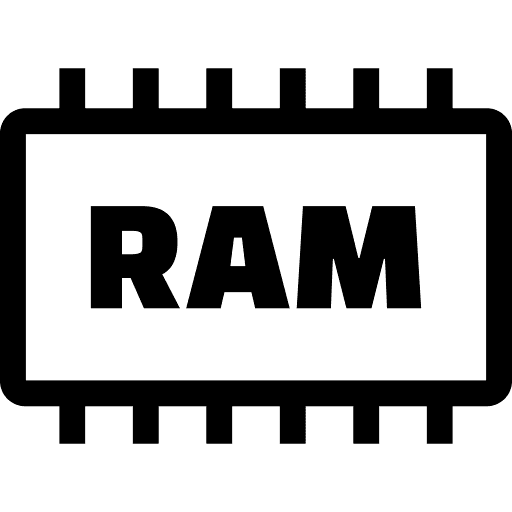 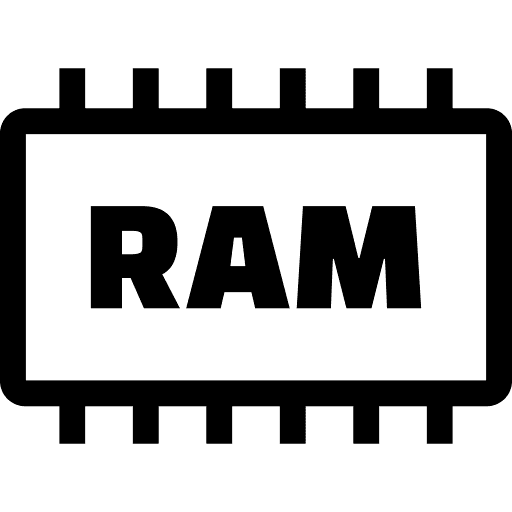 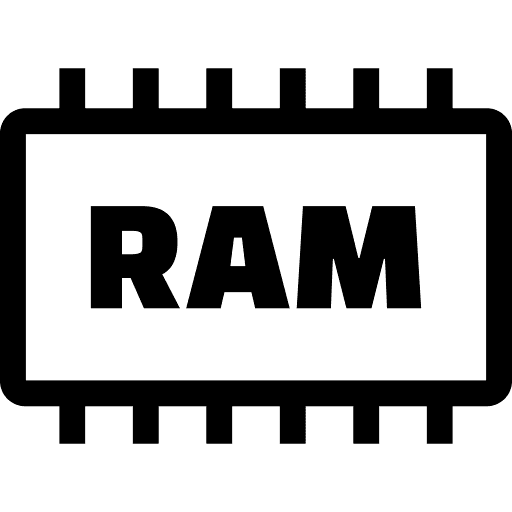 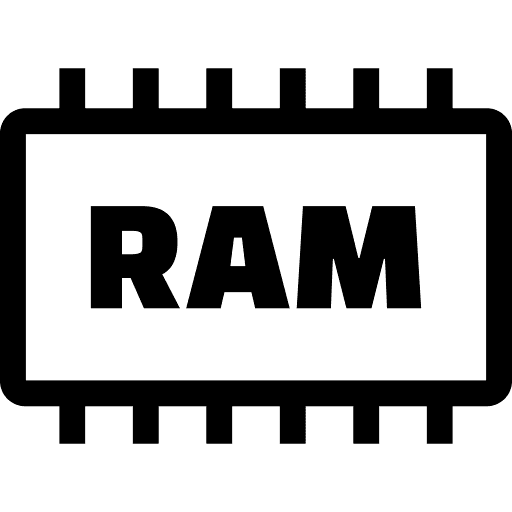 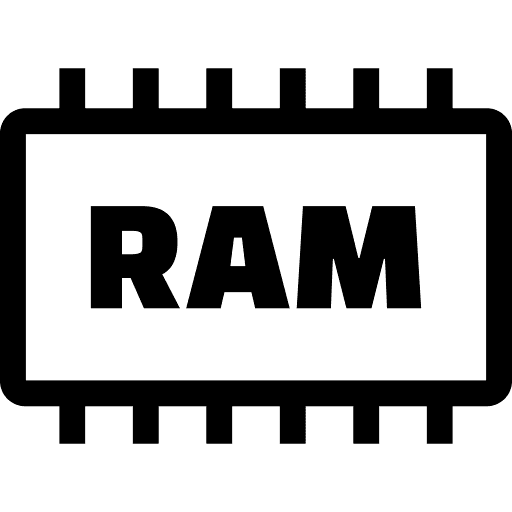 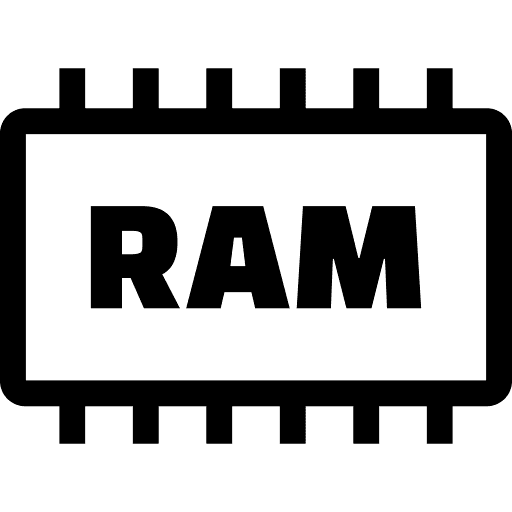 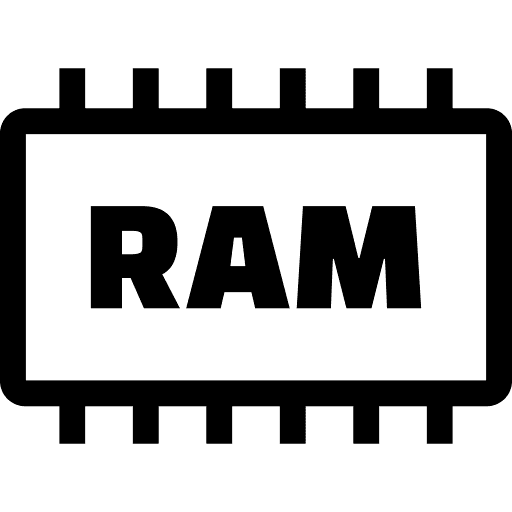 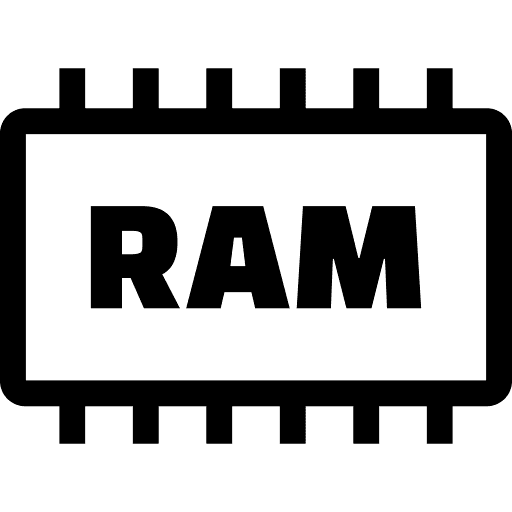 Preemptive Policy
Non-preemptive Policy
15
[Speaker Notes: What we can show here is that we can design a non-preemptive policy that is not so different from the preemptive policy.
We can rewrite the transition rates on the preemptive policy ….


We show in Theorem 4 that the class of non-preemptive MSR policy is throughput-optimal.
The problem with the preemptive policy is that we need to switch between schedules at arbitrary times. This requires preempting jobs that are already in service.
In the non-preemptive setting, we can only wait for jobs to complete before switching to another schedule.
Therefore, we can add a few states in the preemptive modulating process to account for the time spent waiting on job completions.
We call these states switching states. Unfortunately, some of the switching states run with lower completion rates, dragging this average schedule mu^* down.
We claim that, we can manipulate the modulating process to limit the time spent in those switching states, waiting for job completions.
To do that, let’s first see how we can control the frequency we switch between schedules.
We notice that adding an alpha to all the transition rates in the preemptive process will not change its limiting distribution, thus will not move the average schedule mu^*.
This means we can control the overall switching rate of our policy alpha without moving mu^*.
Similarly, we can add the alphas to x_1 and x_2 in the non-preemptive process.
If we set alpha to a sufficiently low value, then we are almost spending no time in the switching states.
In this case, our non-preemptive process is similar to a preemptive process with a very low overall switching rate.
Because we spend almost no time in the switching states, we can move this average schedule mu^* back up, stabilizing the system again.
This completes the proof.]
Goal 3: Response Time Analysis
16
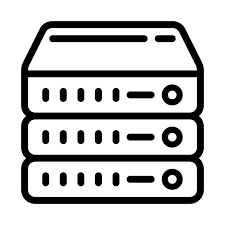 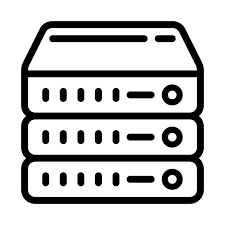 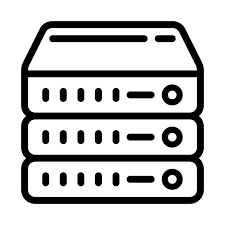 Key Idea: decouple the system and analyze each job type separately
17
[Speaker Notes: TODO: record this slide

Now that we know when is the system stable, our next step is to bound the mean response time of an MSR policy.
The key idea here is that because how many type-1 jobs we are serving is independent from how many type-2 jobs in the system, we can decouple the system and analyze each job type separately.
Here we have a queue for all job types.
We can decouple it to type-1 queue and type-2 queue and analyze their mean response time separately before recomputing this weighted average to get our mean response time across all jobs.



General theorem statement here with proof sketches

Set up penalty from multiple jobs / variance first.

Multiresource scheduling is hard for two reasons
Running jobs in parallel
We are varying completion rates]
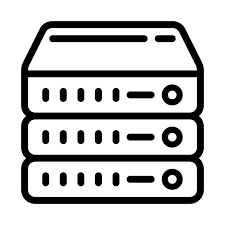 Completes jobs at a varying rate
Multiresource Scheduling
Running multiple jobs in parallel
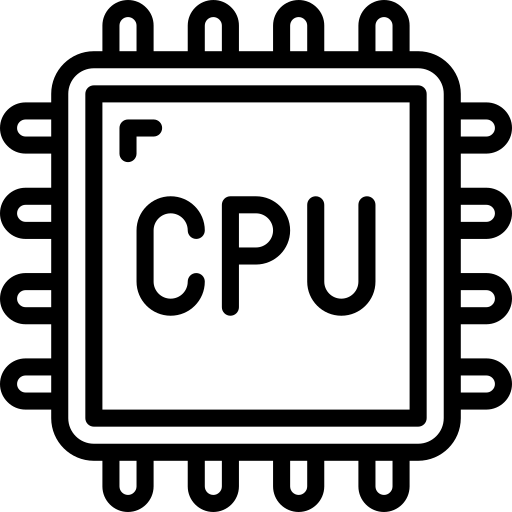 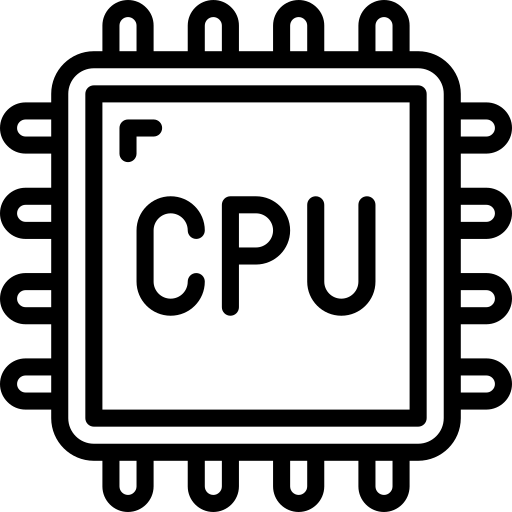 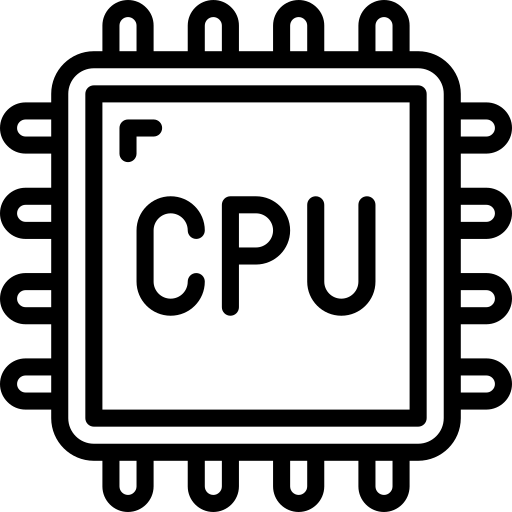 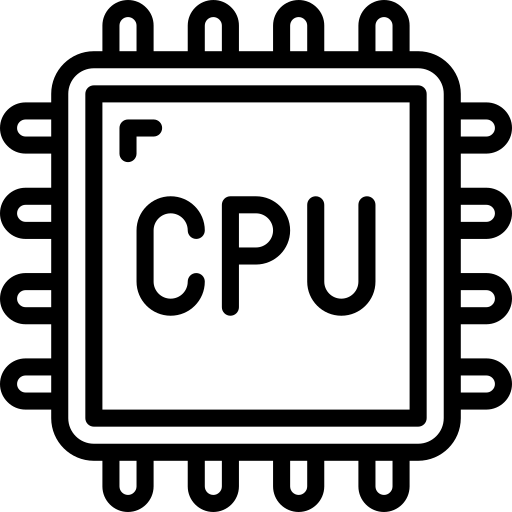 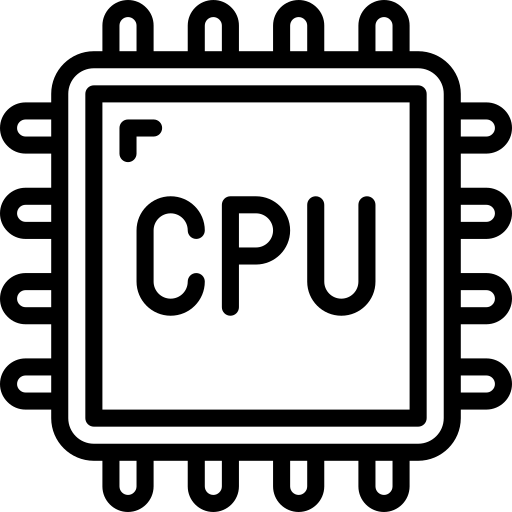 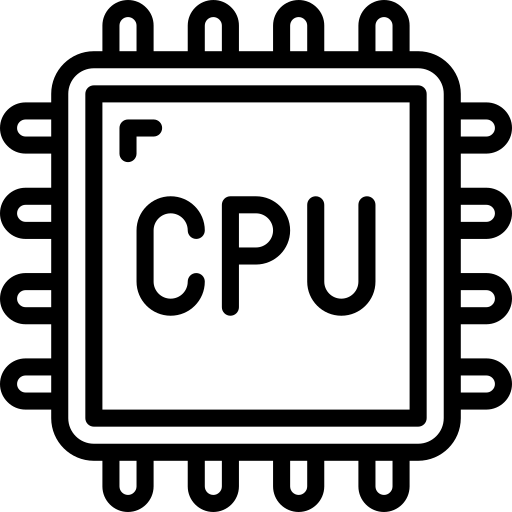 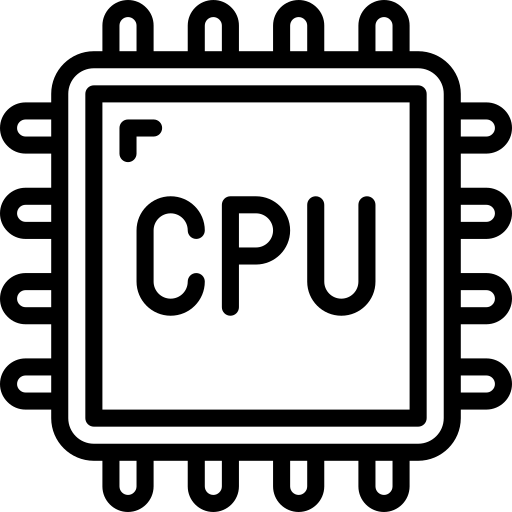 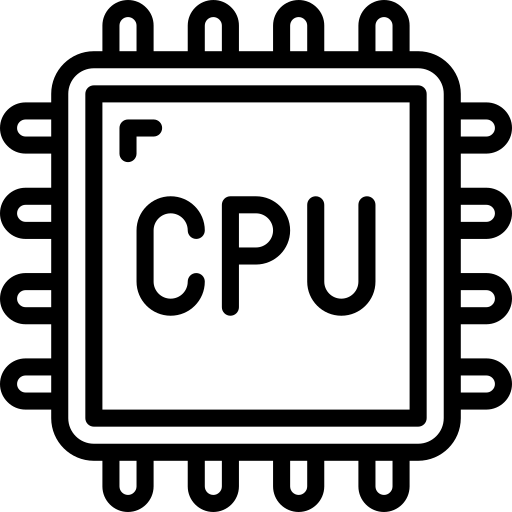 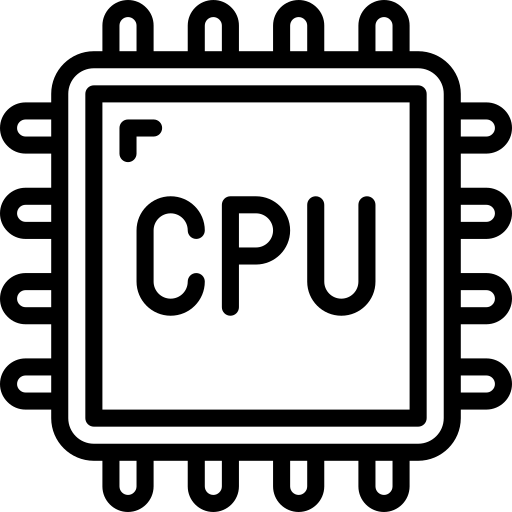 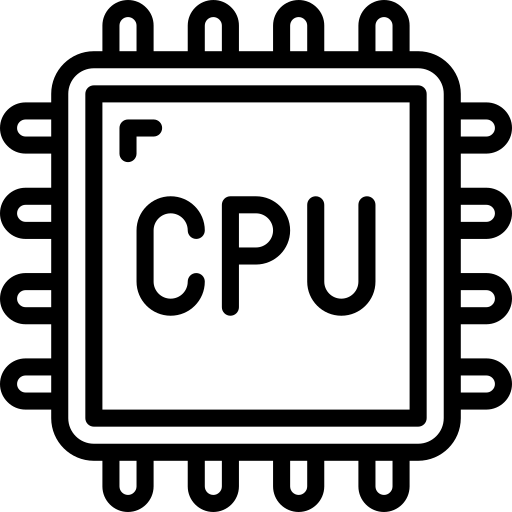 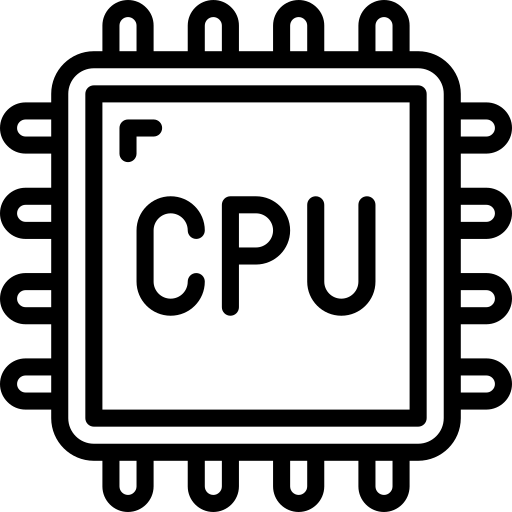 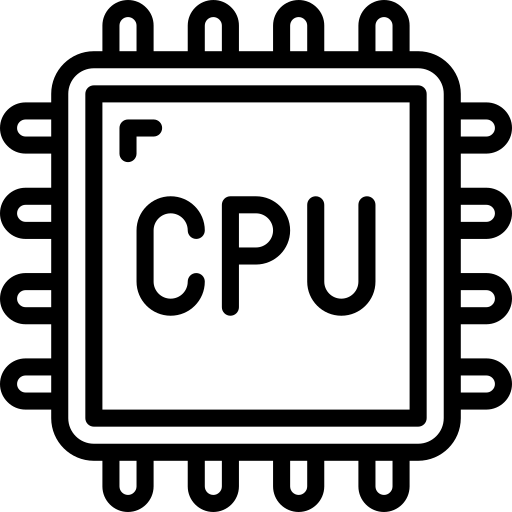 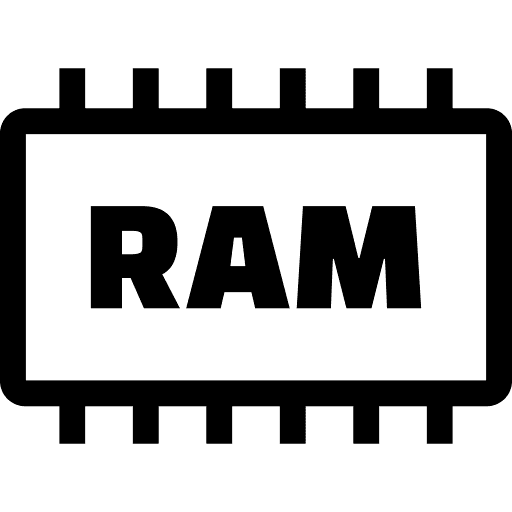 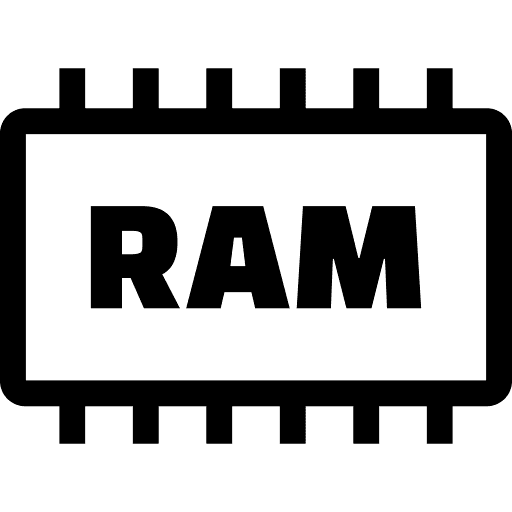 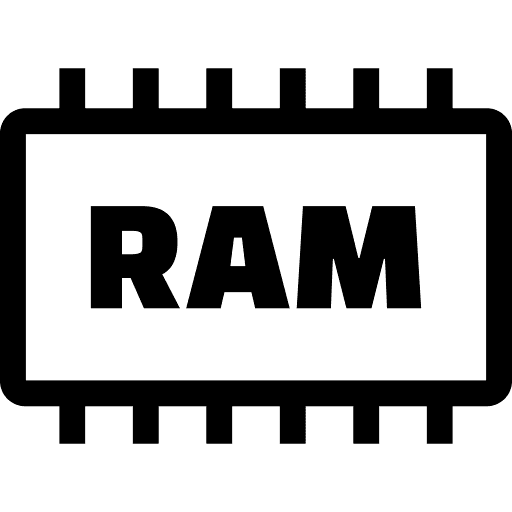 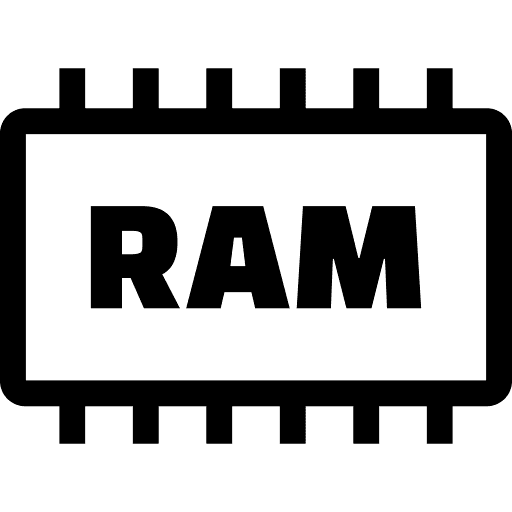 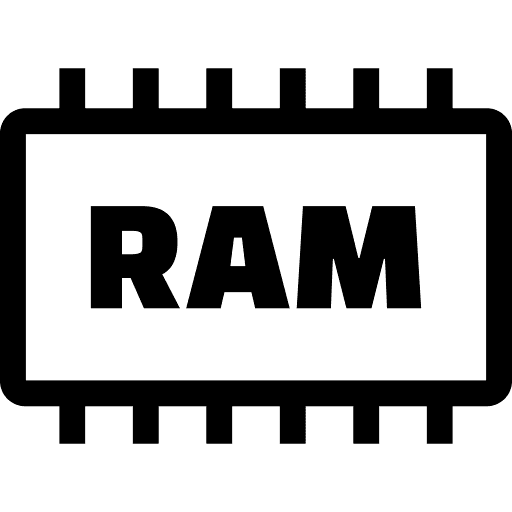 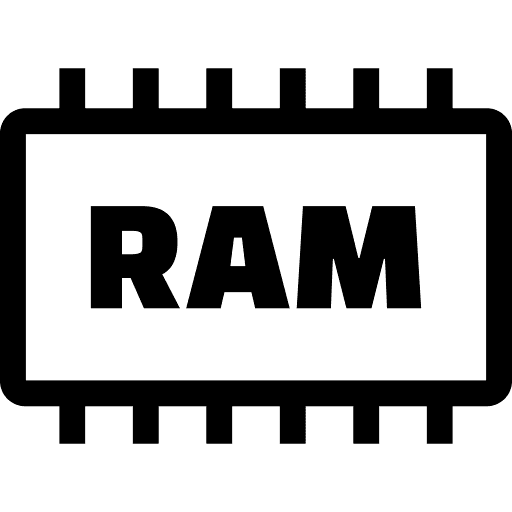 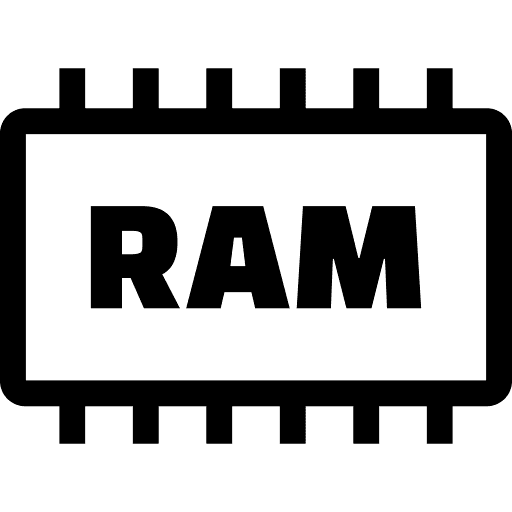 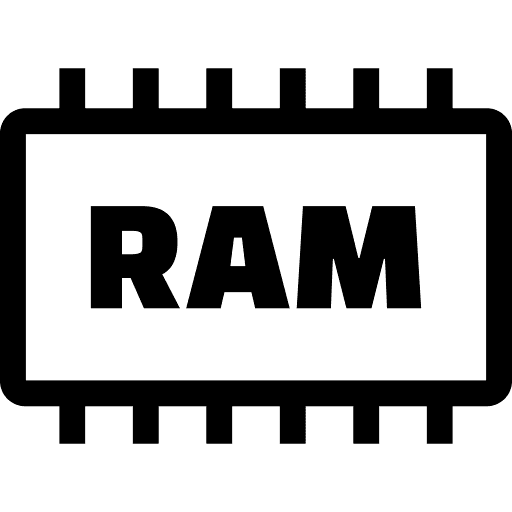 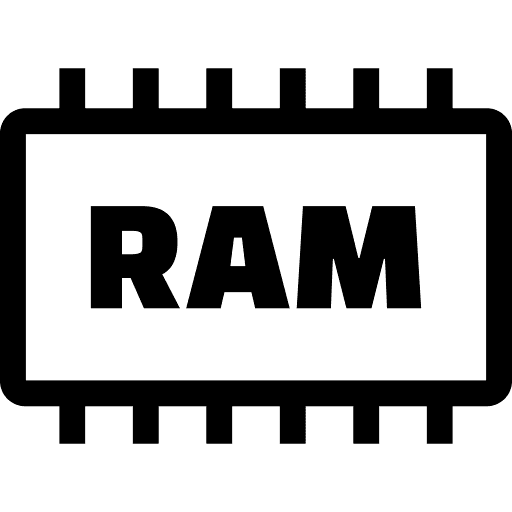 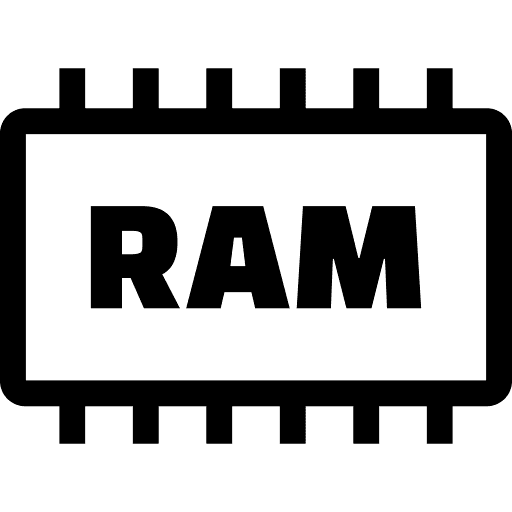 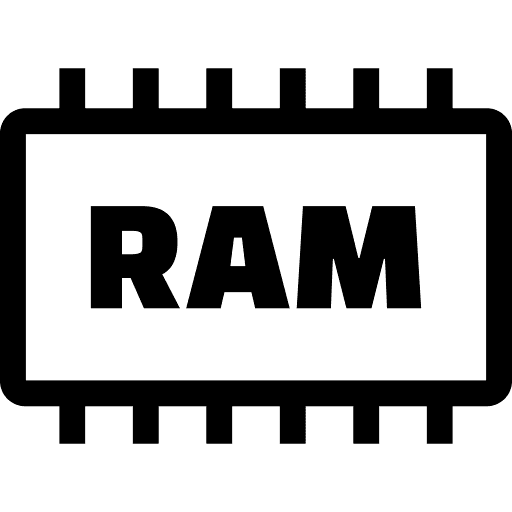 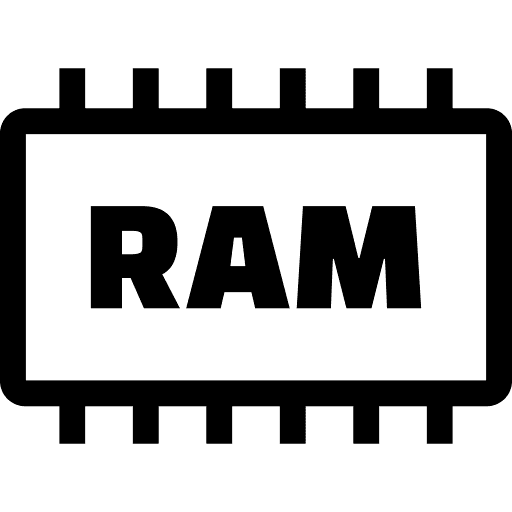 18
[Speaker Notes: M/M/1 system that has the the same average completion rate, and takes one job at a time.

There are two differences here that we want to handle, we will take one at a time.
To handle running multiple jobs at a time, we will compare it to a system that runs one job at a time with the same modulating completion rate.


TODO: record this slide
Emphasize the two differences between multiresource vs M/M/1, and the difference between MSR-1 and multiresource system.

Next, we zoom into the type-1 queue to analyze its mean response time.
Works the same for other job types. 1. serve many jobs at a time, 2. switching completing rates
Jobs arrive into the type-1 queue with rate lambda_1 jobs/sec and the server completes the job at a variable rate according to the modulation process.
This system seems to be hard to analyze but we can relate it to some system we know how to analyze.
For example, we know how to analyze an M/M/1 system.
We can compare the original system to an M/M/1 system with Poisson arrival of rate lambda_1 and a constant completion rate mu_1^*.
Our insight here is that our multiresource system is not so different from an M/M/1 with the same average completion rate.
The constant completion rate here is the time average of the completion rates in the modulating process.
Fortunately, a recent work analyzes a system called MSR-1 by comparing to this M/M/1 system.
This MSR-1 system has the same arrival process but with varying completion rate according a similar Markov Chain.
The MSR-1 system takes one job at a time but it serves the job with varying rates.
When the multiresource system tries to serve two type-1 jobs, it is completing jobs at the rate of at most 2mu_1 jobs/sec because it may run slower when there is only one type-1 job in the queue.
If the MSR-1 system is in the corresponding state, it is always completing jobs at the rate of 2mu_1 jobs/sec.
Hence, the only difference between our system and the MSR-1 system is that we are completing jobs at a slower rate whenever there are not enough jobs in the system.
Effectively, we get a penalty from running jobs in parallel.
The MSR-1 system gets a penalty from varying the completion rates.
Combining those two penalty terms, we get the bounds on mean response time as the following.]
Is there a better solution?
Observation: MSR performs worse than FCFS at low loads.
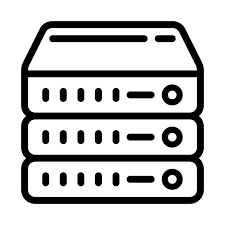 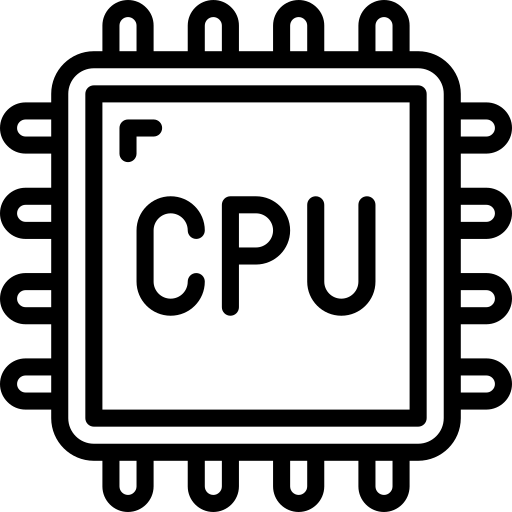 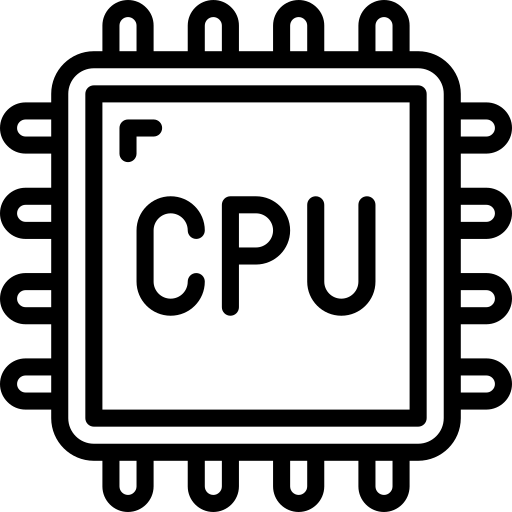 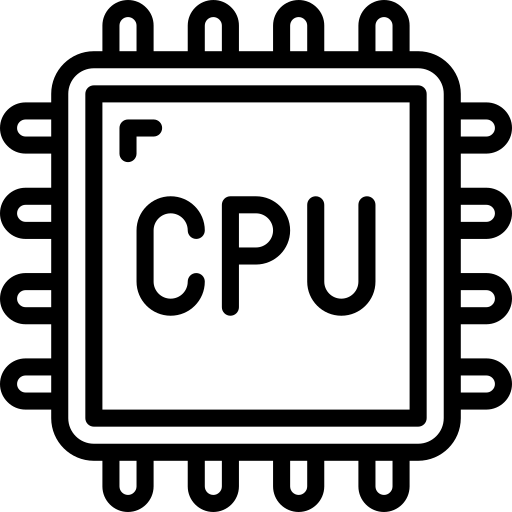 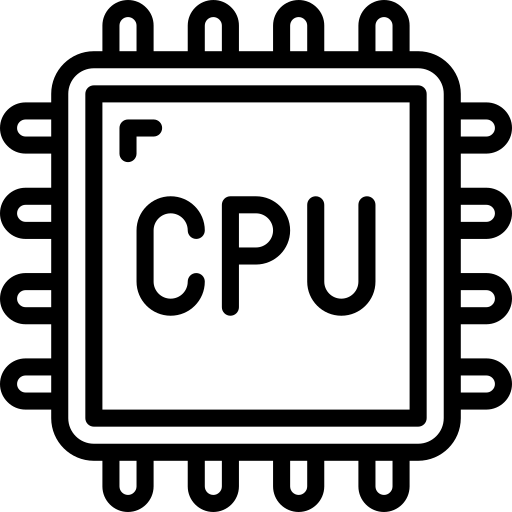 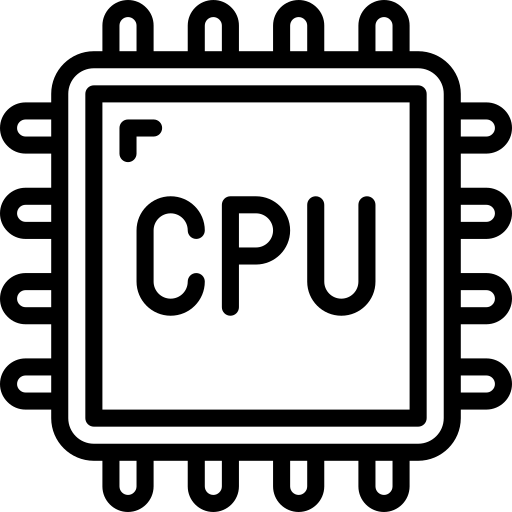 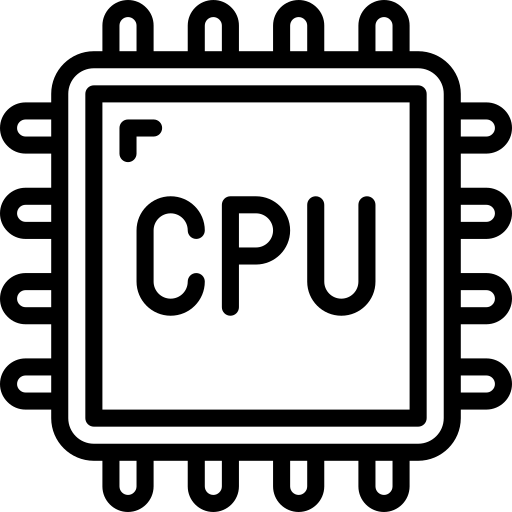 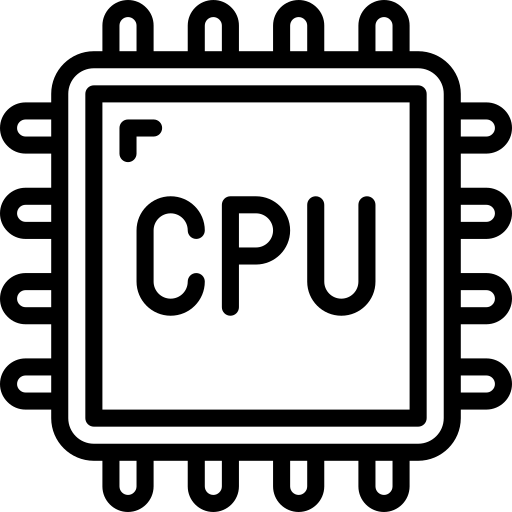 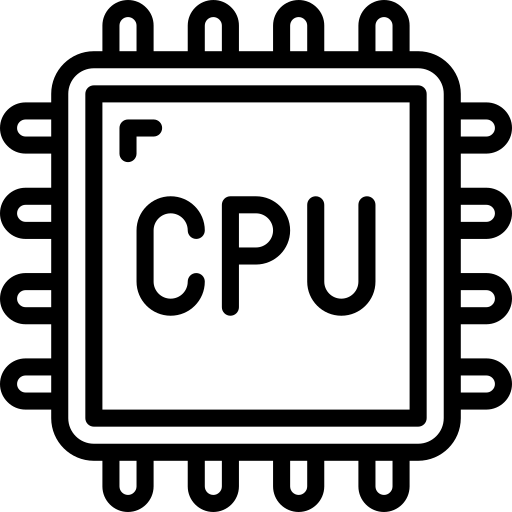 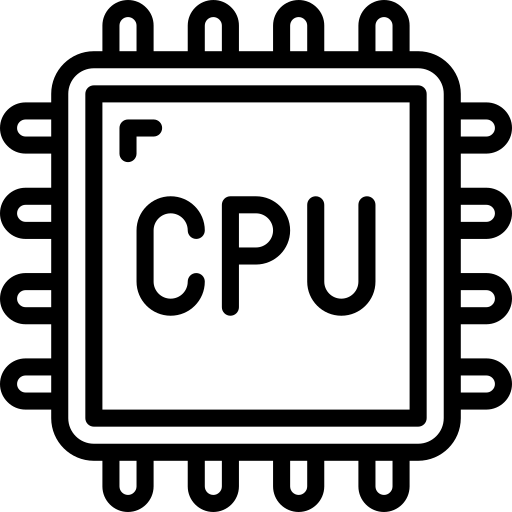 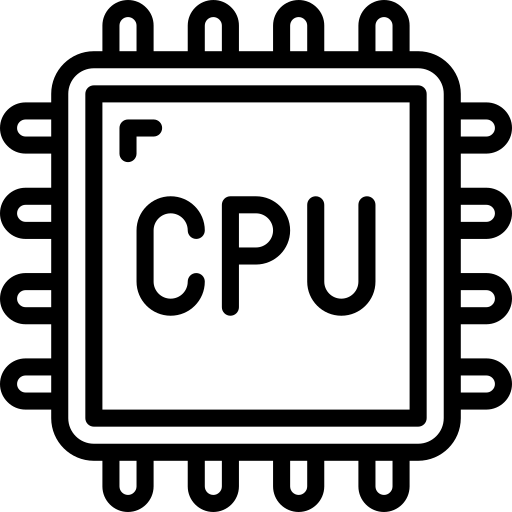 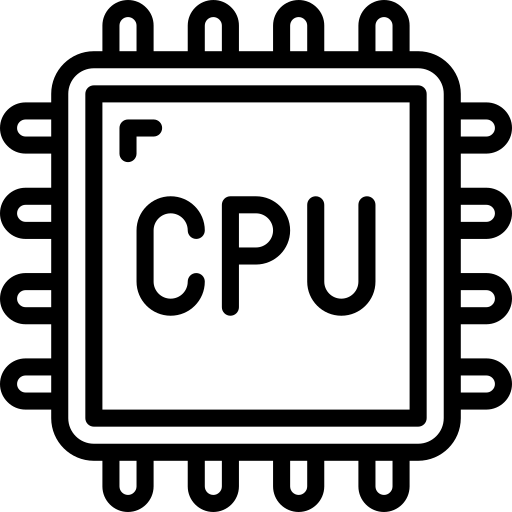 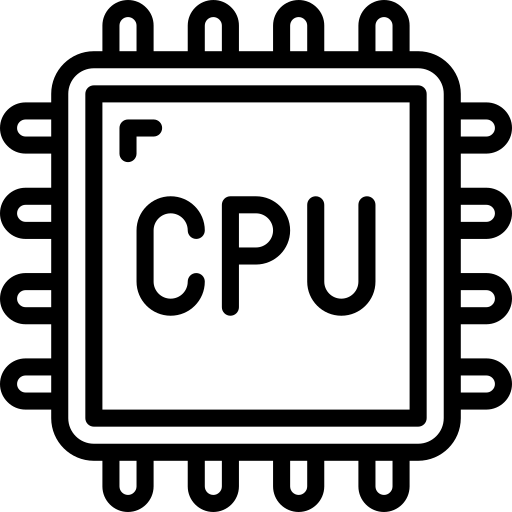 Problem: MSR does not have access to queue information.
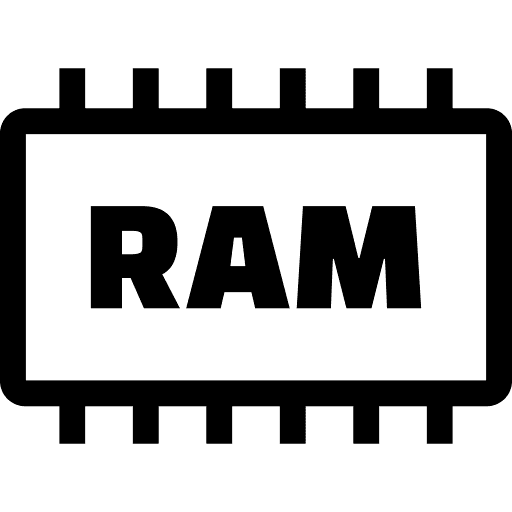 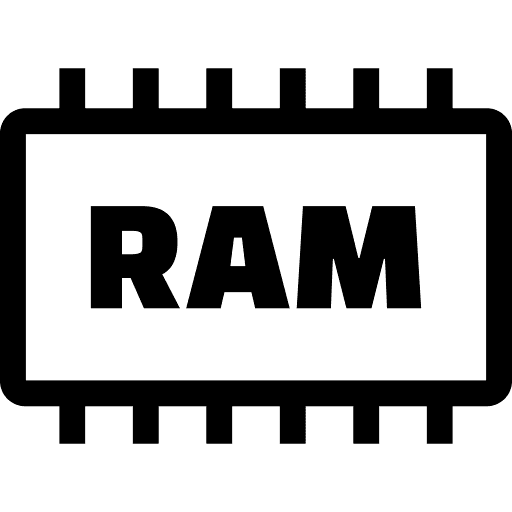 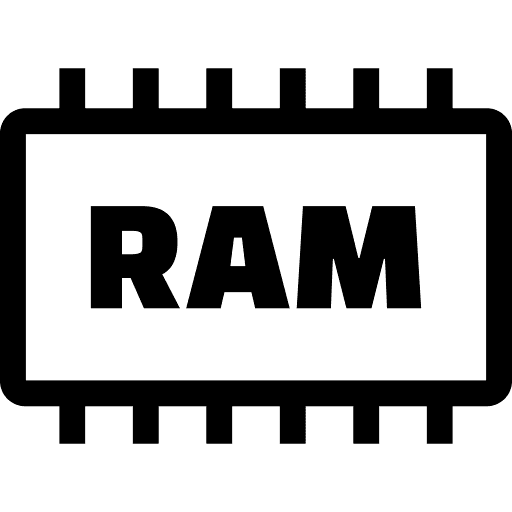 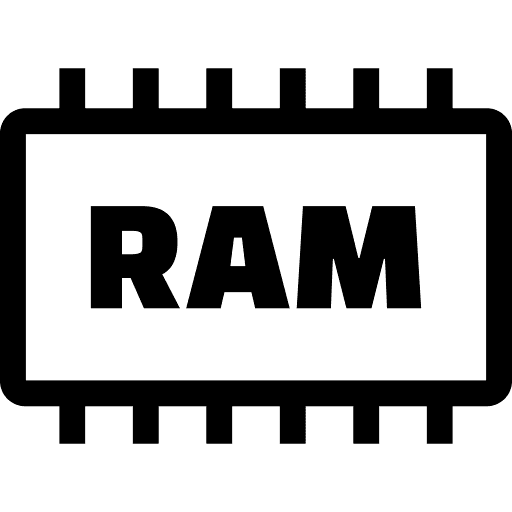 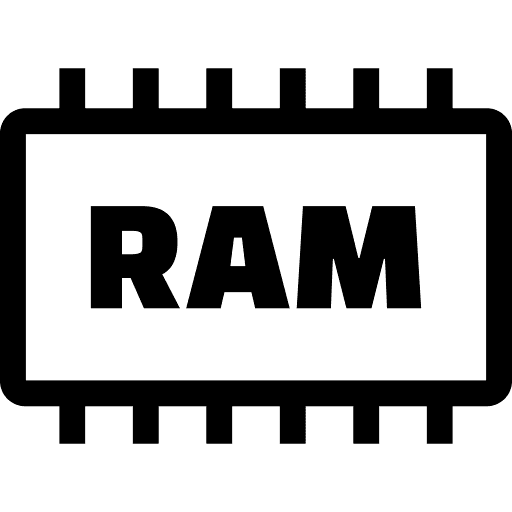 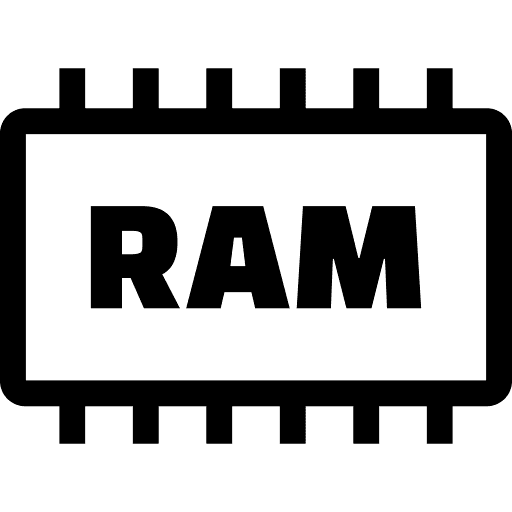 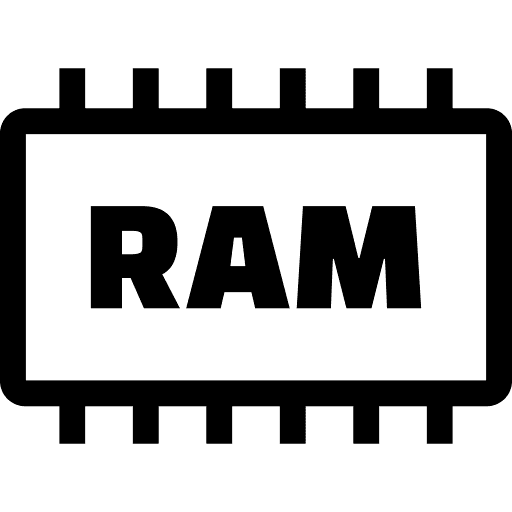 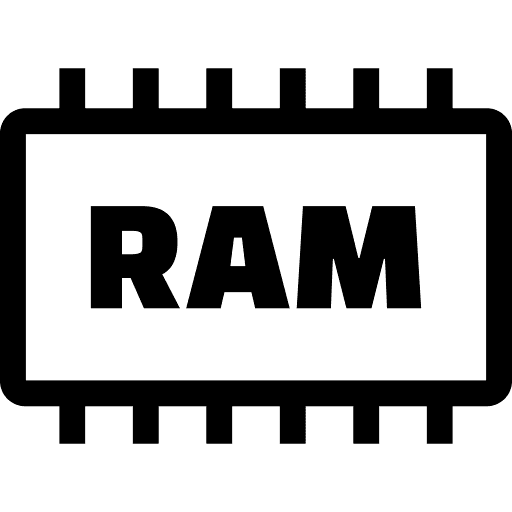 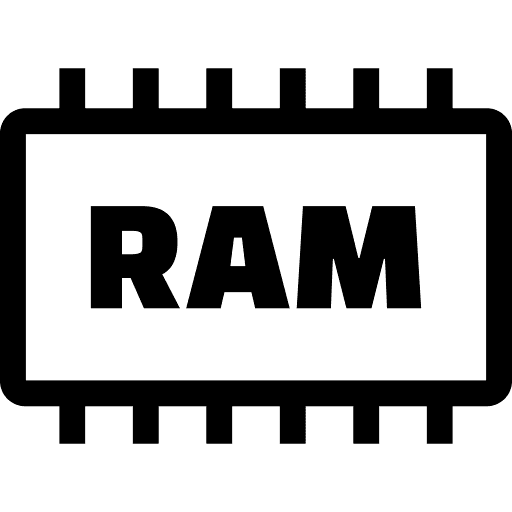 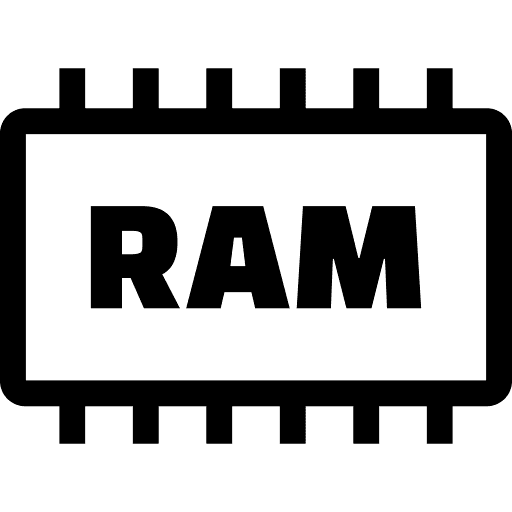 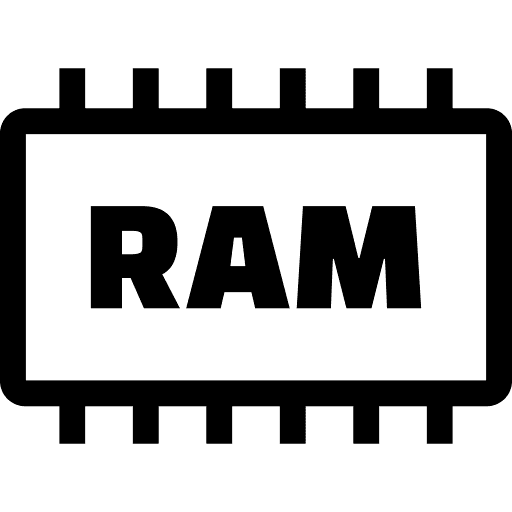 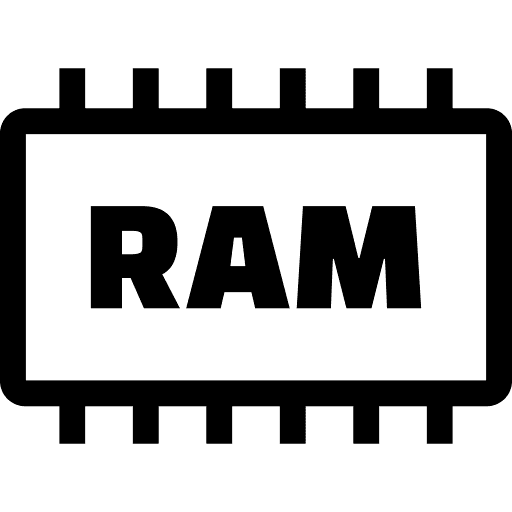 Idea: switch when number of blues falls below a threshold.
19
[Speaker Notes: Now that we know how the class of MSR policies achieve all 3 goals, we wonder if there is a policy that can do better than MSR.
Our observation is that, MSR policies performs worse than FCFS at low loads.
Let’s see through an example to understand why is this the case.
In this example modulating process, we are switching between serving 3 blues and 2 oranges.
Consider the case where there are only orange jobs in the queue, but our modulating process tells us we need to serve 3 blues, we are experiencing a gap between potential completion rate and actual completion rate.
In those cases, our MSR policy will idle the server while FCFS won’t.
On the other hand, when there are many jobs in the system, this kind of scenario is rare, and our MSR policies can beat FCFS by choosing more efficient schedules.
Therefore, the problem here is that MSR does not have access to queue length information.
Here, if an MSR policy knows that we don’t have enough blue jobs in the system, we shouldn’t be running blue jobs in the first place.
Our idea here is that, instead of waiting for a random amount of time to switch, we switch when the number of jobs we are serving falls below a threshold.]
Quickswap Policy
Hard: schedules are dependent on queue lengths.
Simplified Model: 1 resource, jobs can either request 1 unit/all resources.
Type-1
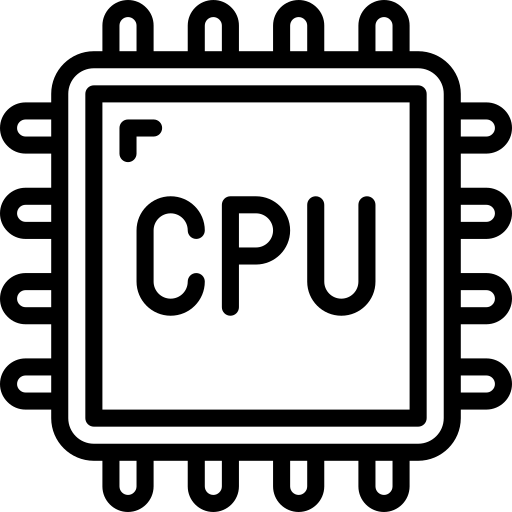 Type-2
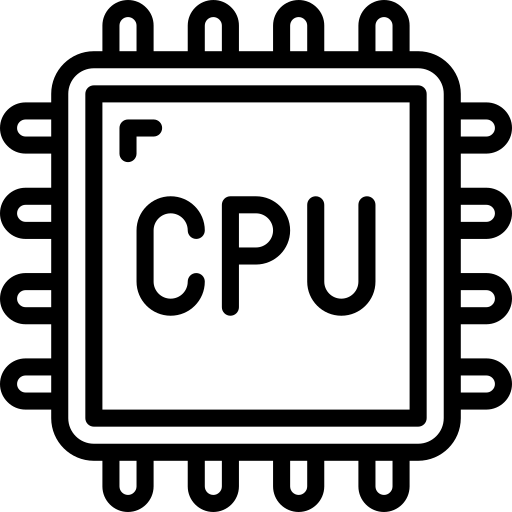 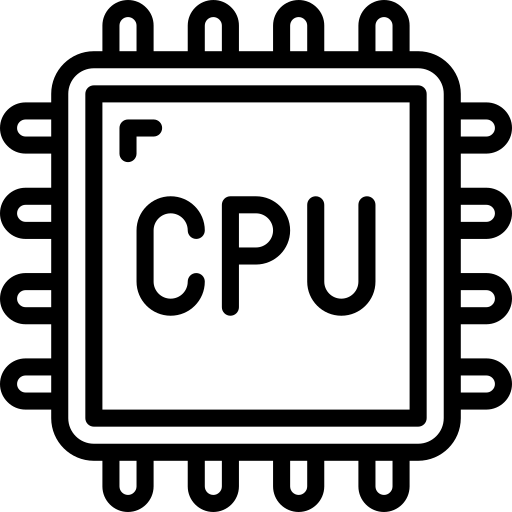 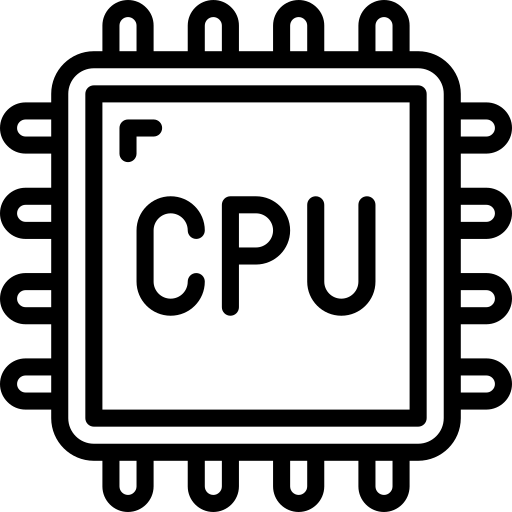 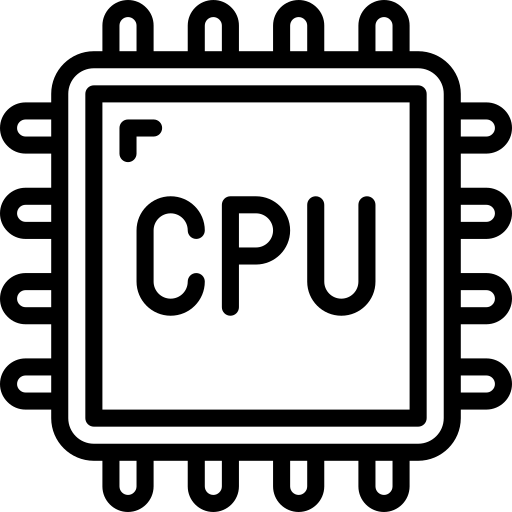 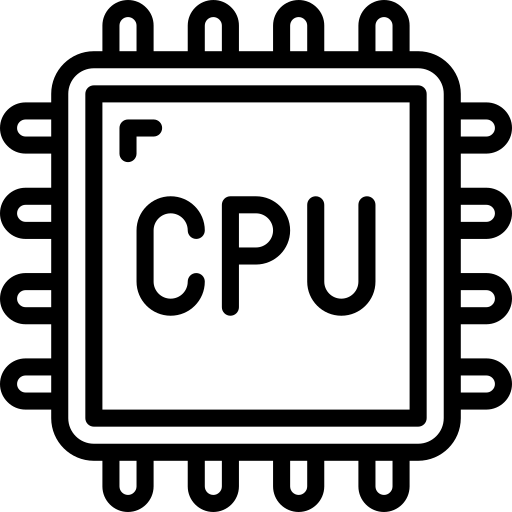 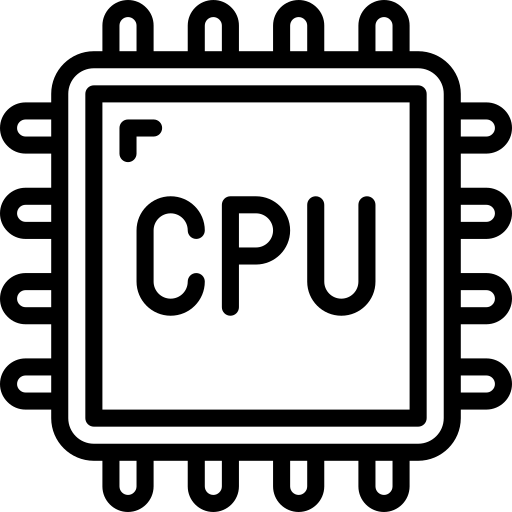 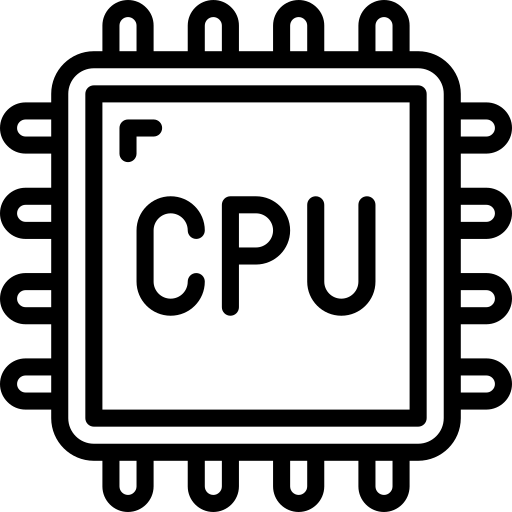 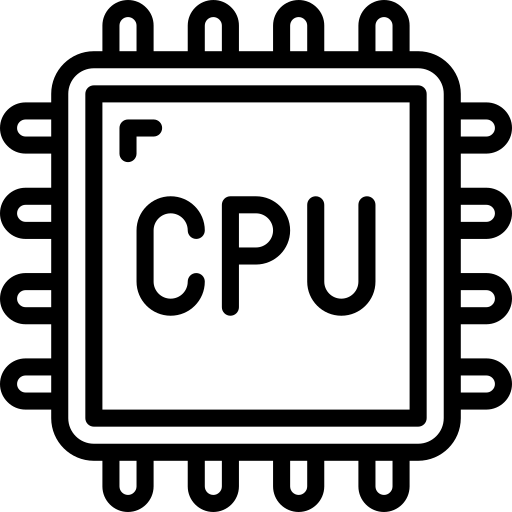 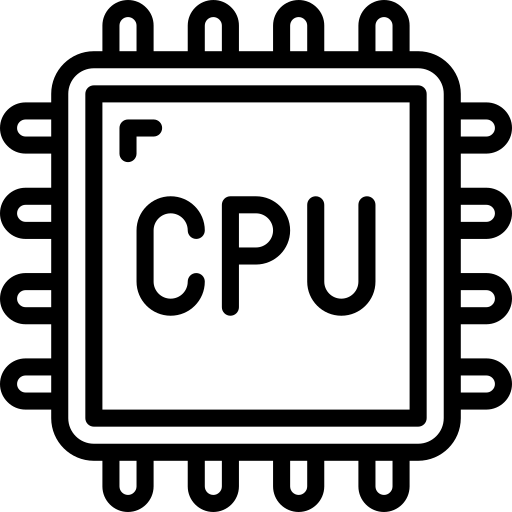 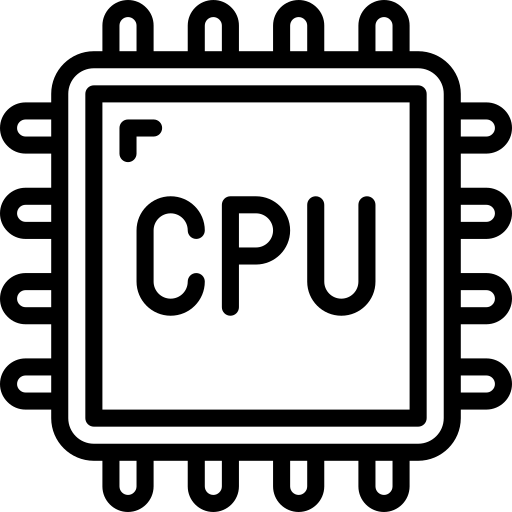 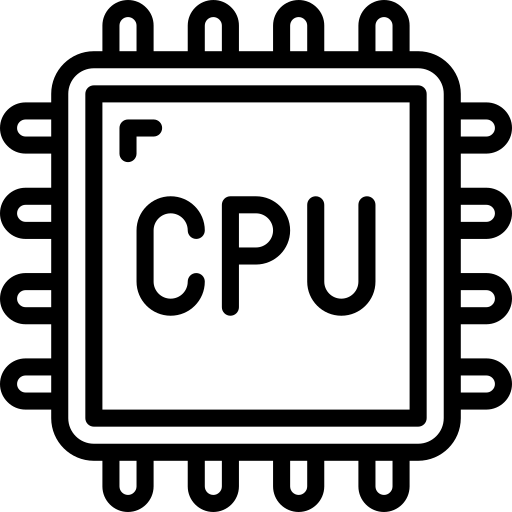 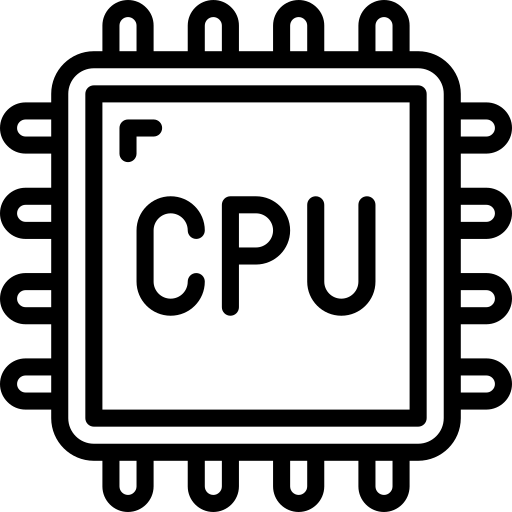 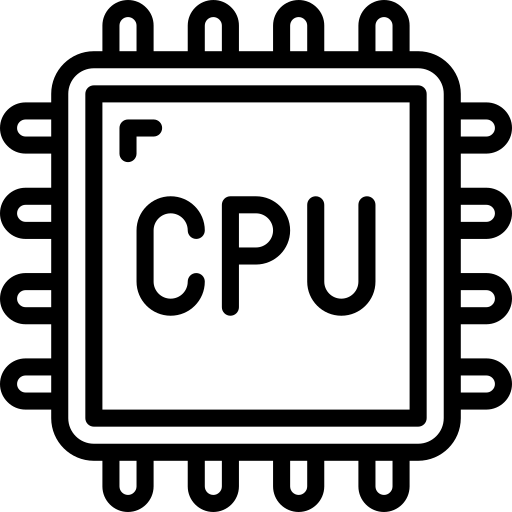 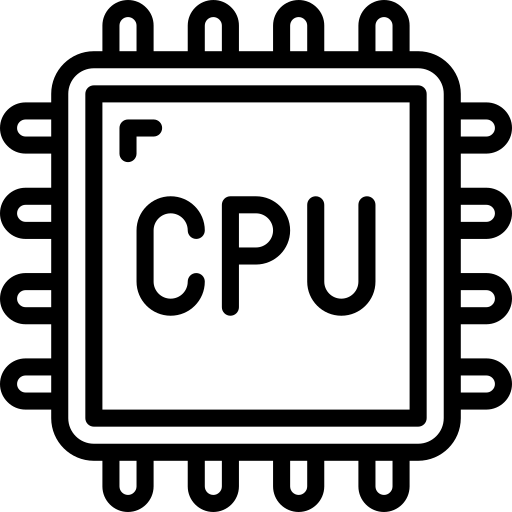 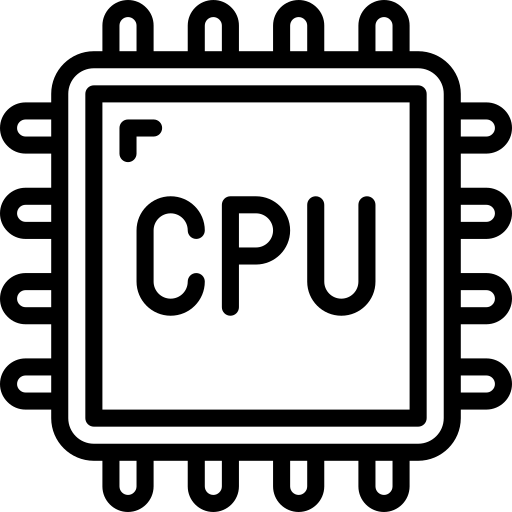 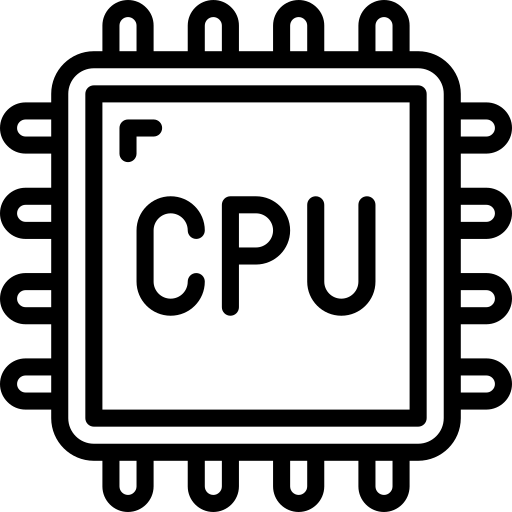 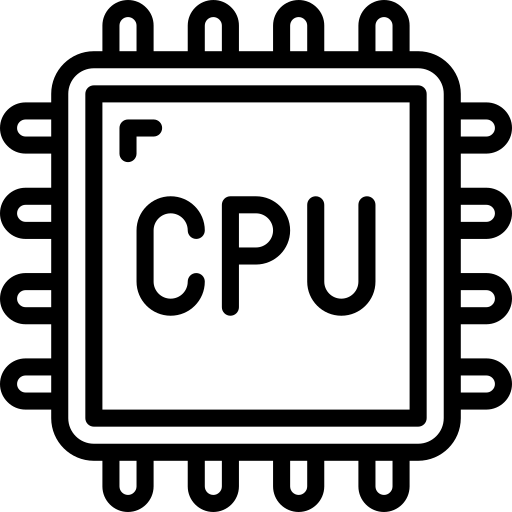 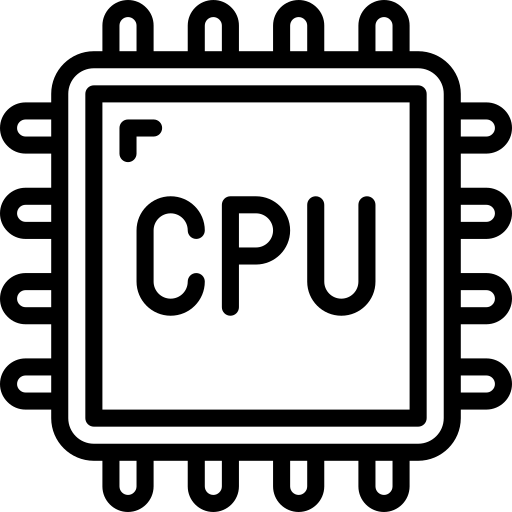 # blues < 4
# oranges = 0
So far: throughput-optimality and mean response time analysis on the simplified model
Thanks for your attention. Questions?
20
[Speaker Notes: We call this threshold-based switching policy a quick swap policy.
Unfortunately, this type of policy is very hard to analyze because the schedules we choose are highly dependent on queue lengths.
As a first step, we consider a simplified model where there is only 1 resource and jobs can either request 1 unit of resource or all of them.
In this example, let’s say type-1 jobs request 1 core and type-2 jobs request all 6 cores on the server in order to run.
Obviously, the two efficient schedules are serving 6 blues or 1 orange.
Here, let’s say we switch from serving blue to serving oranges when the number of blue jobs in the system falls below 4, and we switch from serving oranges to serving blues when we run out of orange jobs.
So far, we can prove that this type of policy is throughput-optimal in the simplified model, and we can accurately approximate mean response time as a function of the threshold.
In addition, our quickswap policy performs better than both MSR and FCFS at all loads in the simplified model.
We are hopeful that this kind of policy can be generalized to support our general multiresource job model, but this belongs to our future work.
Thank you for your attention. Let me know if you have any questions or comments.]
Conclusion
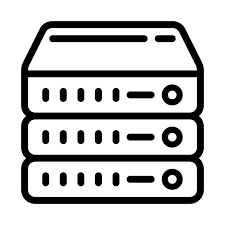 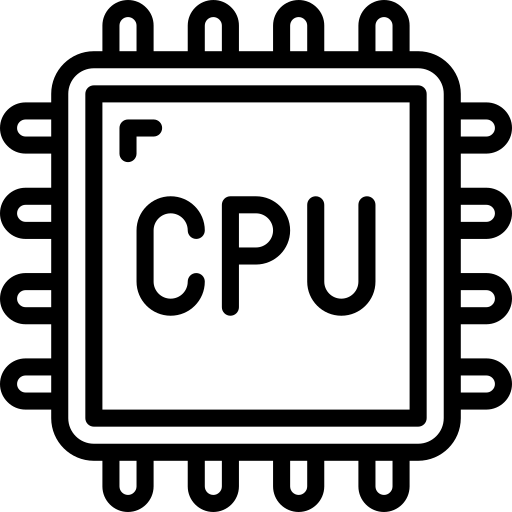 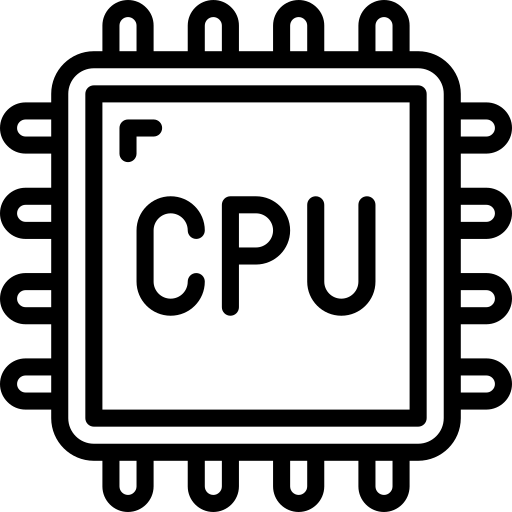 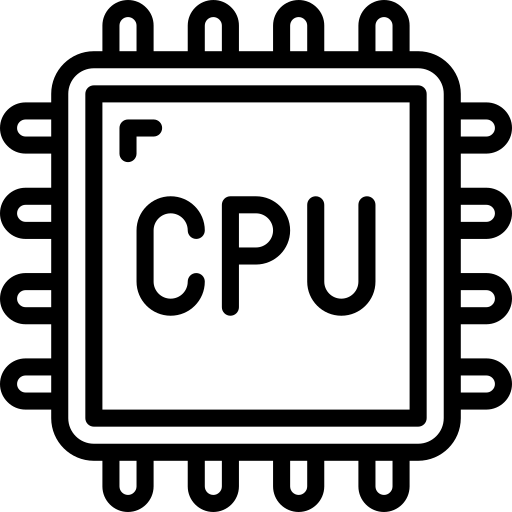 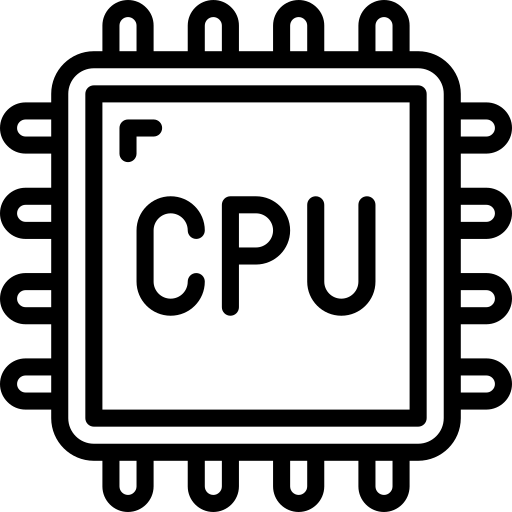 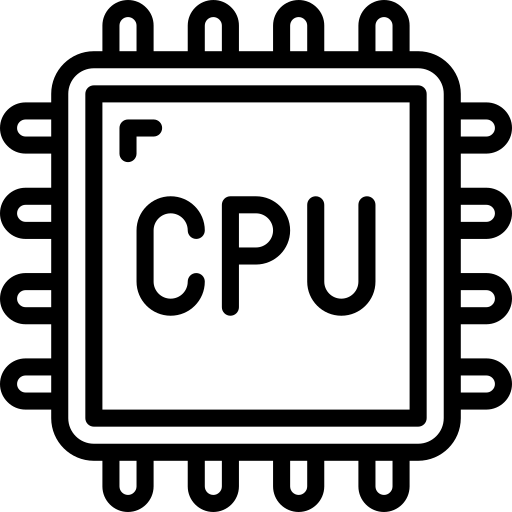 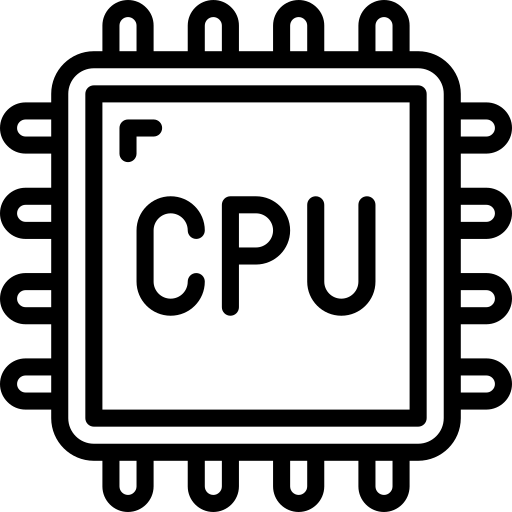 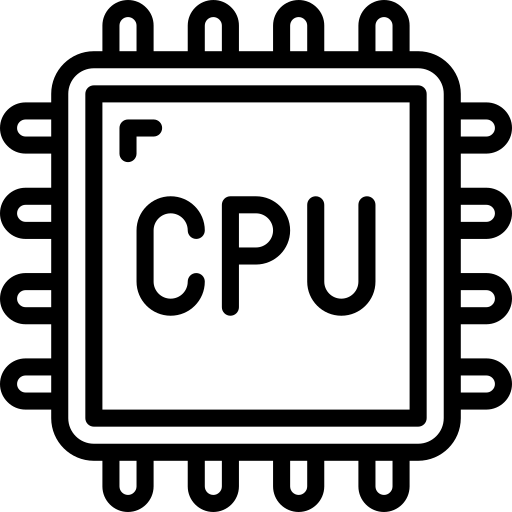 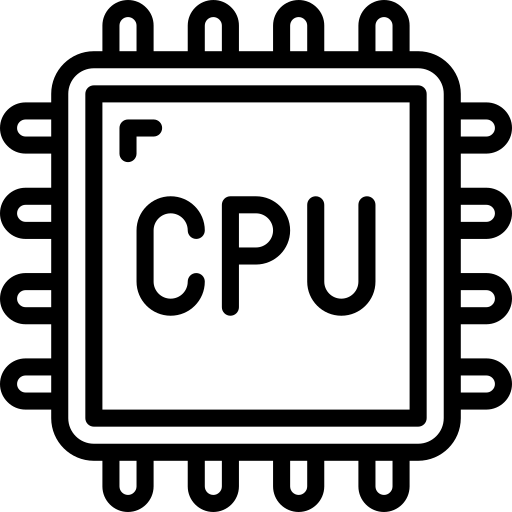 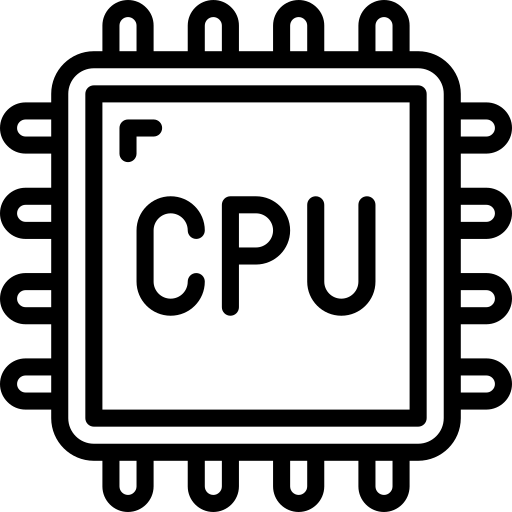 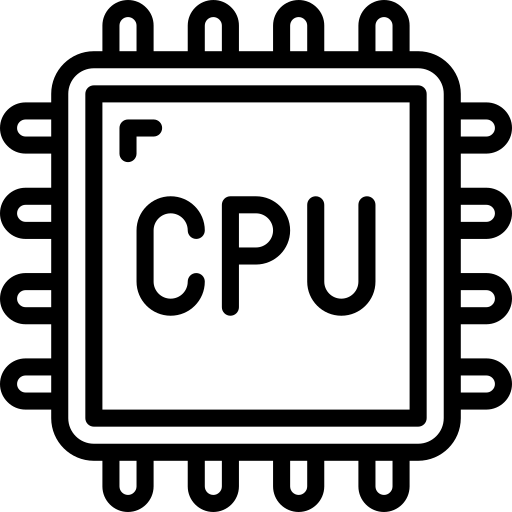 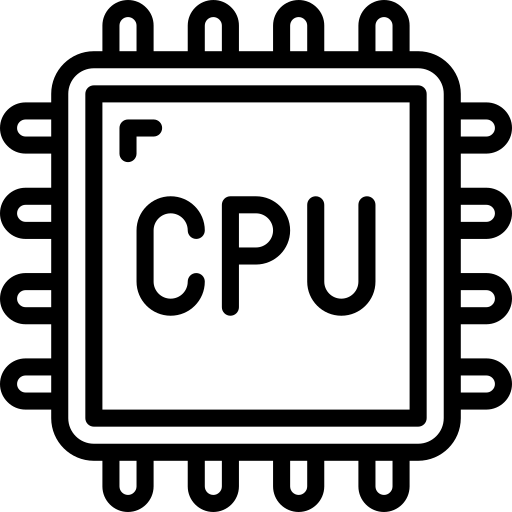 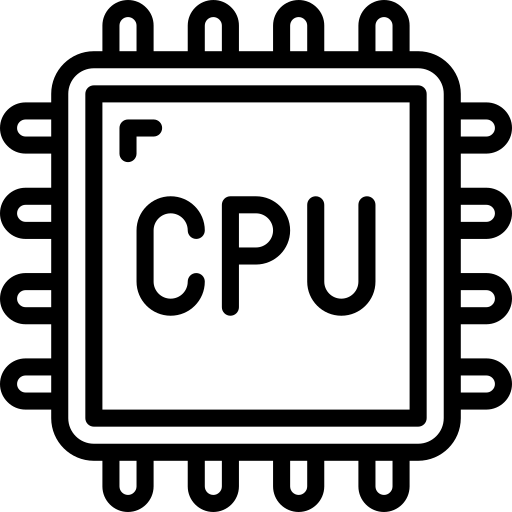 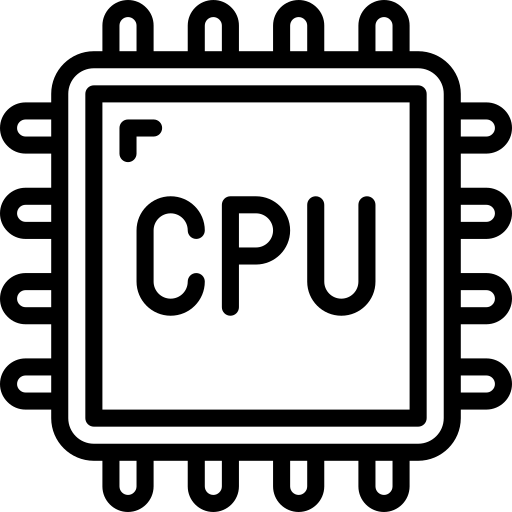 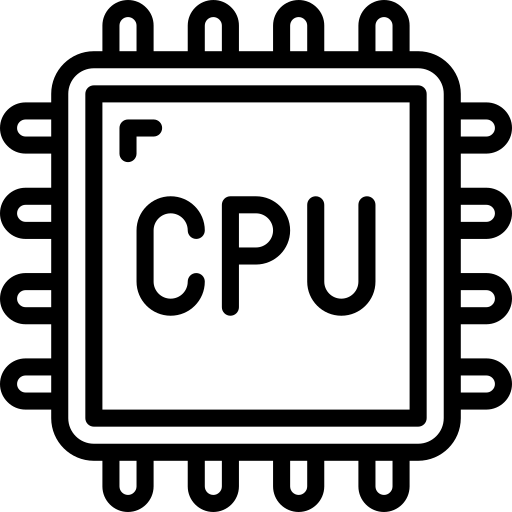 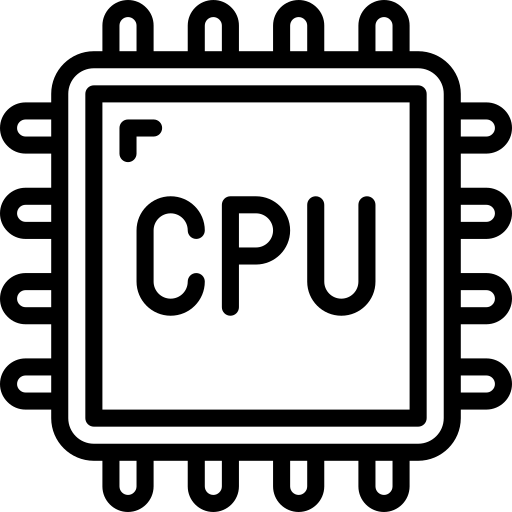 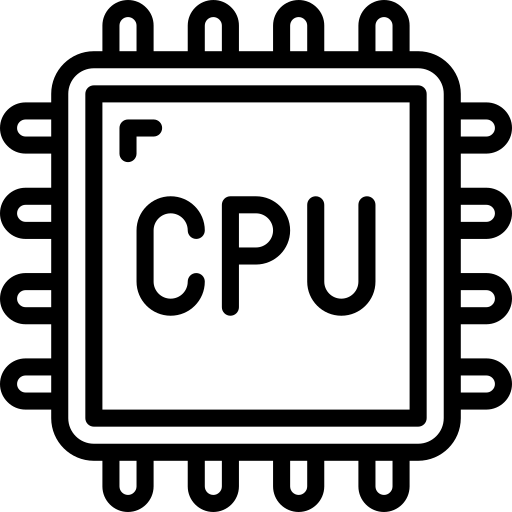 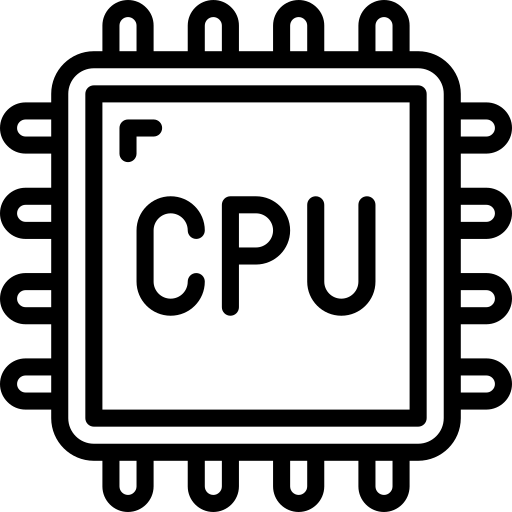 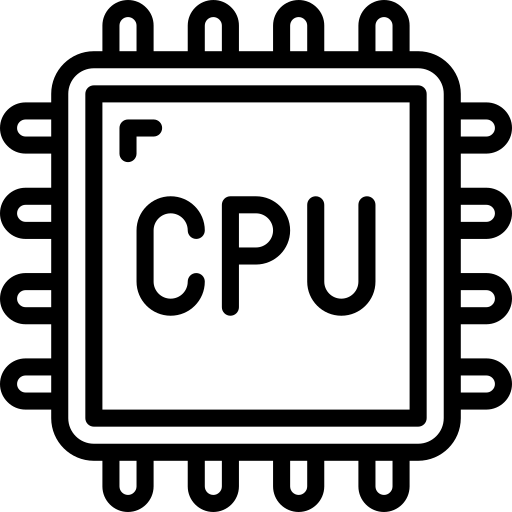 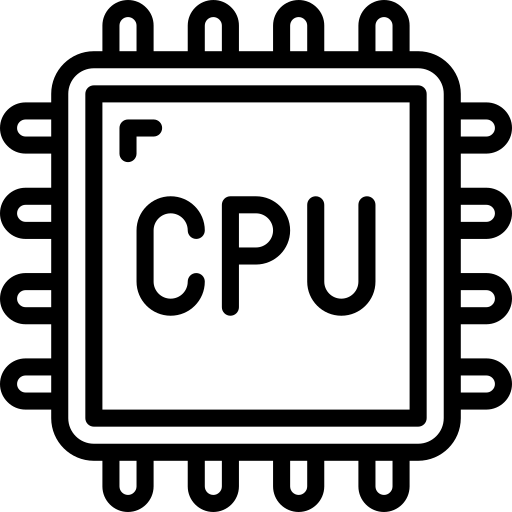 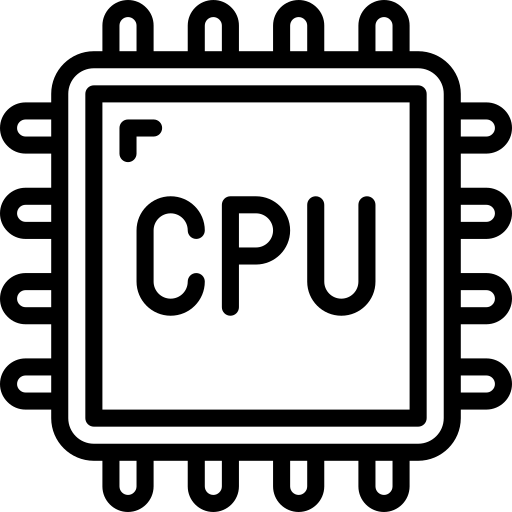 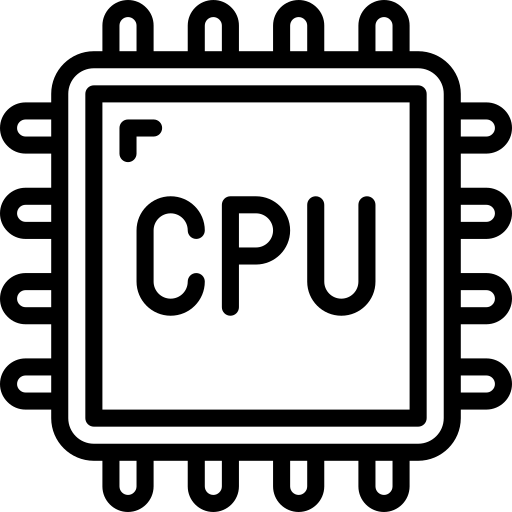 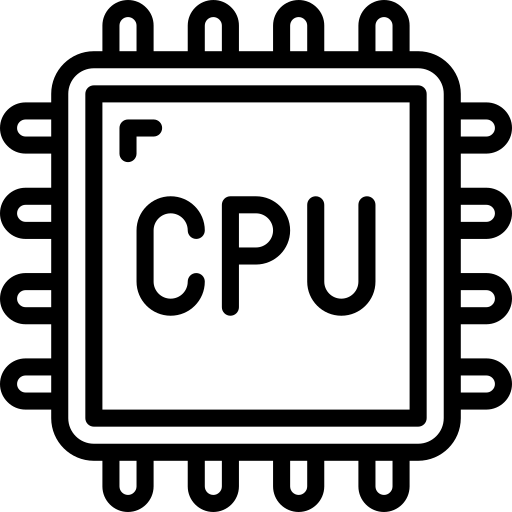 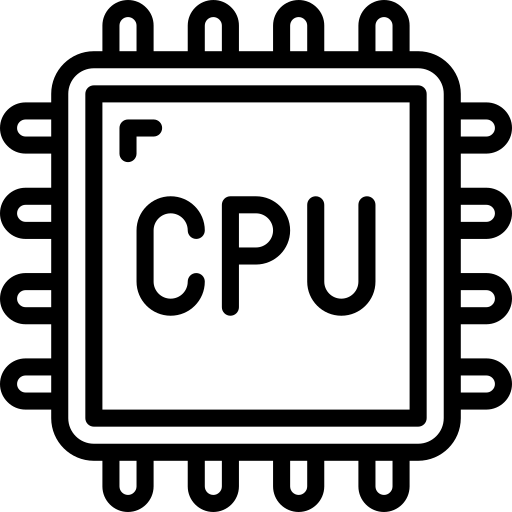 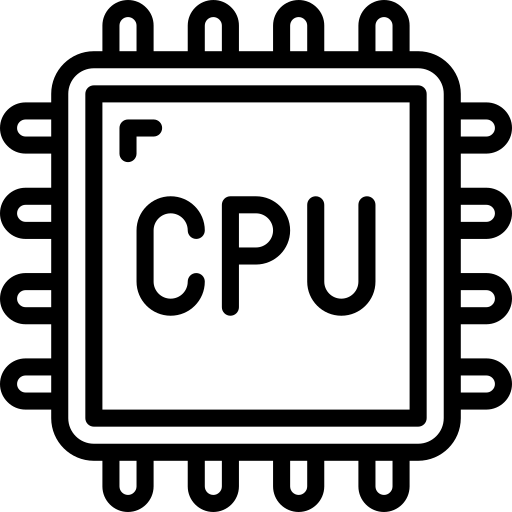 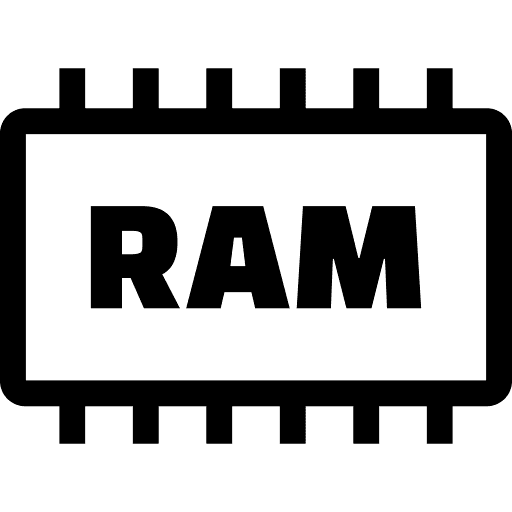 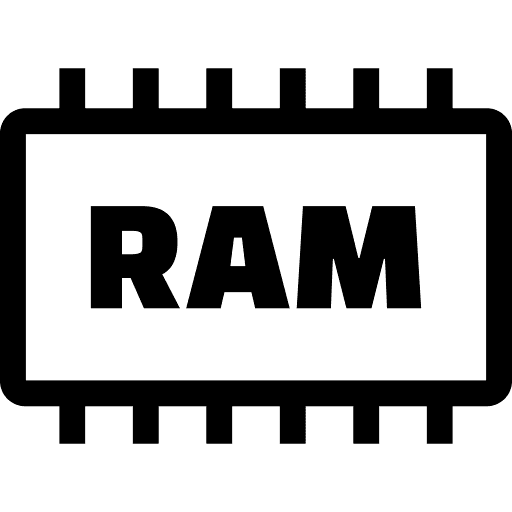 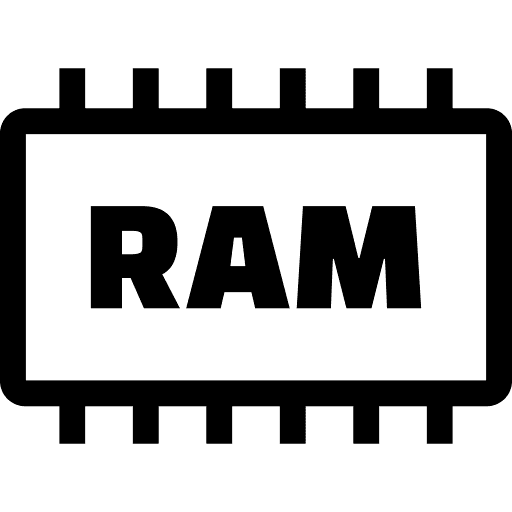 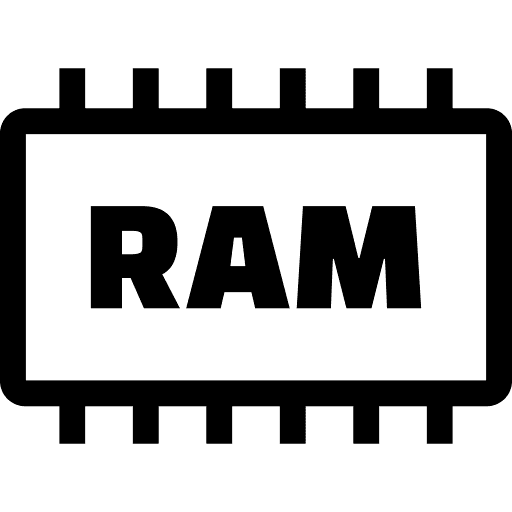 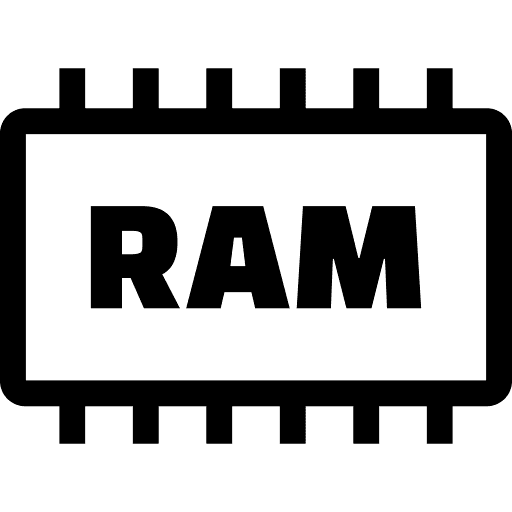 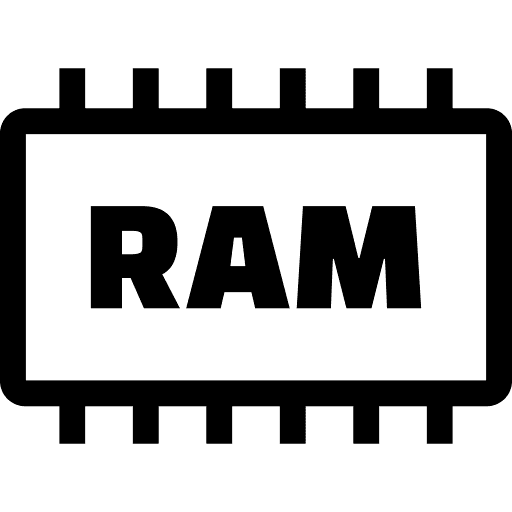 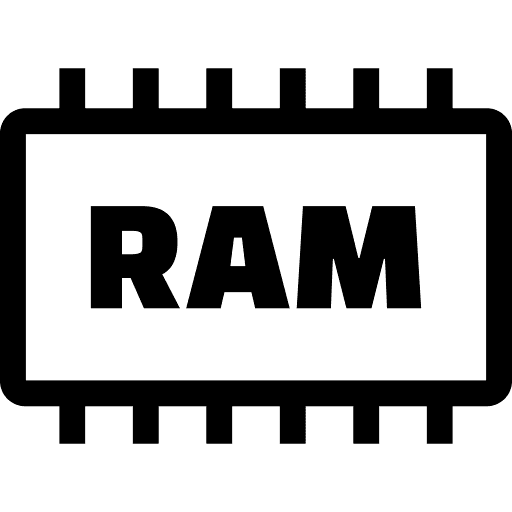 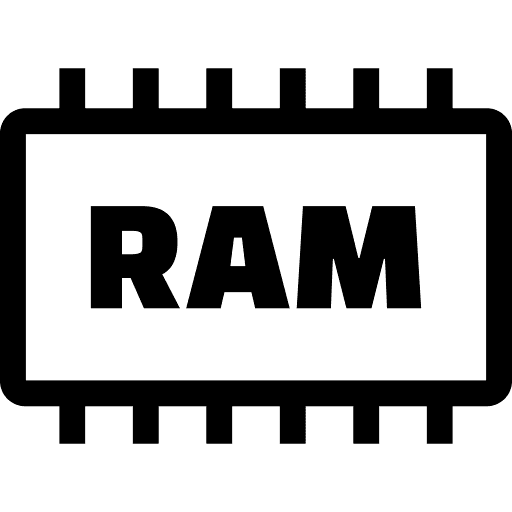 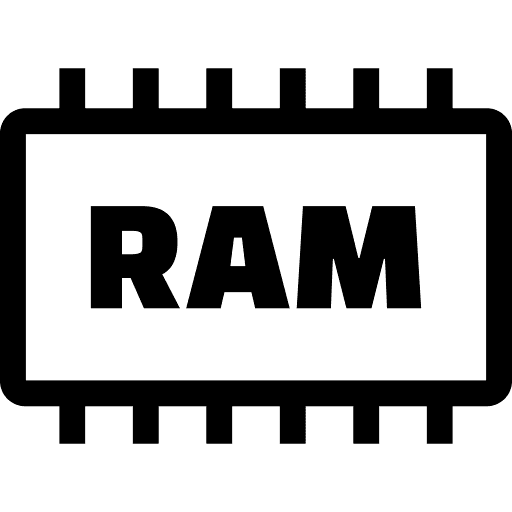 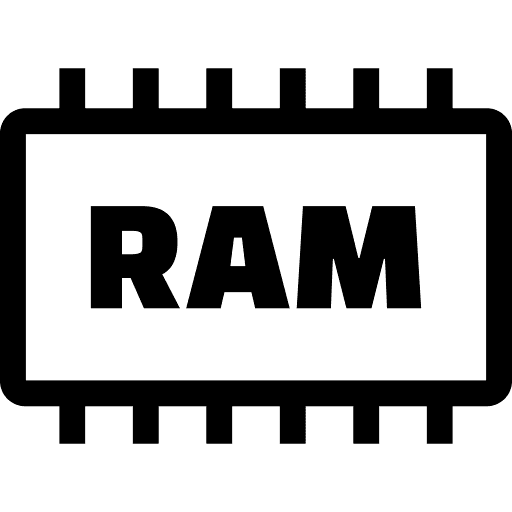 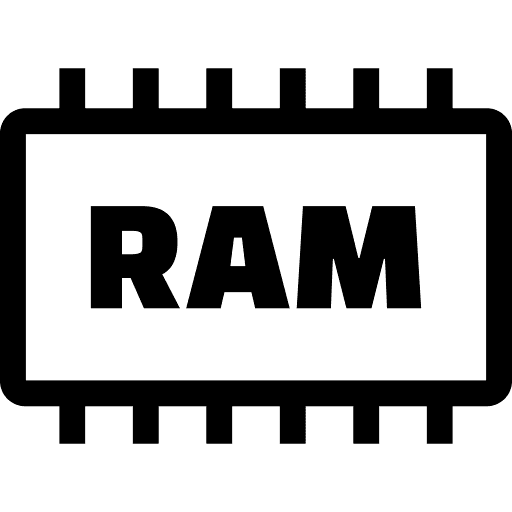 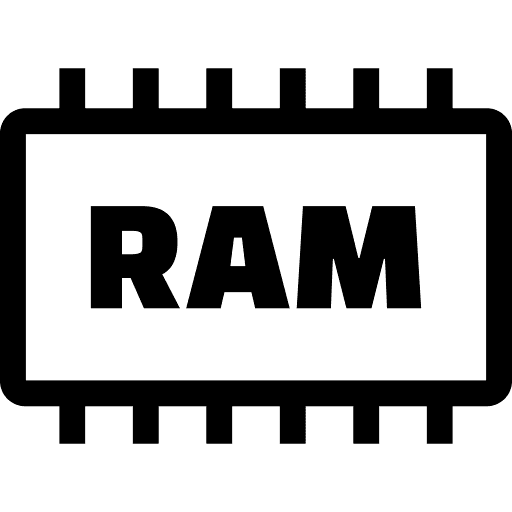 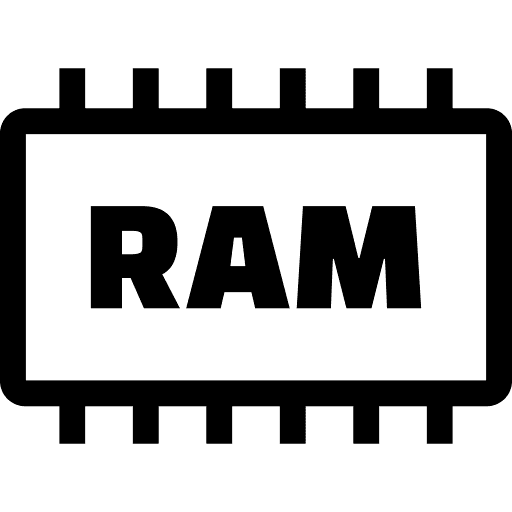 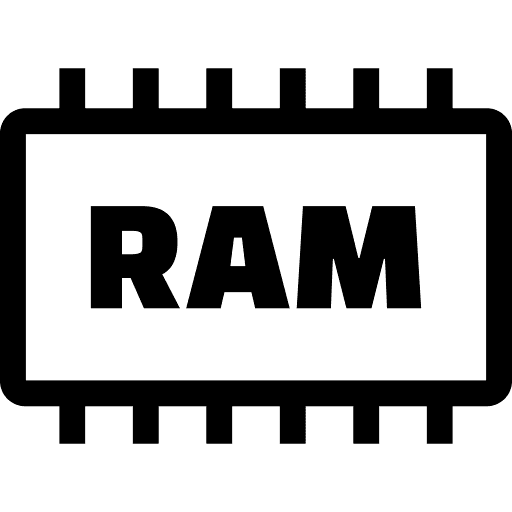 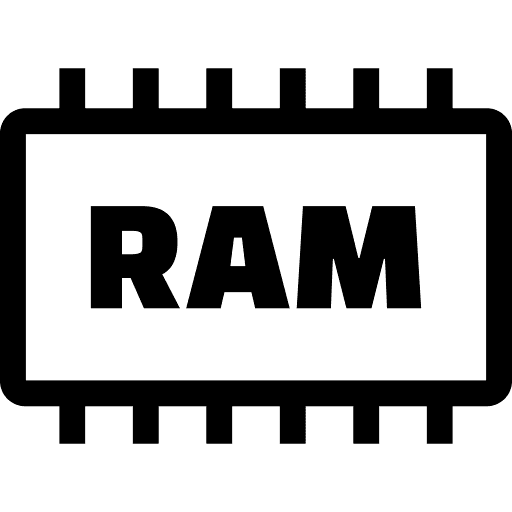 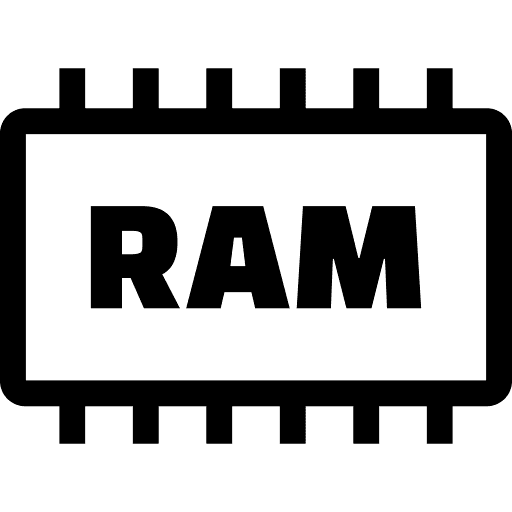 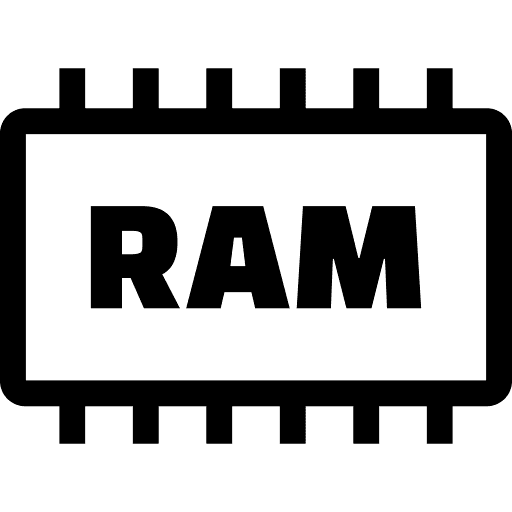 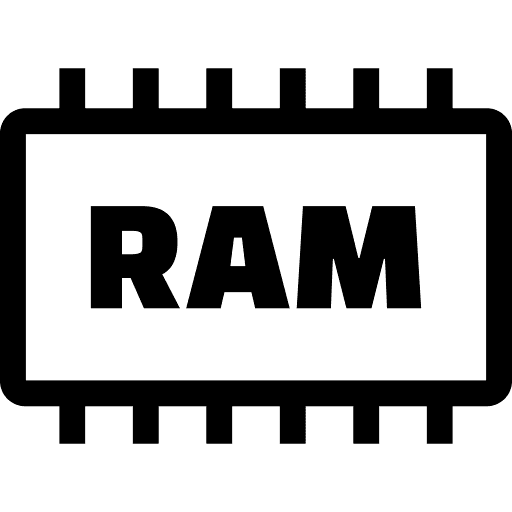 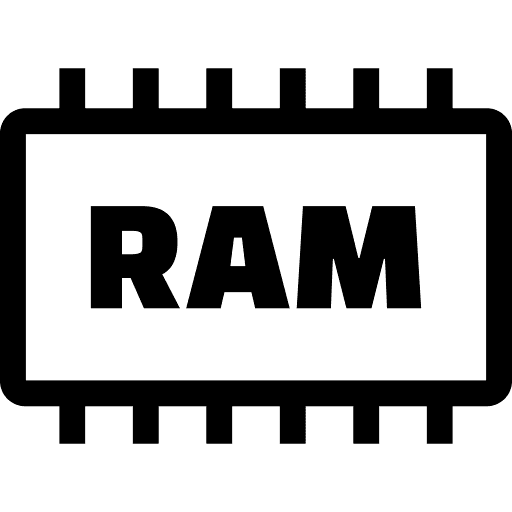 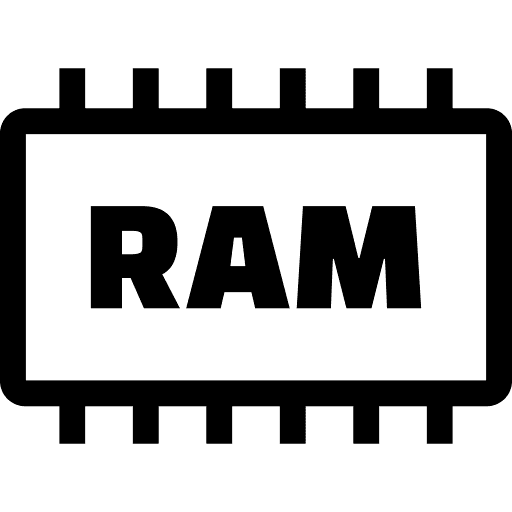 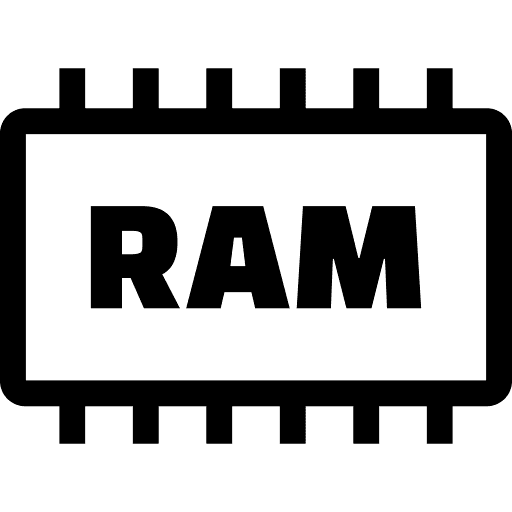 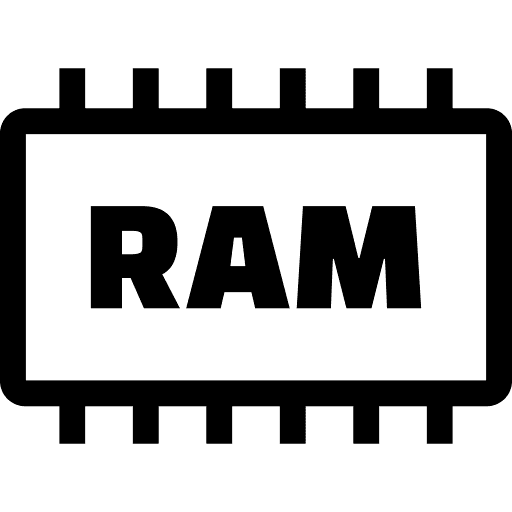 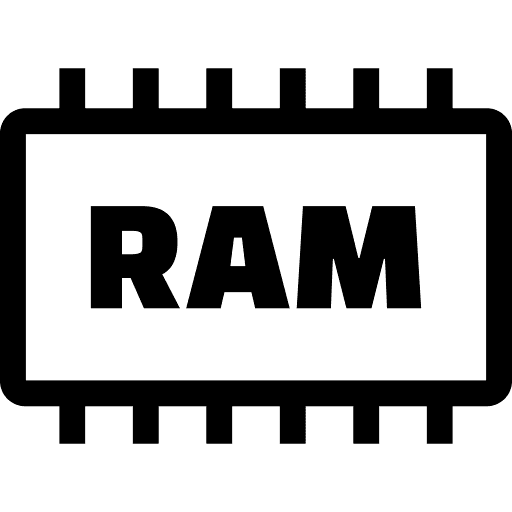 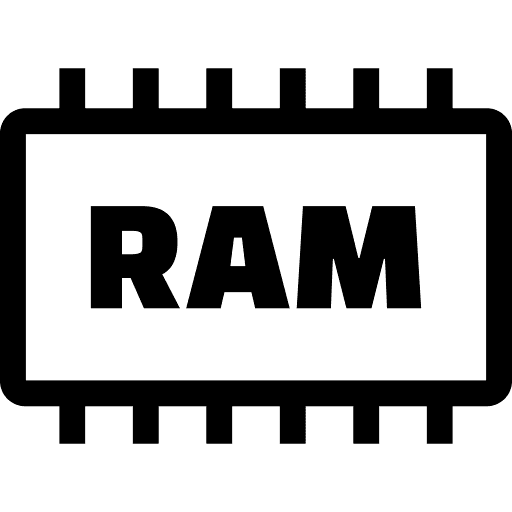 Thank you!
21
[Speaker Notes: In conclusion, we first formalize the model of multiresource jobs.
Then, we show sufficient conditions for stability.
Next, we analyze mean response time for a given MSR policy.
Using those results, we show that picking a good MSR policy in the preemptive case means setting alpha to infinity.
Also, we show the tradeoff when picking alphas if the jobs are non-preemptible.]
Questions?
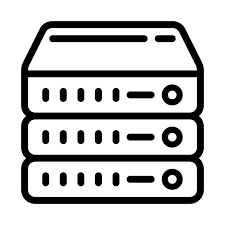 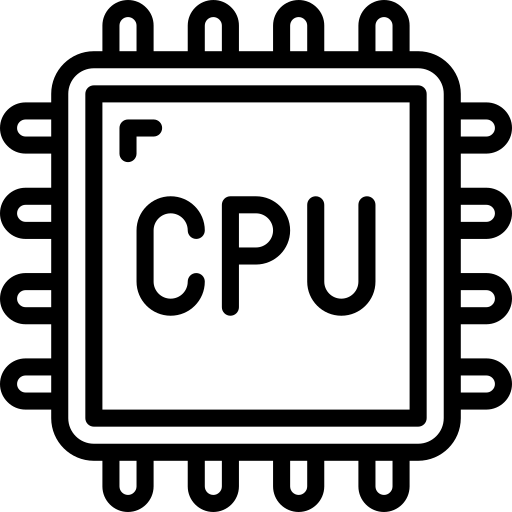 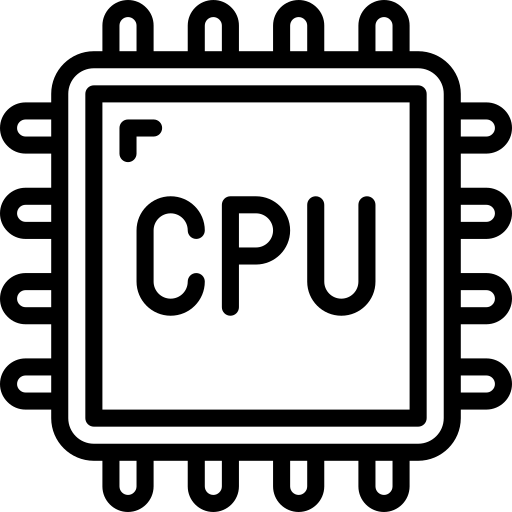 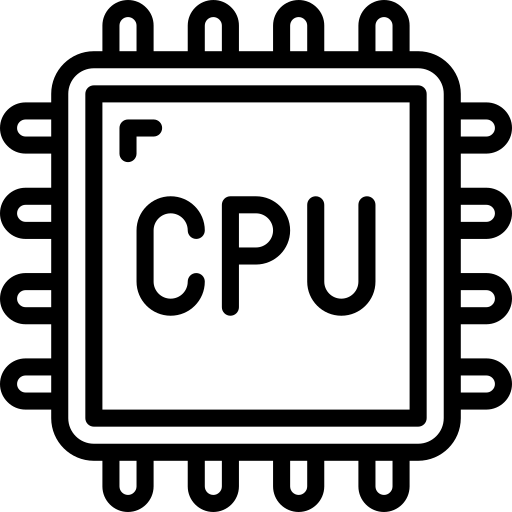 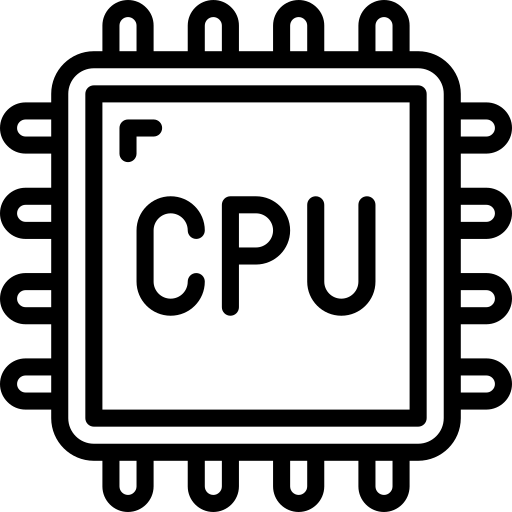 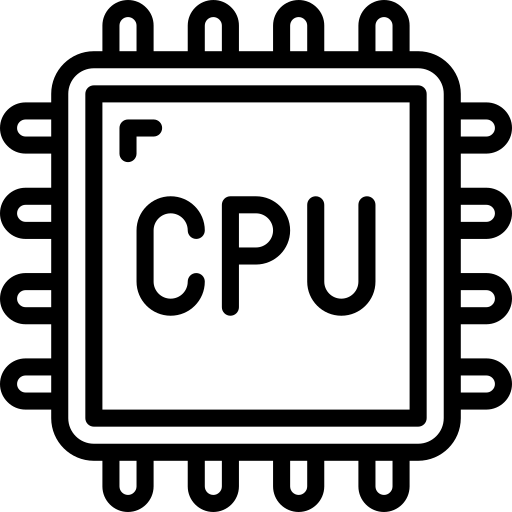 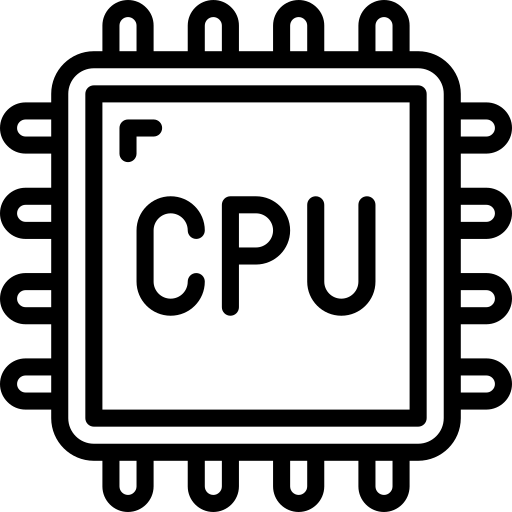 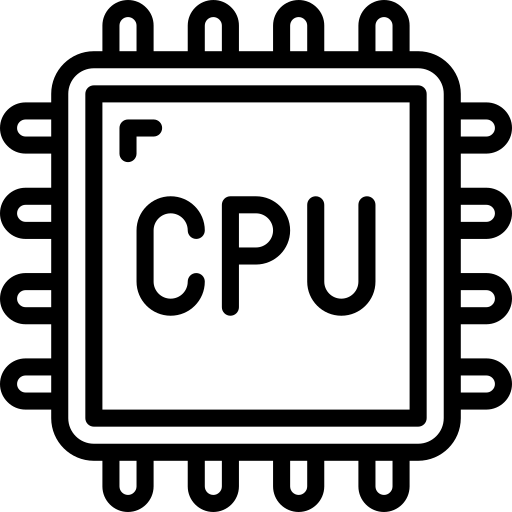 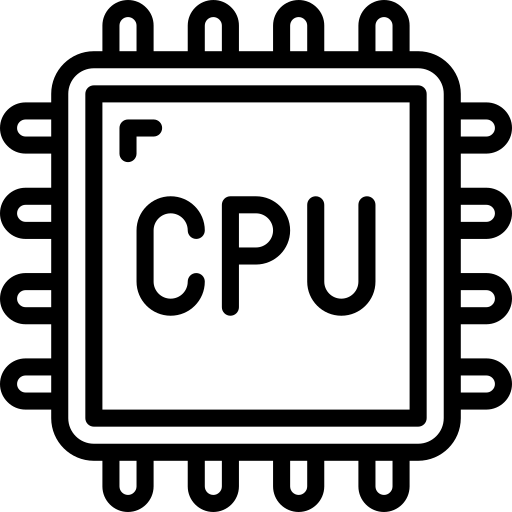 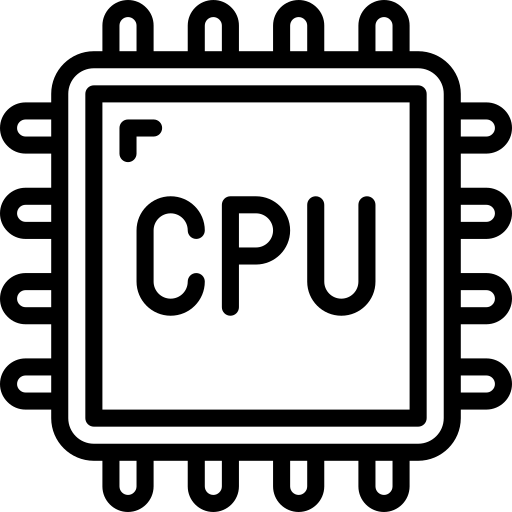 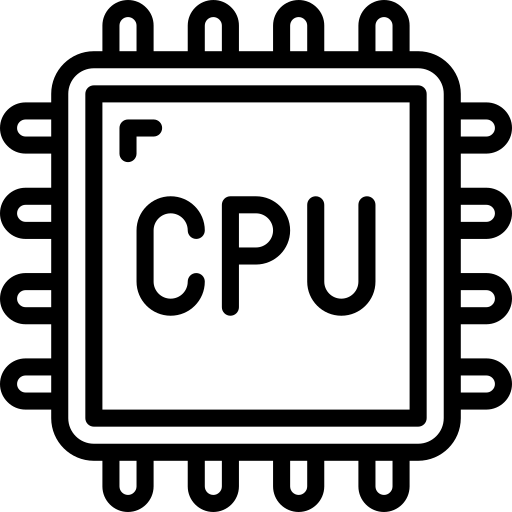 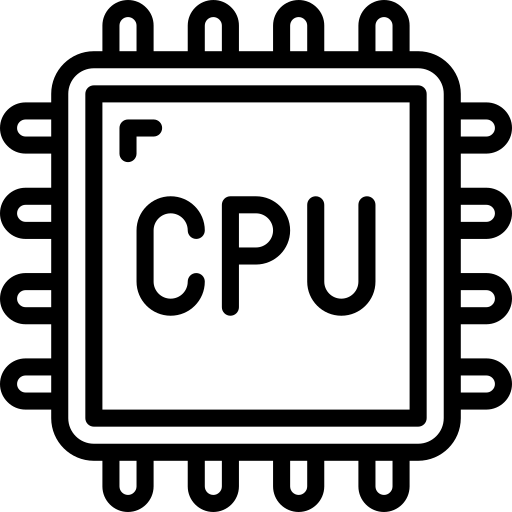 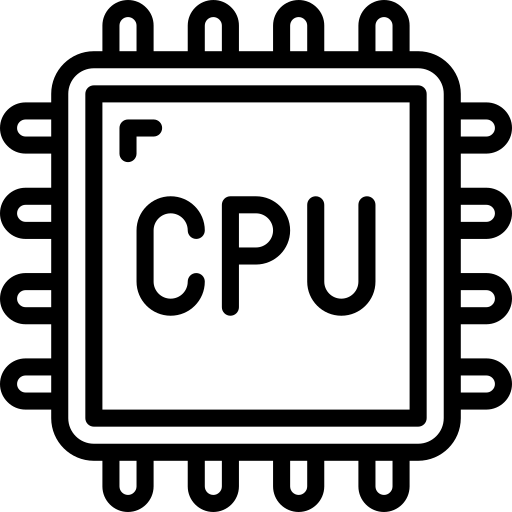 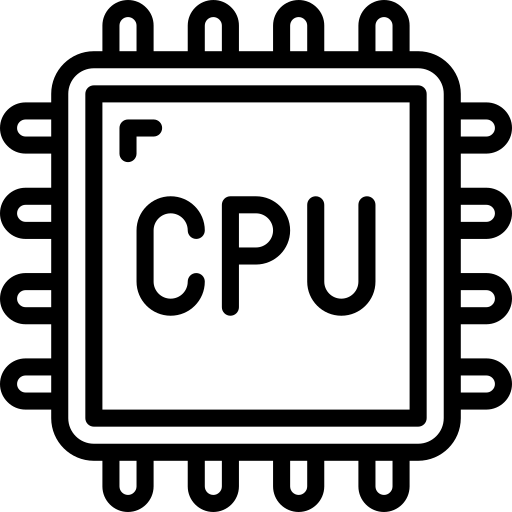 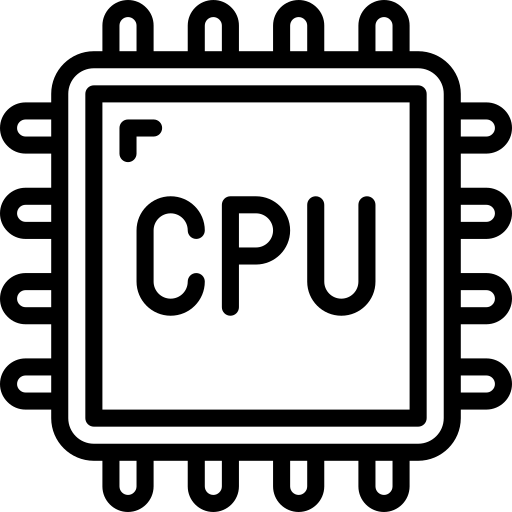 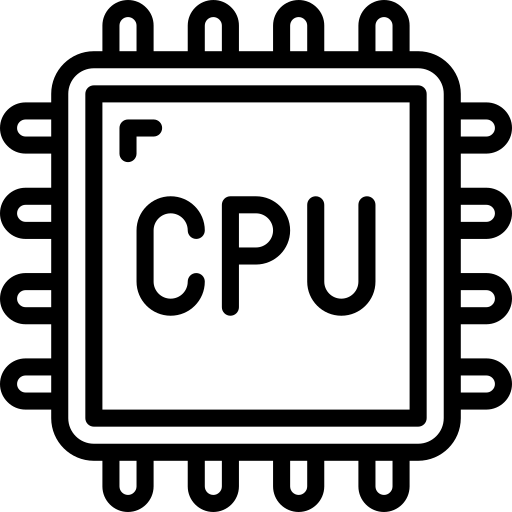 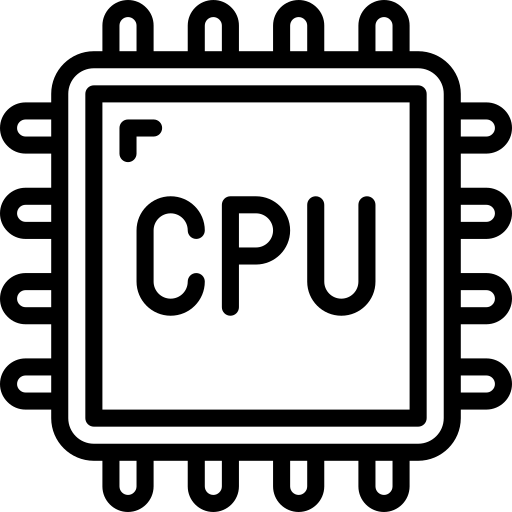 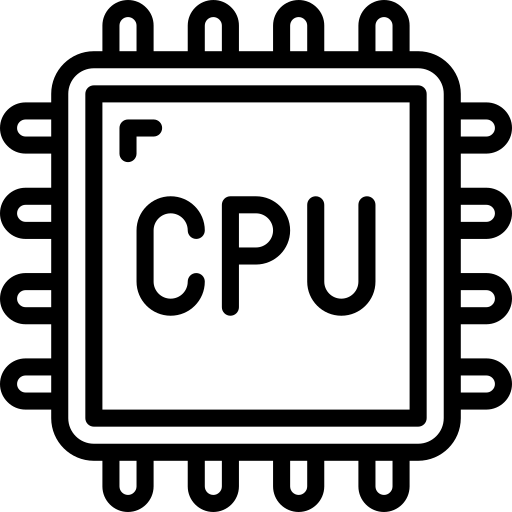 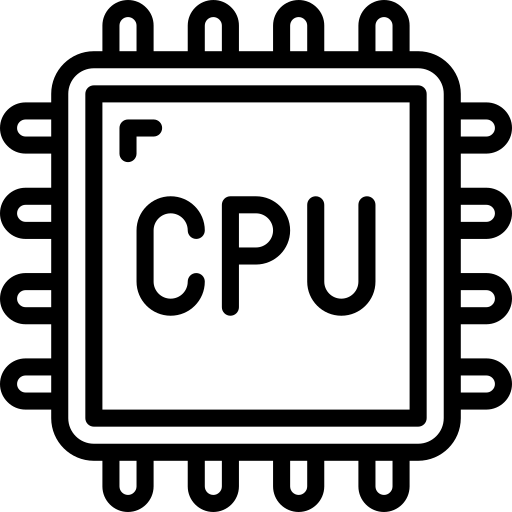 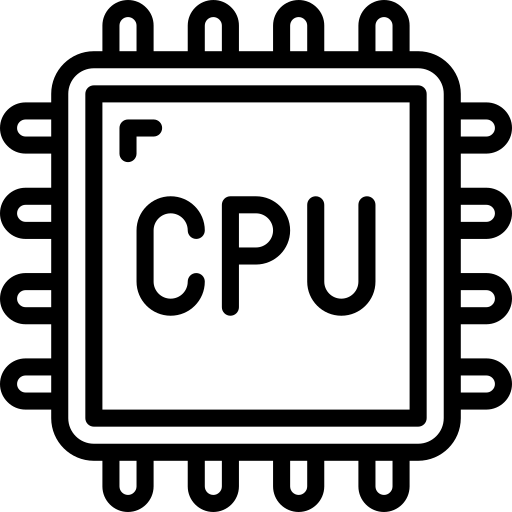 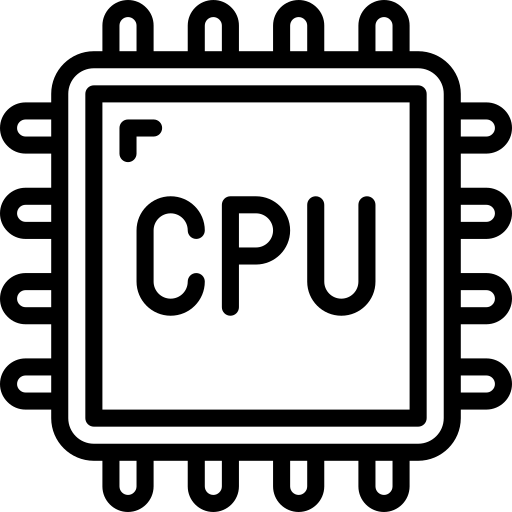 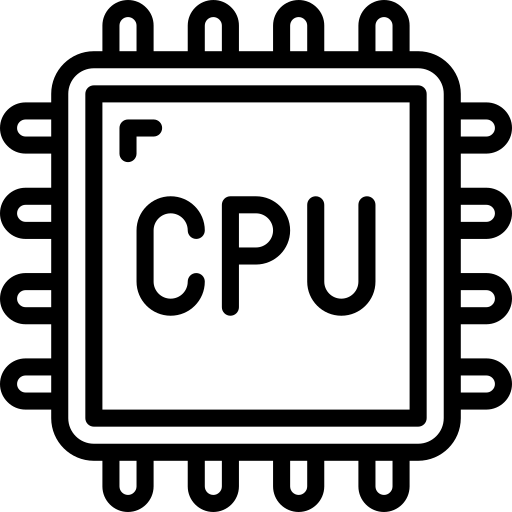 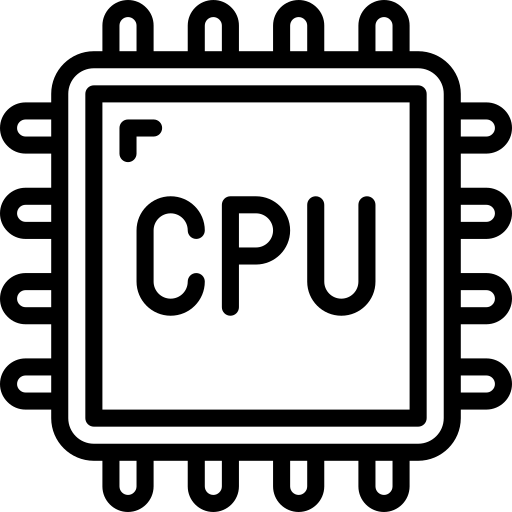 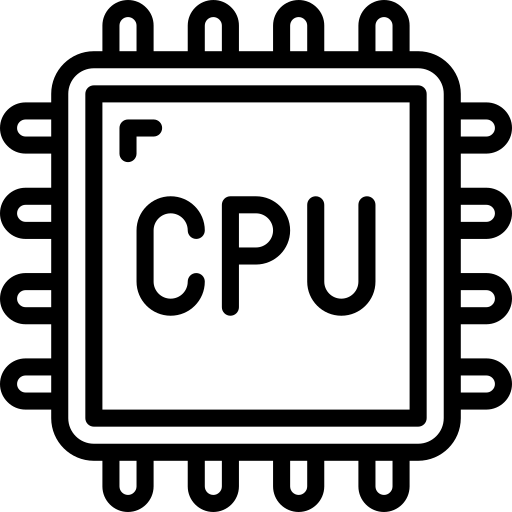 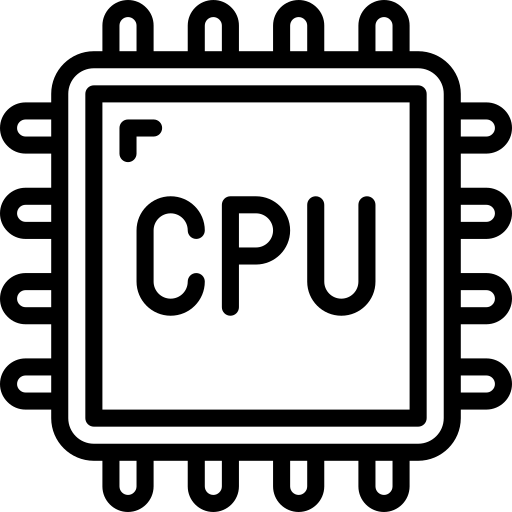 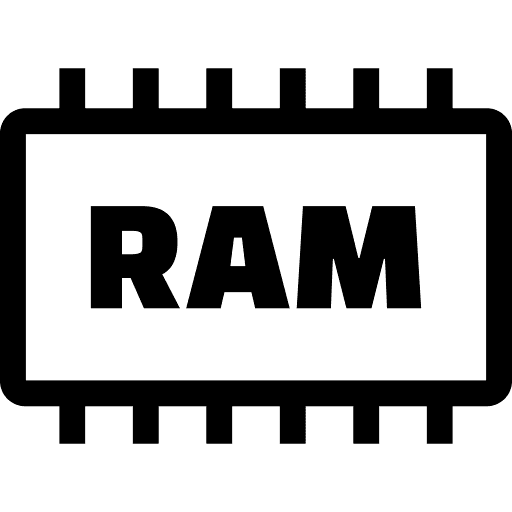 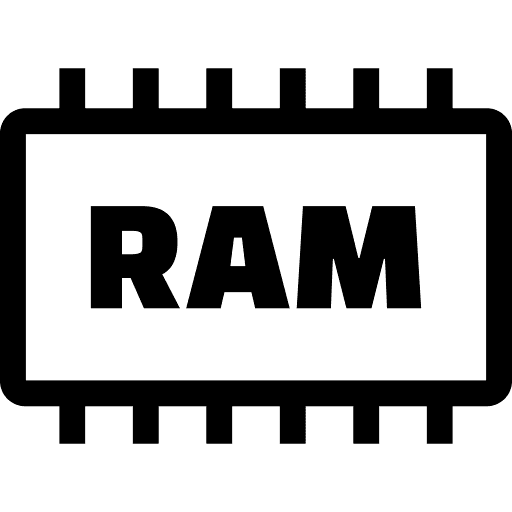 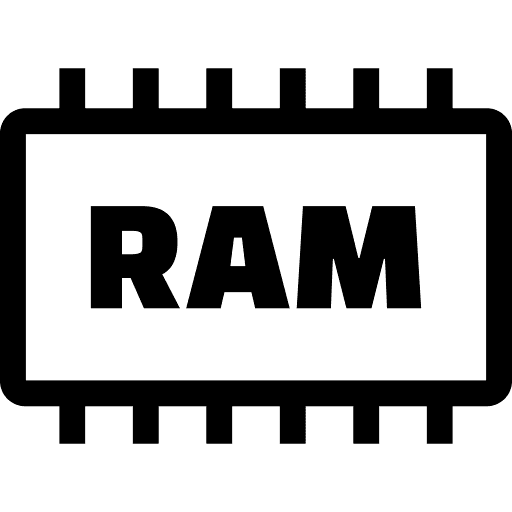 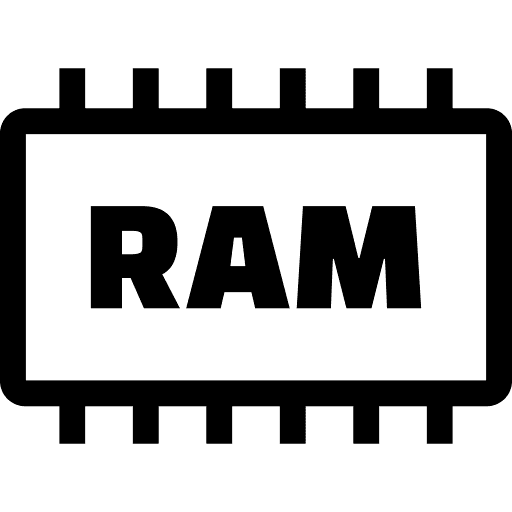 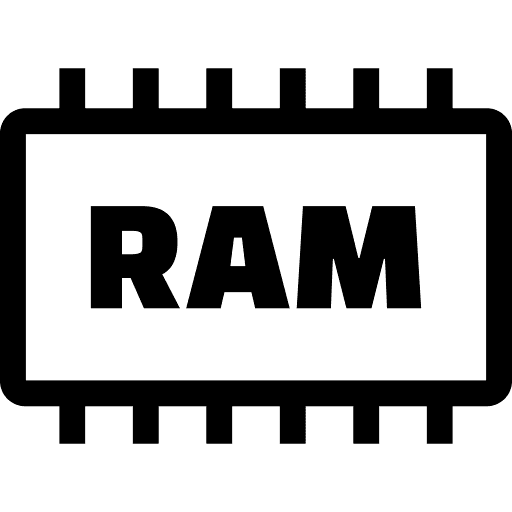 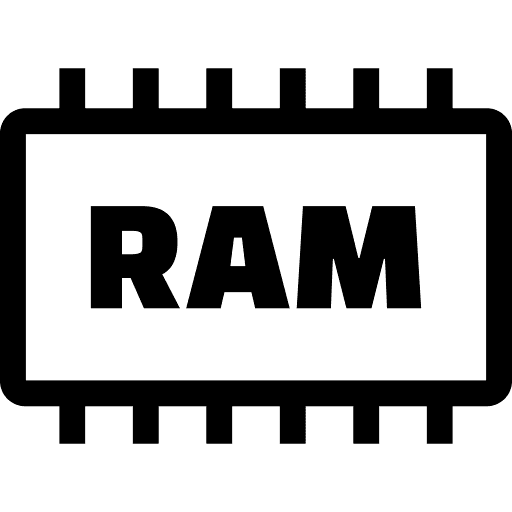 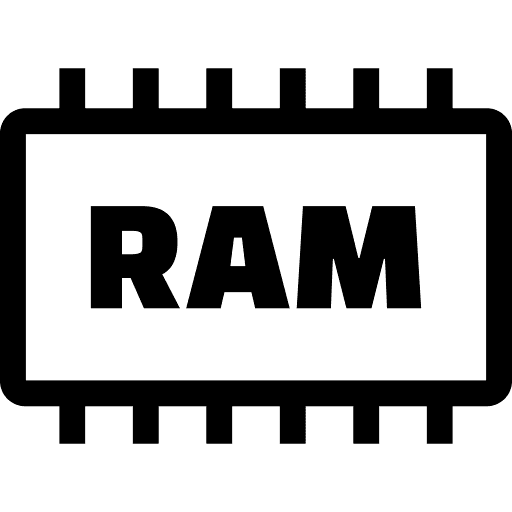 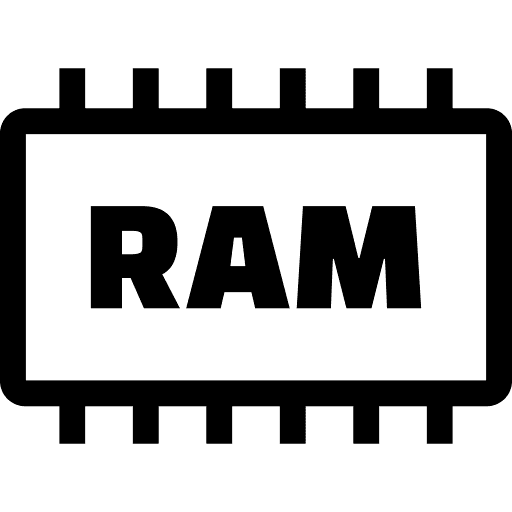 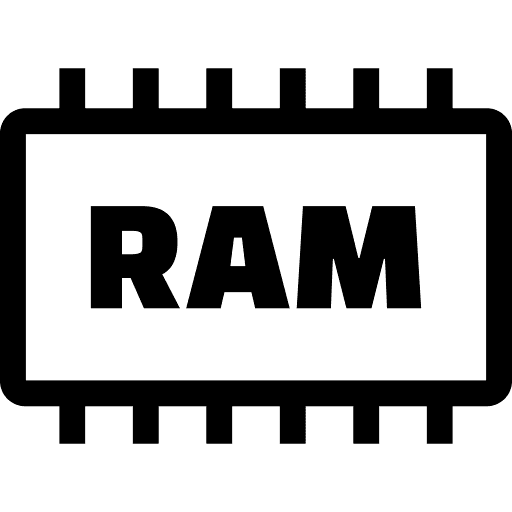 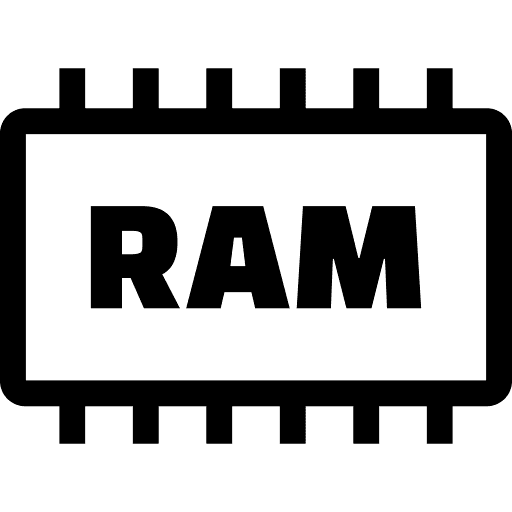 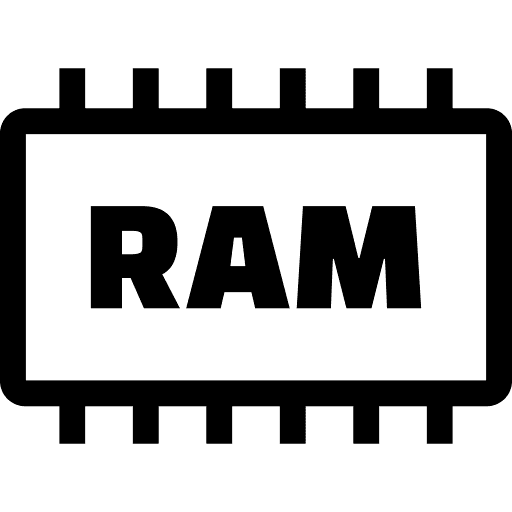 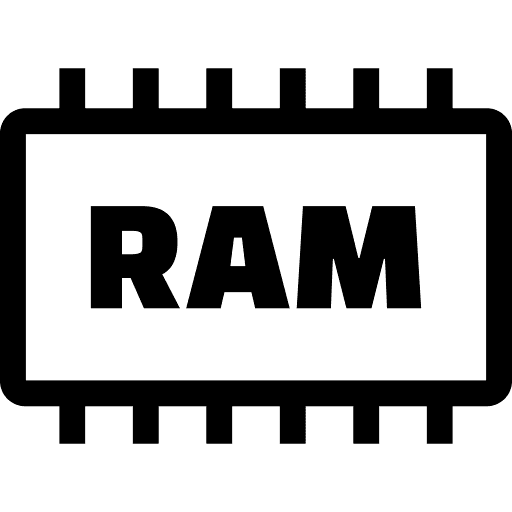 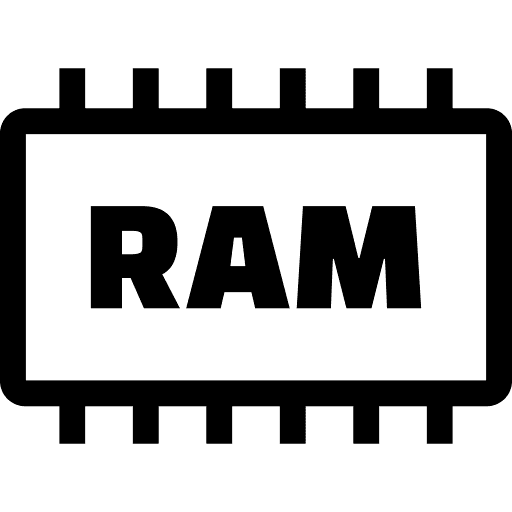 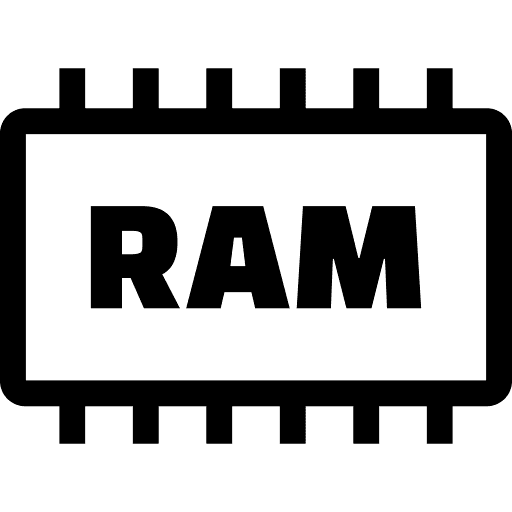 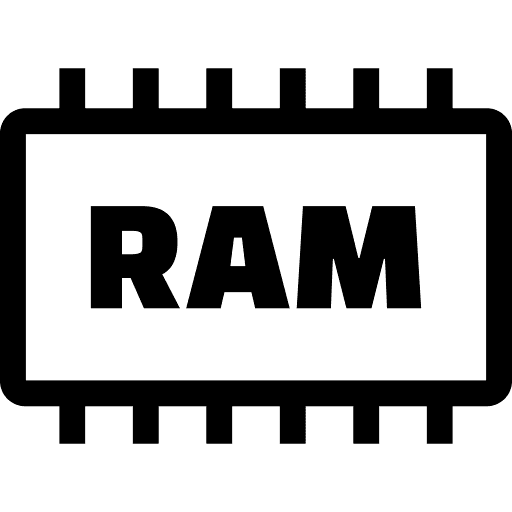 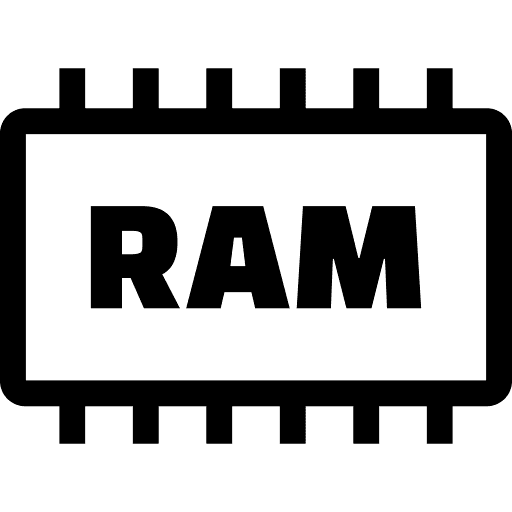 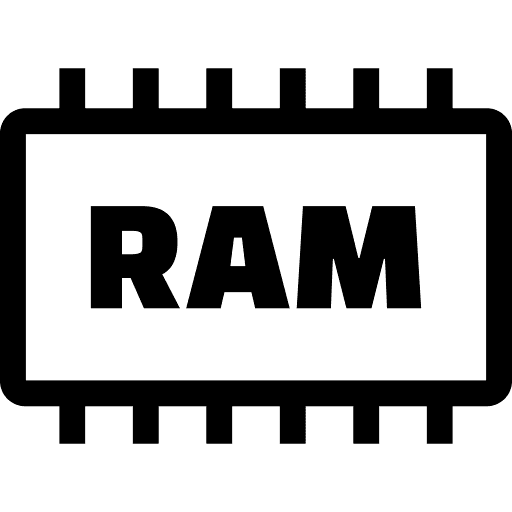 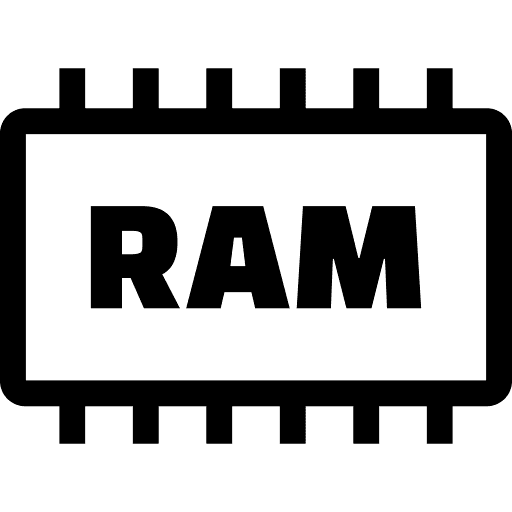 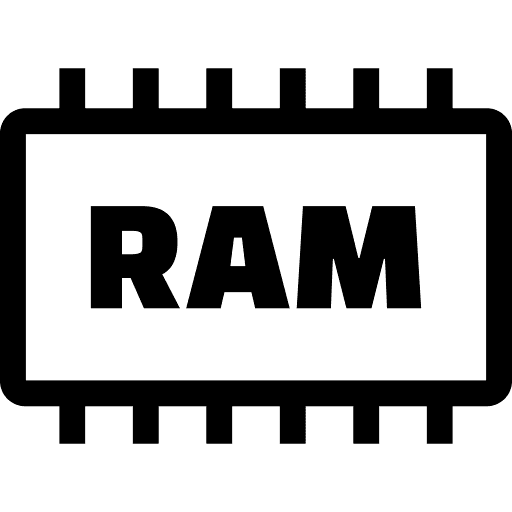 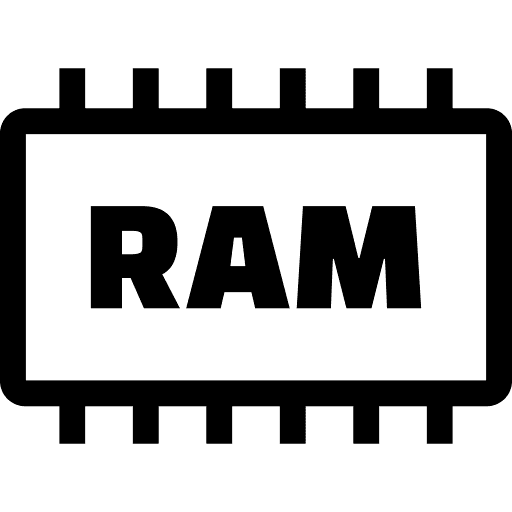 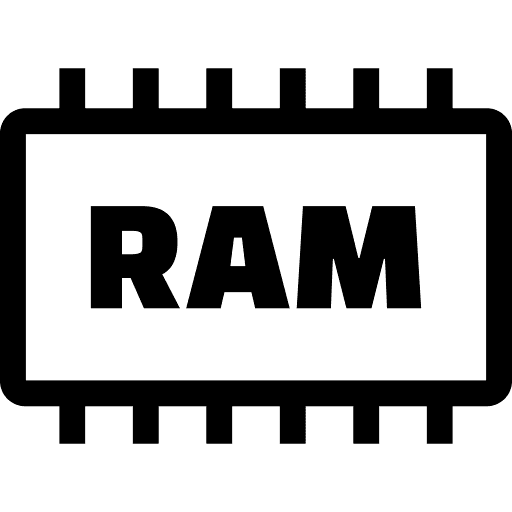 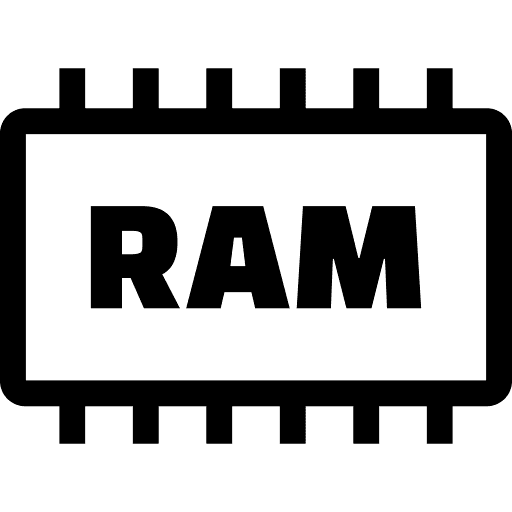 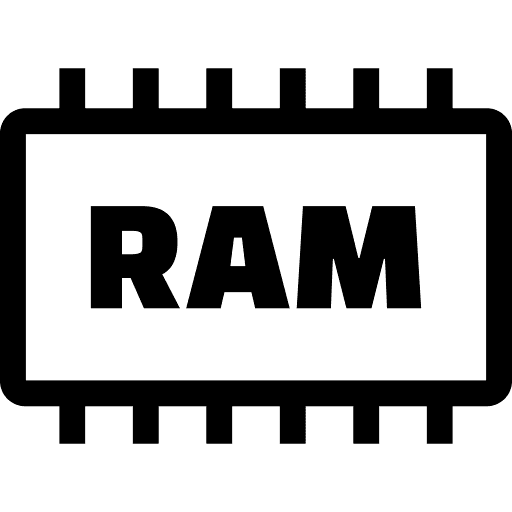 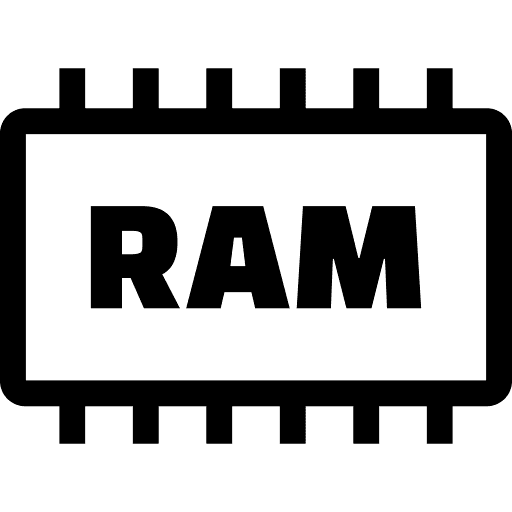 Thank you!
22
[Speaker Notes: In conclusion, we first formalize the model of multiresource jobs.
Then, we show sufficient conditions for stability.
Next, we analyze mean response time for a given MSR policy.
Using those results, we show that picking a good MSR policy in the preemptive case means setting alpha to infinity.
Also, we show the tradeoff when picking alphas if the jobs are non-preemptible.]
Backup Slides
23
Google Borg Evaluation
60k
40k
nMSR
BackFilling
An Optimization: MSR with BackFilling
Select a schedule according to MSR and then inspect the jobs in FCFS order. Serve the job if it fits.
20k
80k
MaxWeight
.01
.03
.05
pMSR
pMSR with BackFilling
nMSR with BackFilling
.07
.09
24
[Speaker Notes: Can we use the queue length information in a limited way to make these MSR with BackFilling policies better?]
Picking the best pMSR policy
20
15
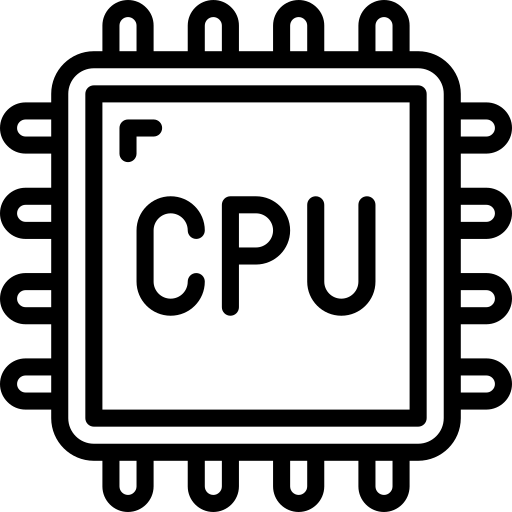 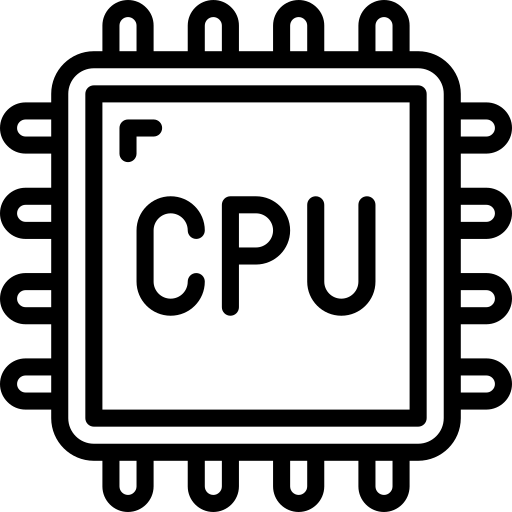 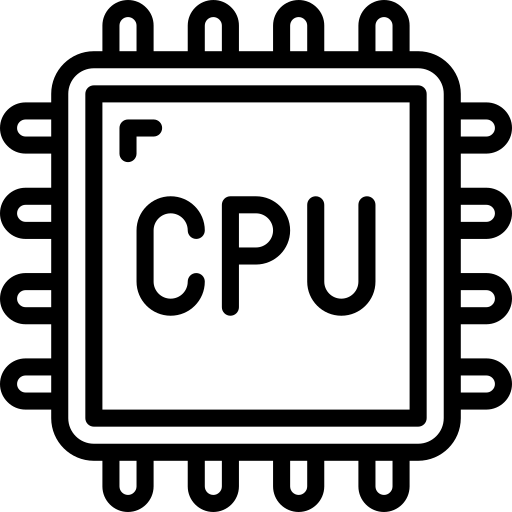 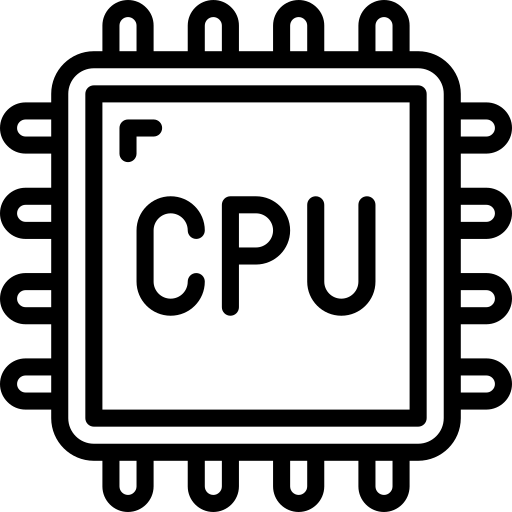 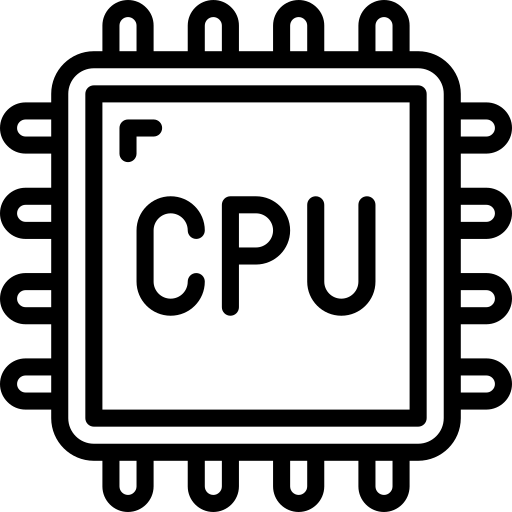 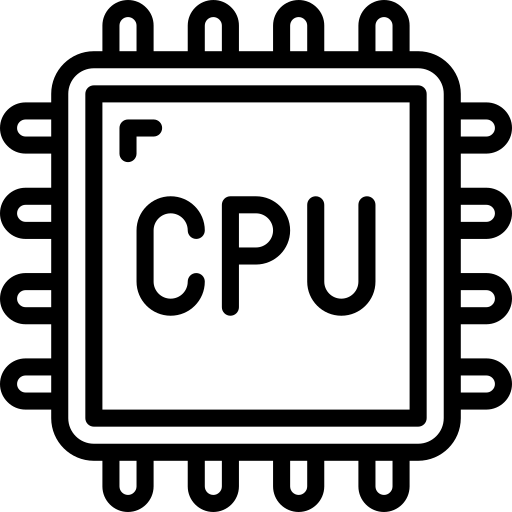 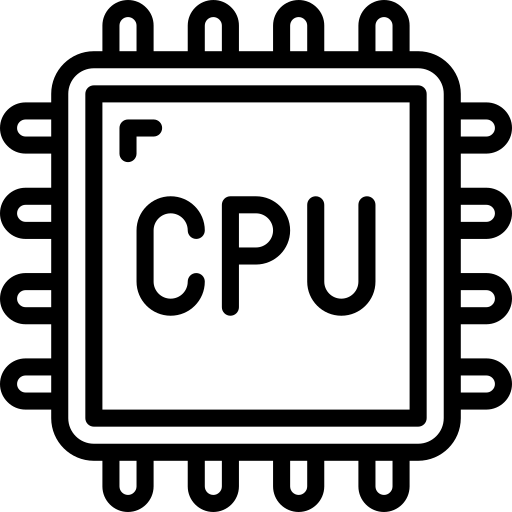 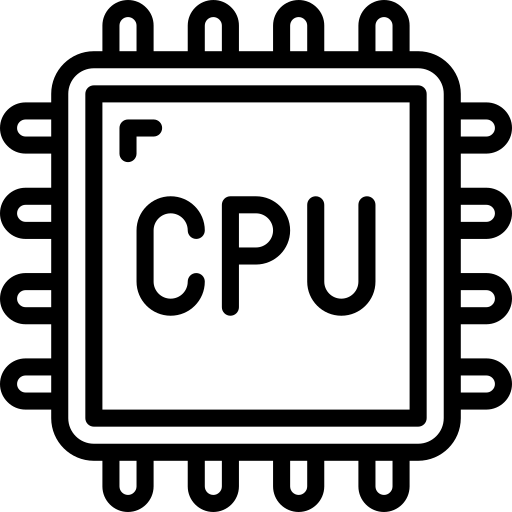 Theorem 3 (Best MSR for Preemptible Jobs)
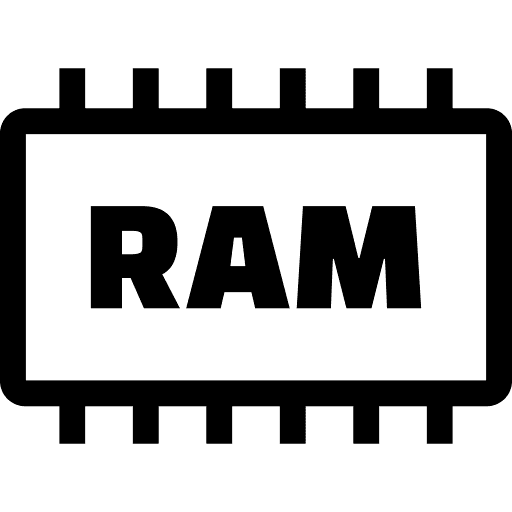 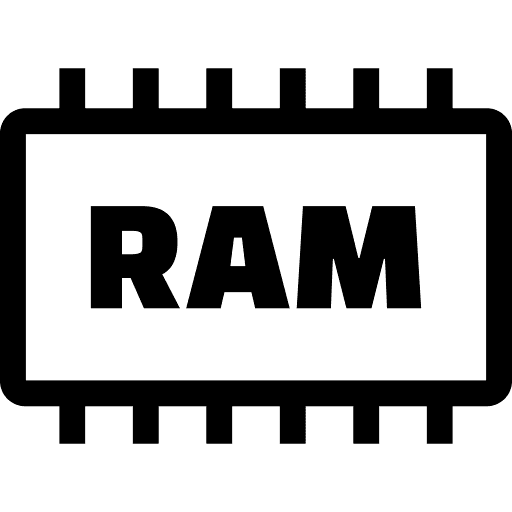 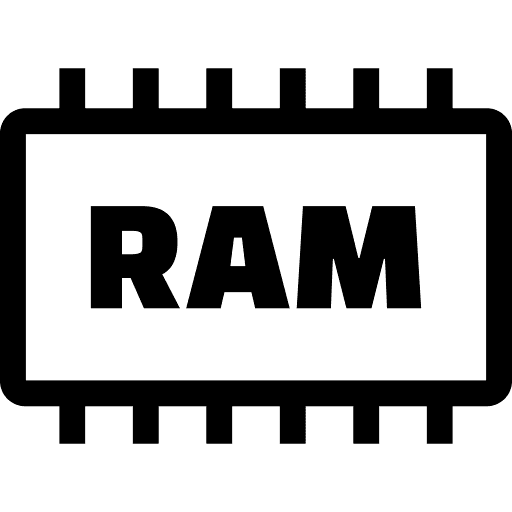 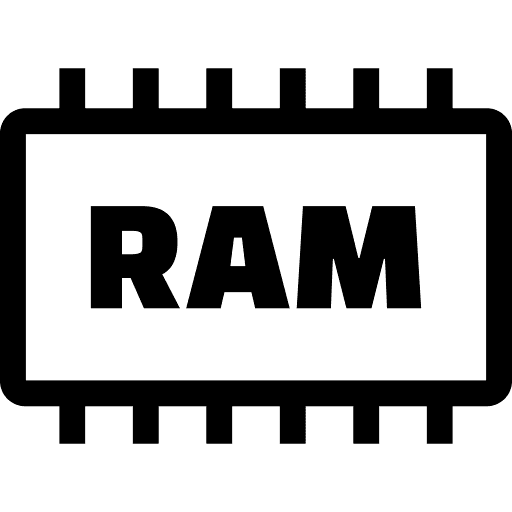 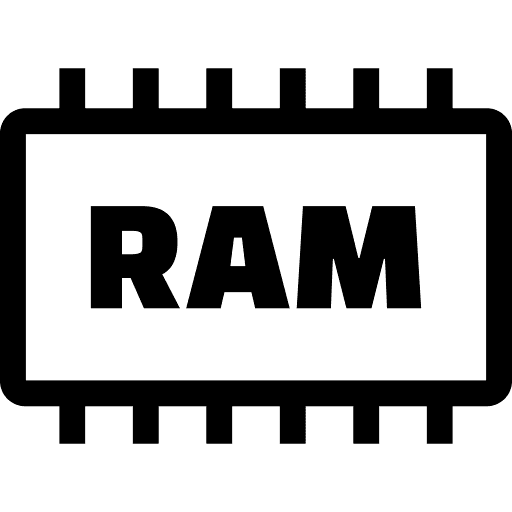 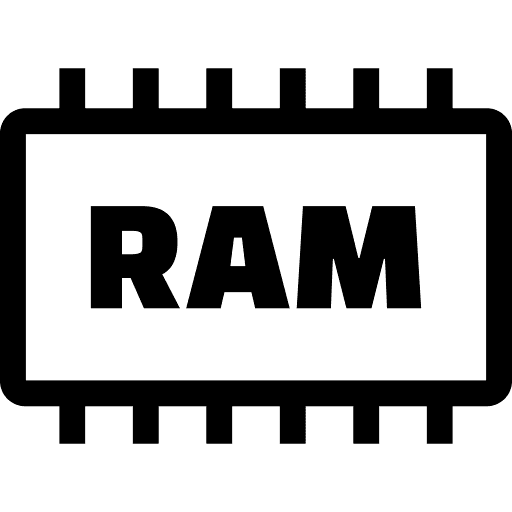 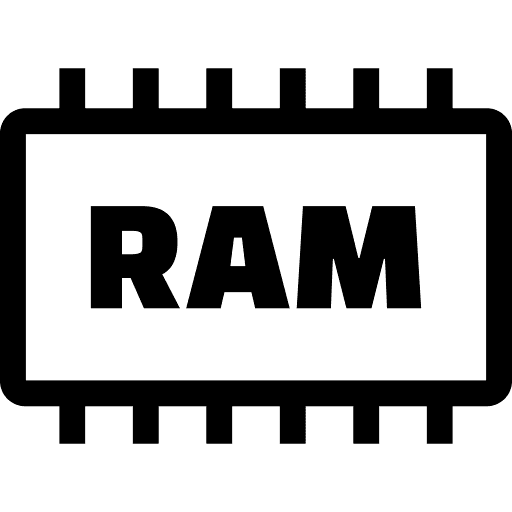 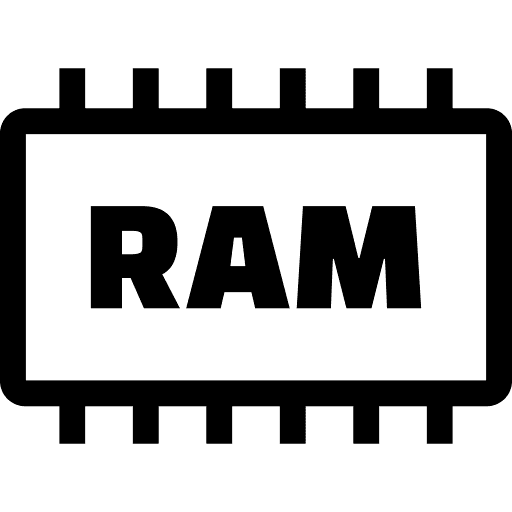 10
5
.01
.03
.05
25
[Speaker Notes: Recall that we got our mean response time bounds that says that our response time is the M/M/1 plus the penalty from varying completion rates instead of a constant completion rate.
We prove that as alpha gets large, the variable completion rate system starts to behave like a constant rate system.
That is, this variation term goes to 0 as alpha -> infty.
We prove that setting alpha to infinity minimizes E[T] when there are 2 job types and we conjecture this holds for more job types.
We also evaluate this in simulation.
Here we have switching rate on the x axis and mean response time on the y axis.
As we increase the switching rate, we notice that the mean response time is consistently decreasing.
Therefore, to pick the a good MSR policy, we only need to construct a stable policy and then set alpha to infinity.]
150
nMSR: Non-preemptive
100
50
.01
.03
.05
Tradeoff!!
26
[Speaker Notes: When picking an MSR with good response time under the non-preemptive setting, theorem 4 tells us we need set alpha to sufficiently low for stability.
However, theorem 3 from earlier tells us high alpha values reduce the variance term.
Therefore, there exists a tradeoff between picking alpha values.
In simulation, we show that setting alpha too low or too high will hurt mean response time.
In other words, we can find a reasonable rate of preemption alpha^* to minimize mean response time in this case.
In fact, we find that `we can use our response time analysis to find such alpha^* and it is within 1% difference from what we get in simulation.]